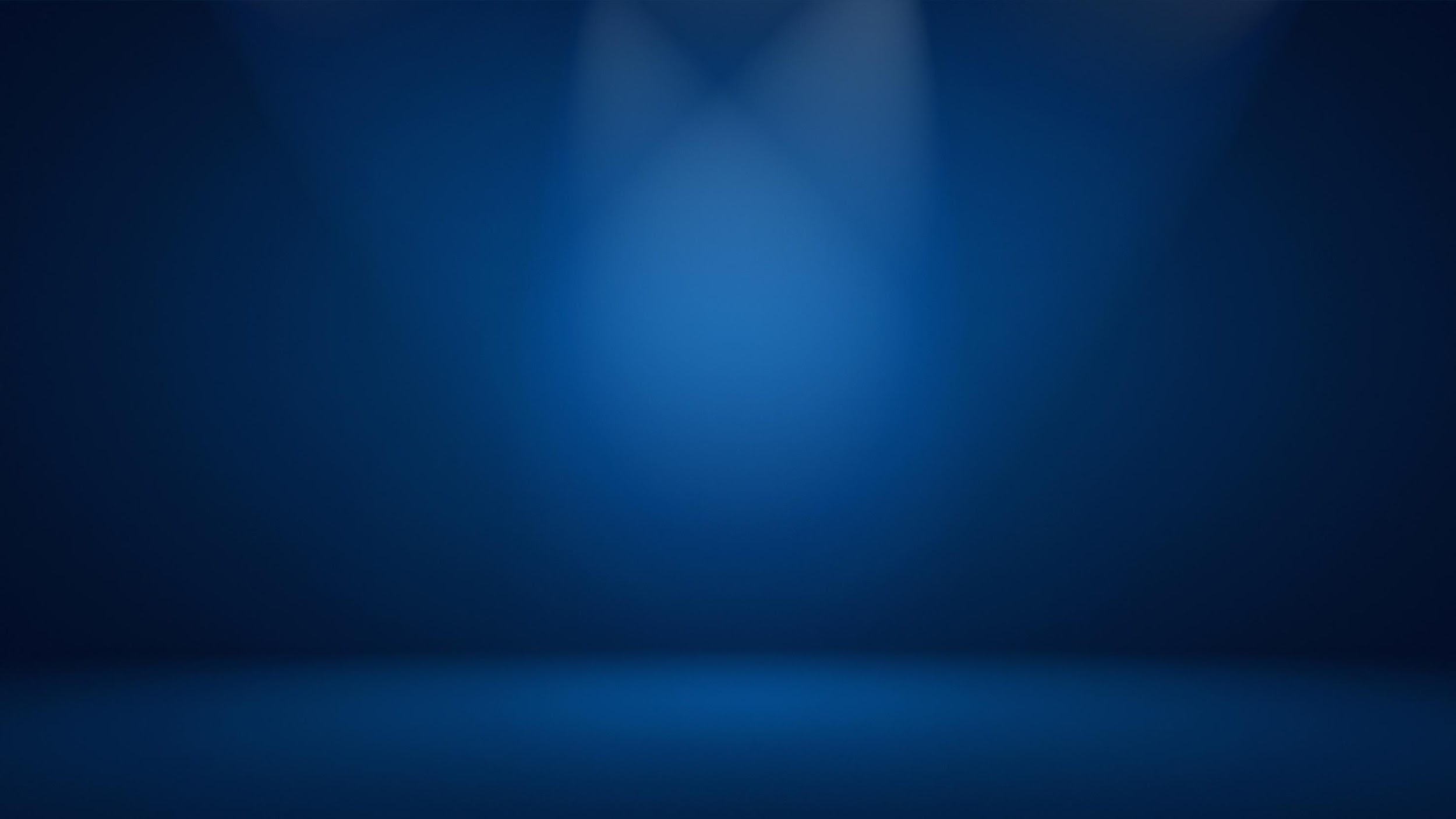 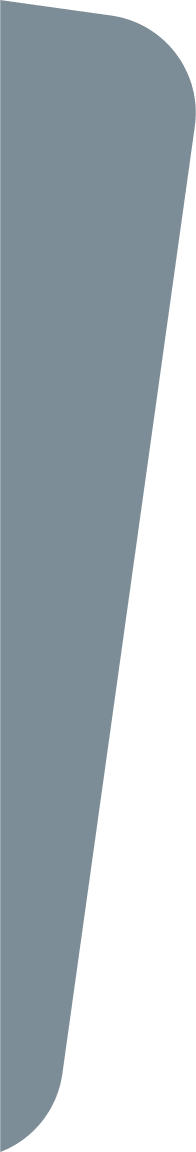 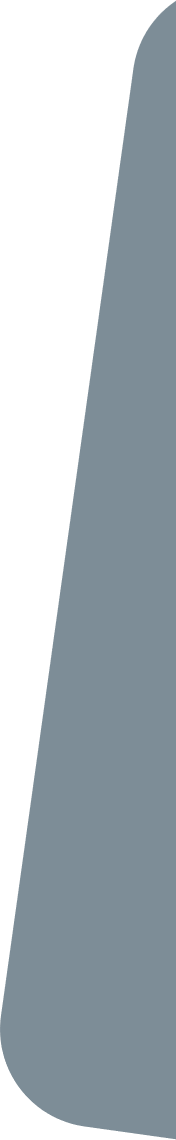 CROQUI 
ESTRUTURAL PARA
A HOLDING FAMILIAR DE
NOME CLIENTE
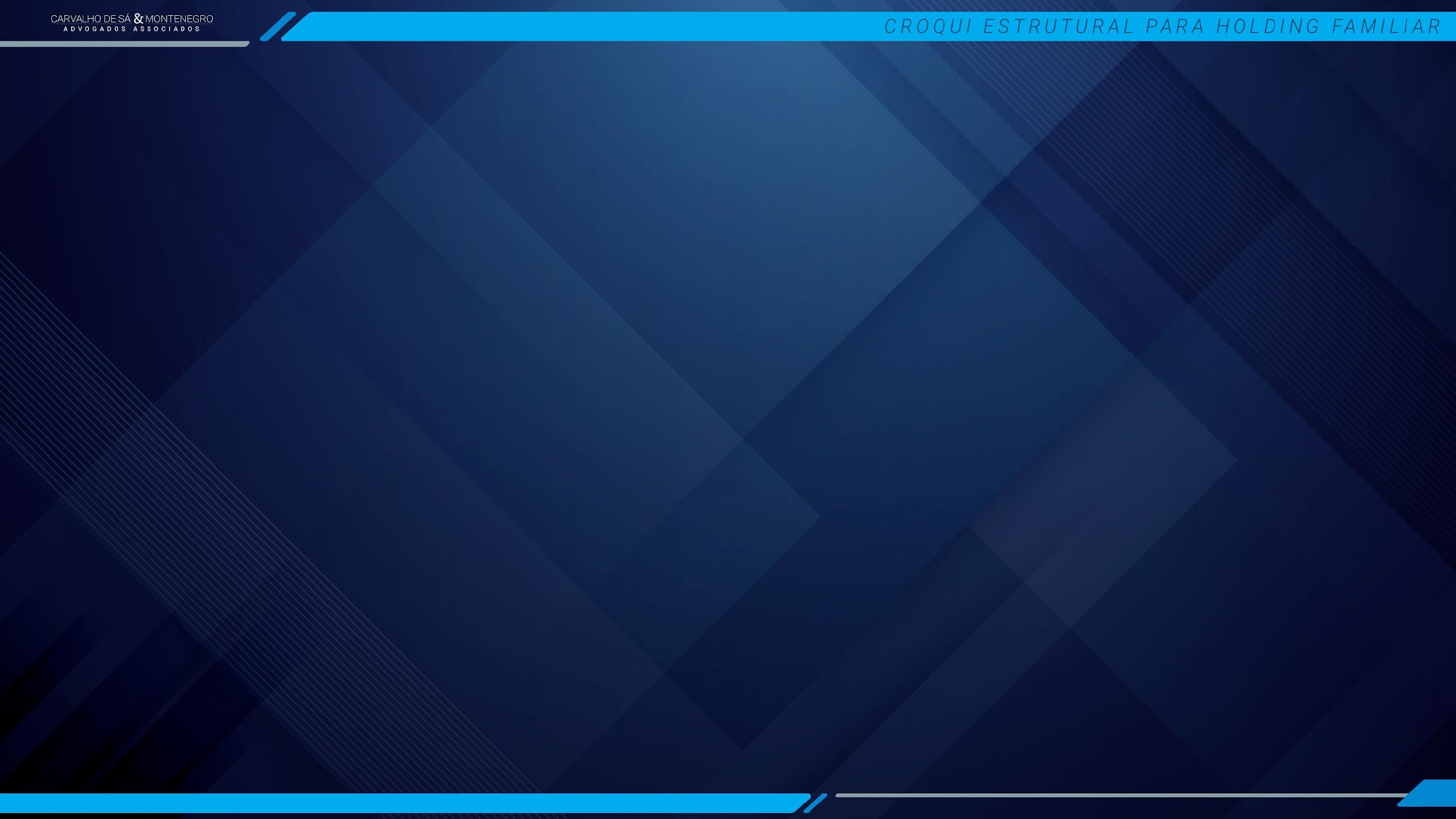 COMPOSIÇÃO FAMILIAR
COLAR...
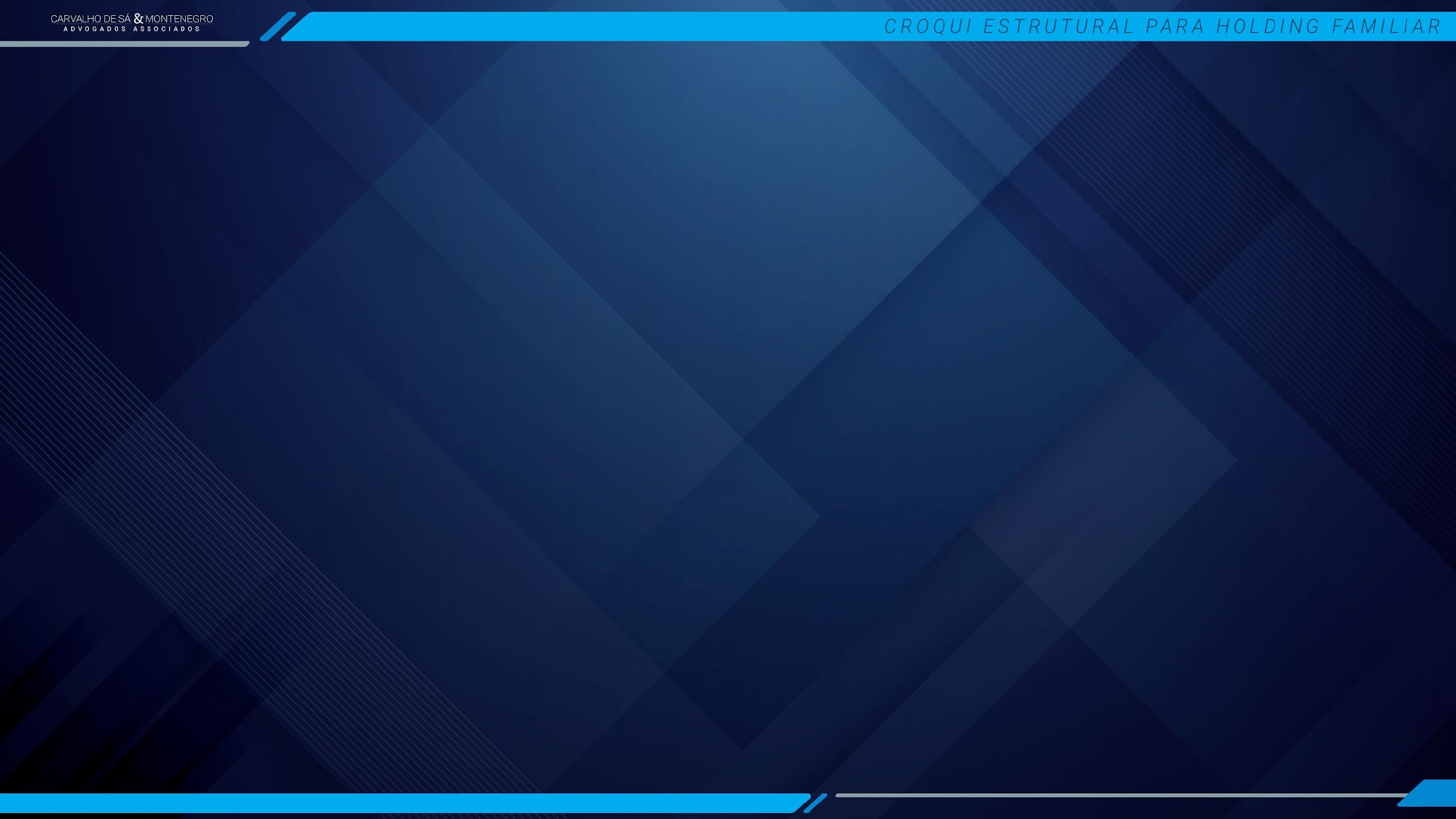 COMPOSIÇÃO FAMILIAR
COLAR....
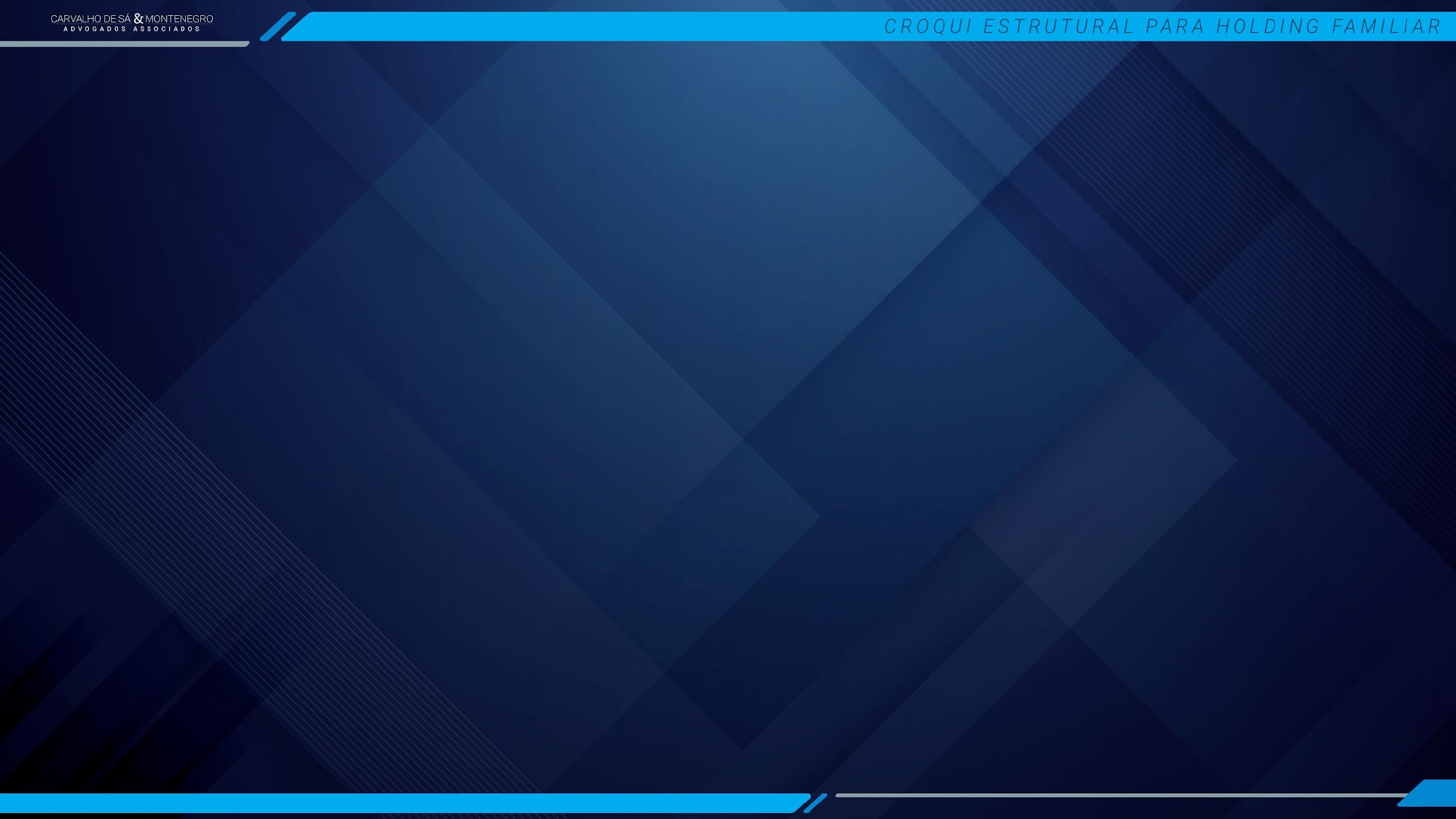 FORMAÇÃO PATRIMONIAL
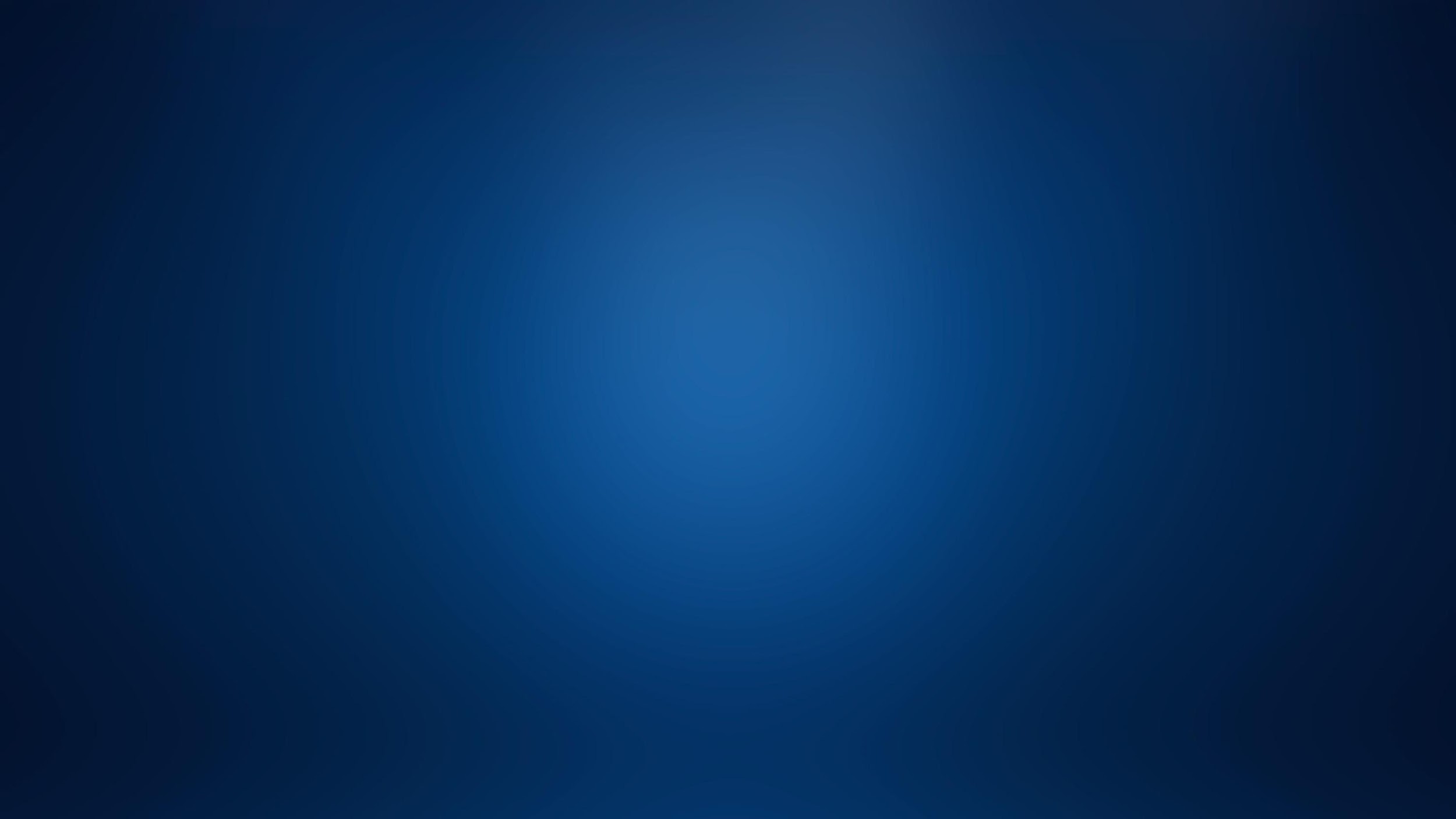 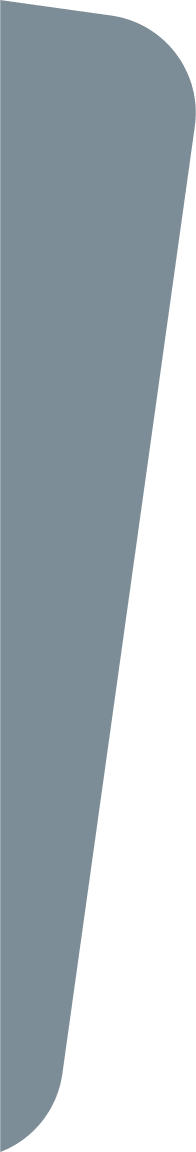 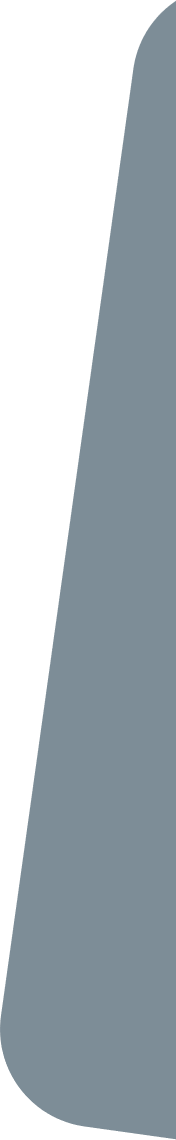 Por que, neste caso,adotar o sistema de holding familiar não é SÓ UMA BOA OPÇÃO, MAS UMA NECESSIDADE?
Por causa dos impactos do Inventário 
que recairão sobre os sucessores dos titulares 
do patrimônio, um dia...
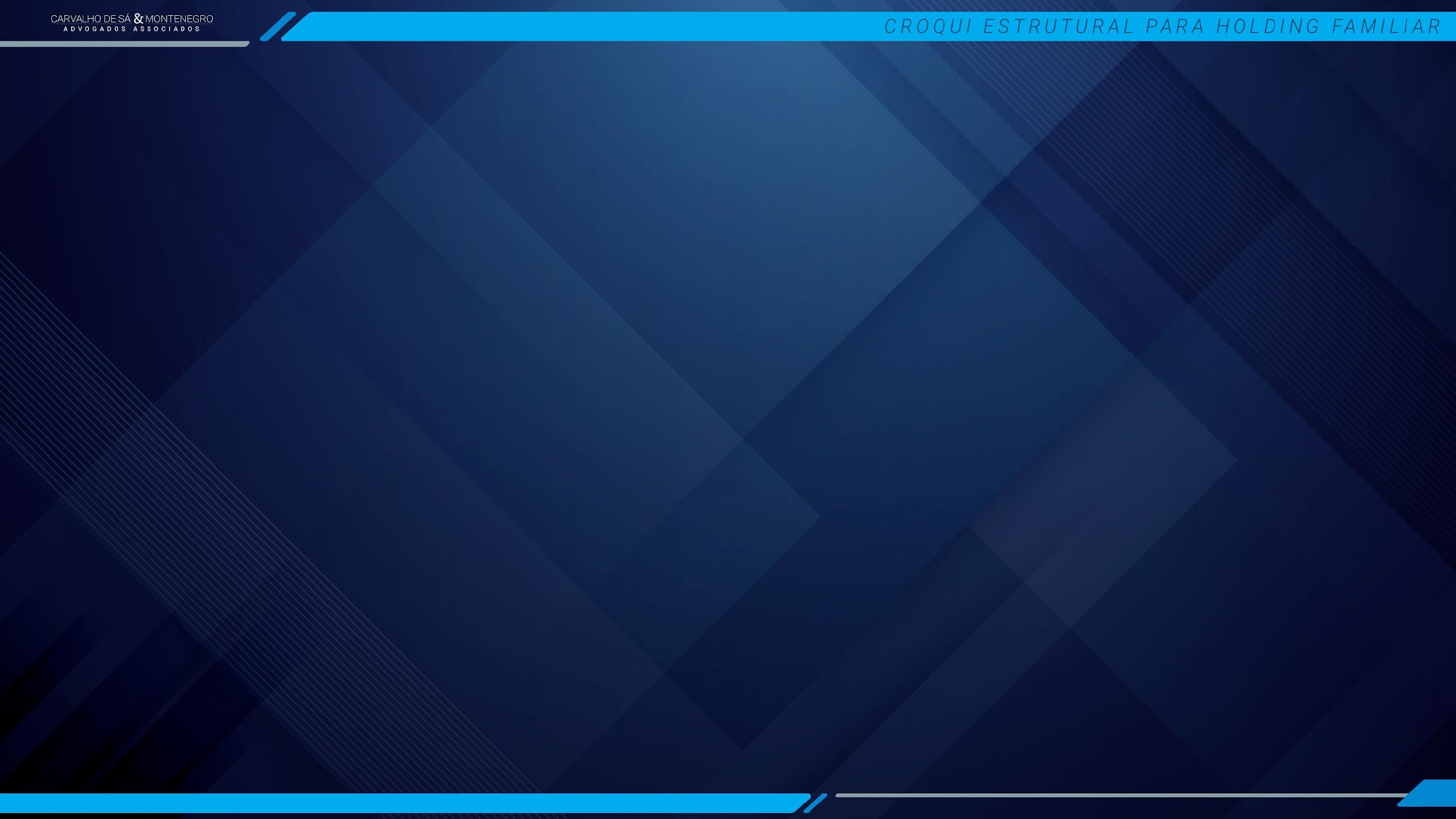 IMPACTO DE UM INVENTÁRIO
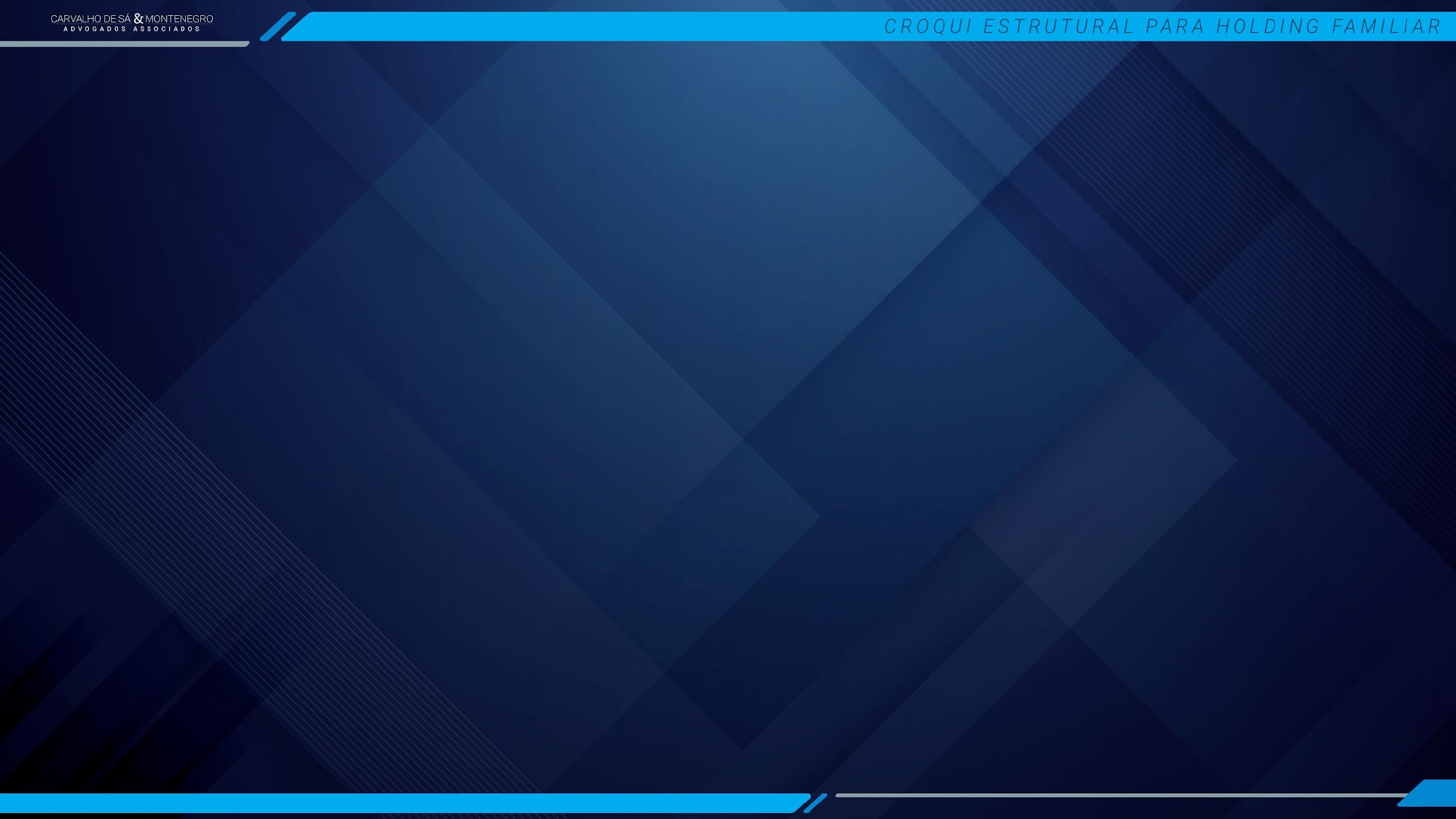 COMPARAÇÃO COM A DOAÇÃO
QUEM NÃO TEM VIDA ETERNA, NÃO DEVE TER BENS EM SEU NOME!
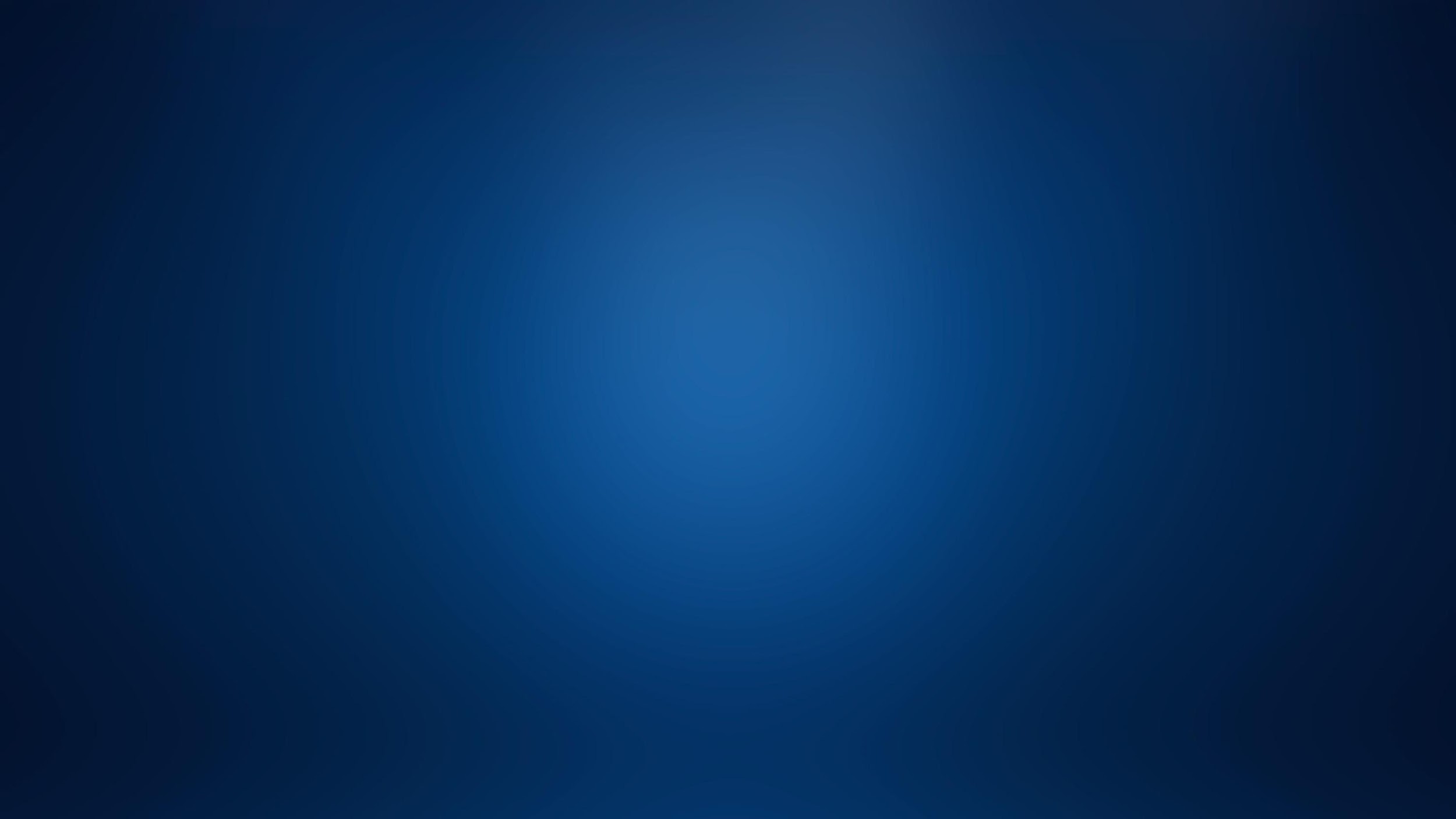 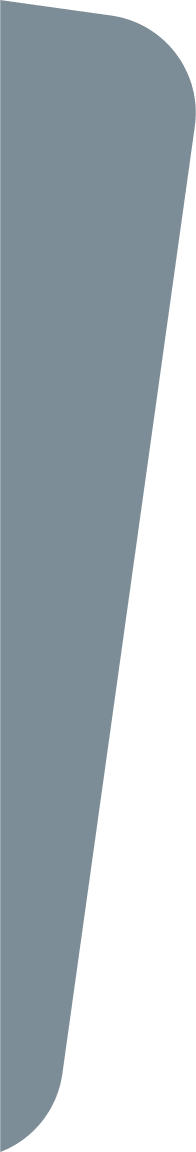 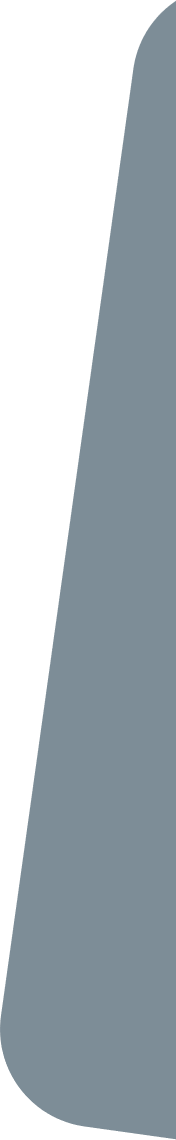 Uma mudança de cultura e de paradigma
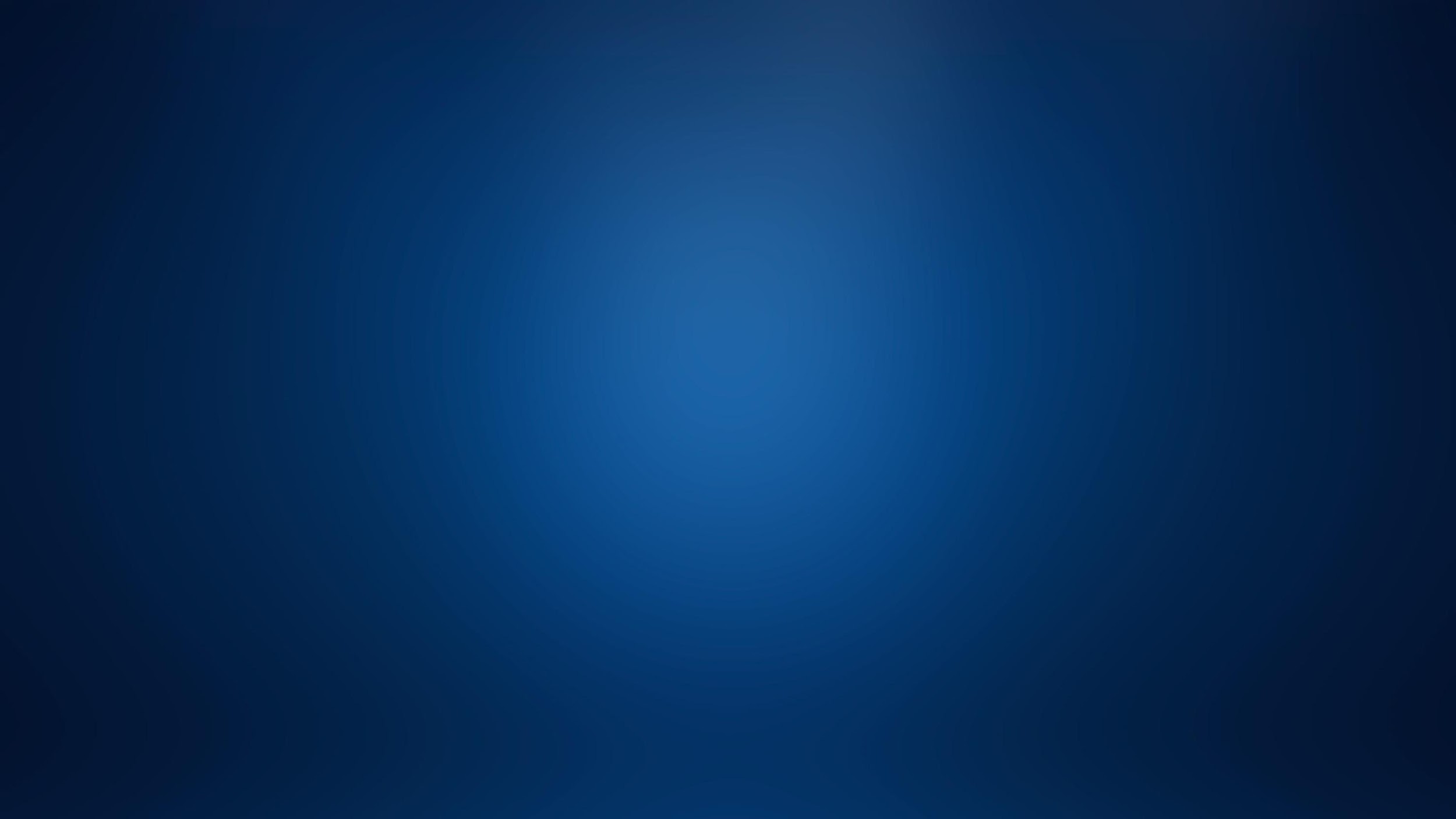 COMO FUNCIONARÁMEU SISTEMA DE HOLDING FAMILIAR?
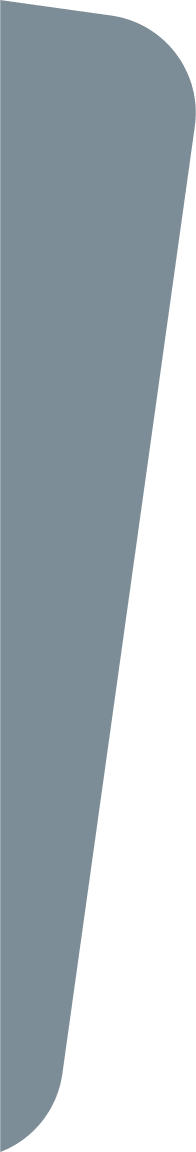 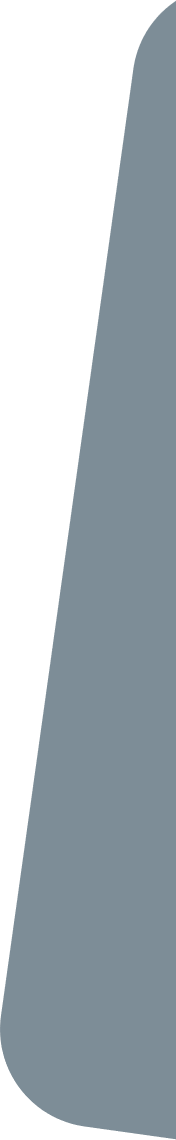 O foco é garantir que o dono do patrimônio hoje continue sob absoluto controle de seus bens SEMPRE
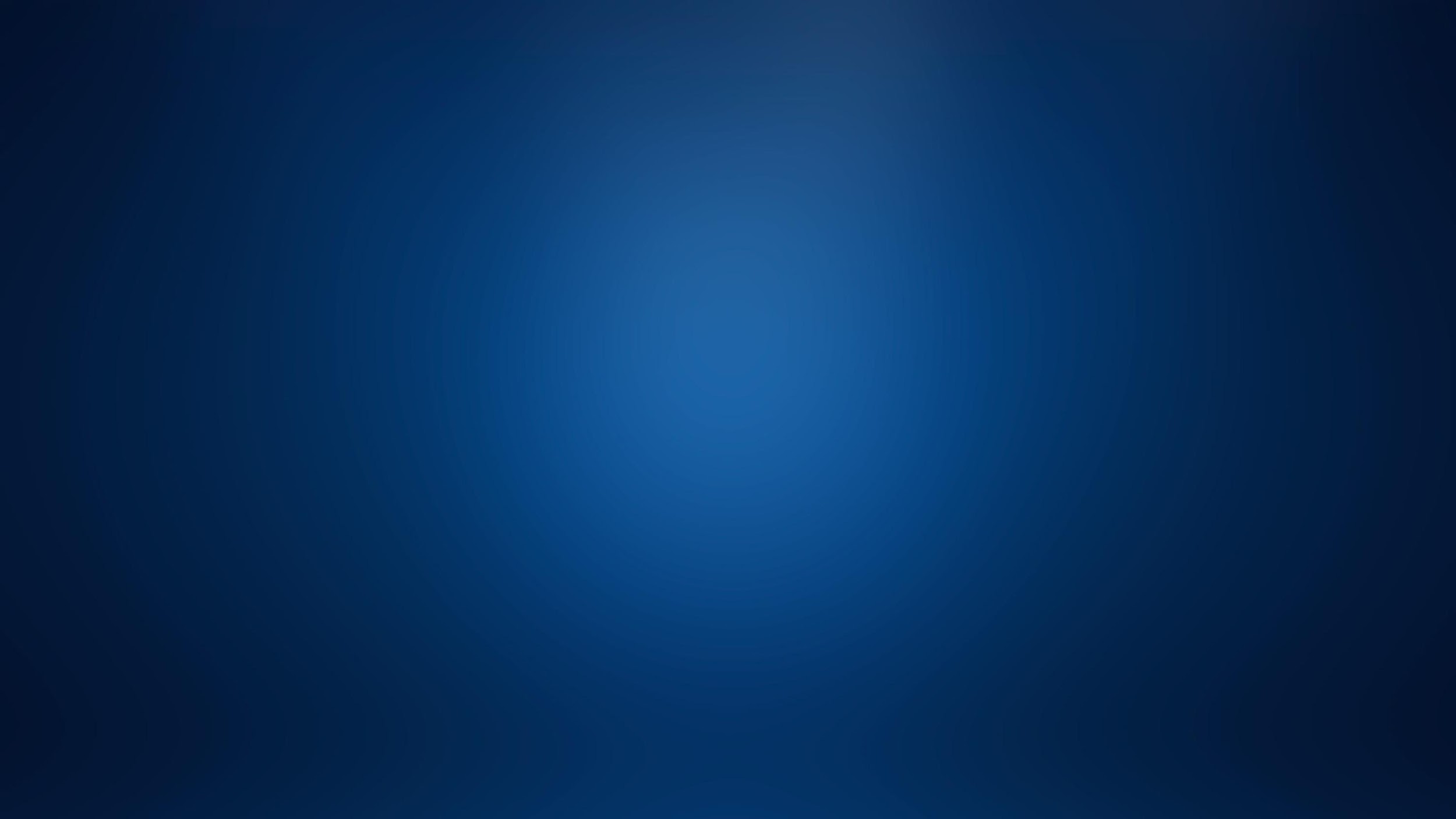 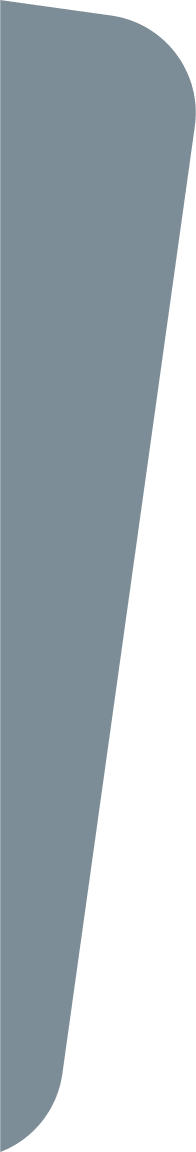 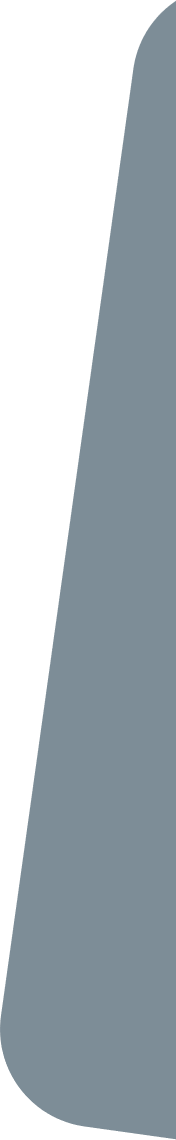 Sistema que opera como um Cofre
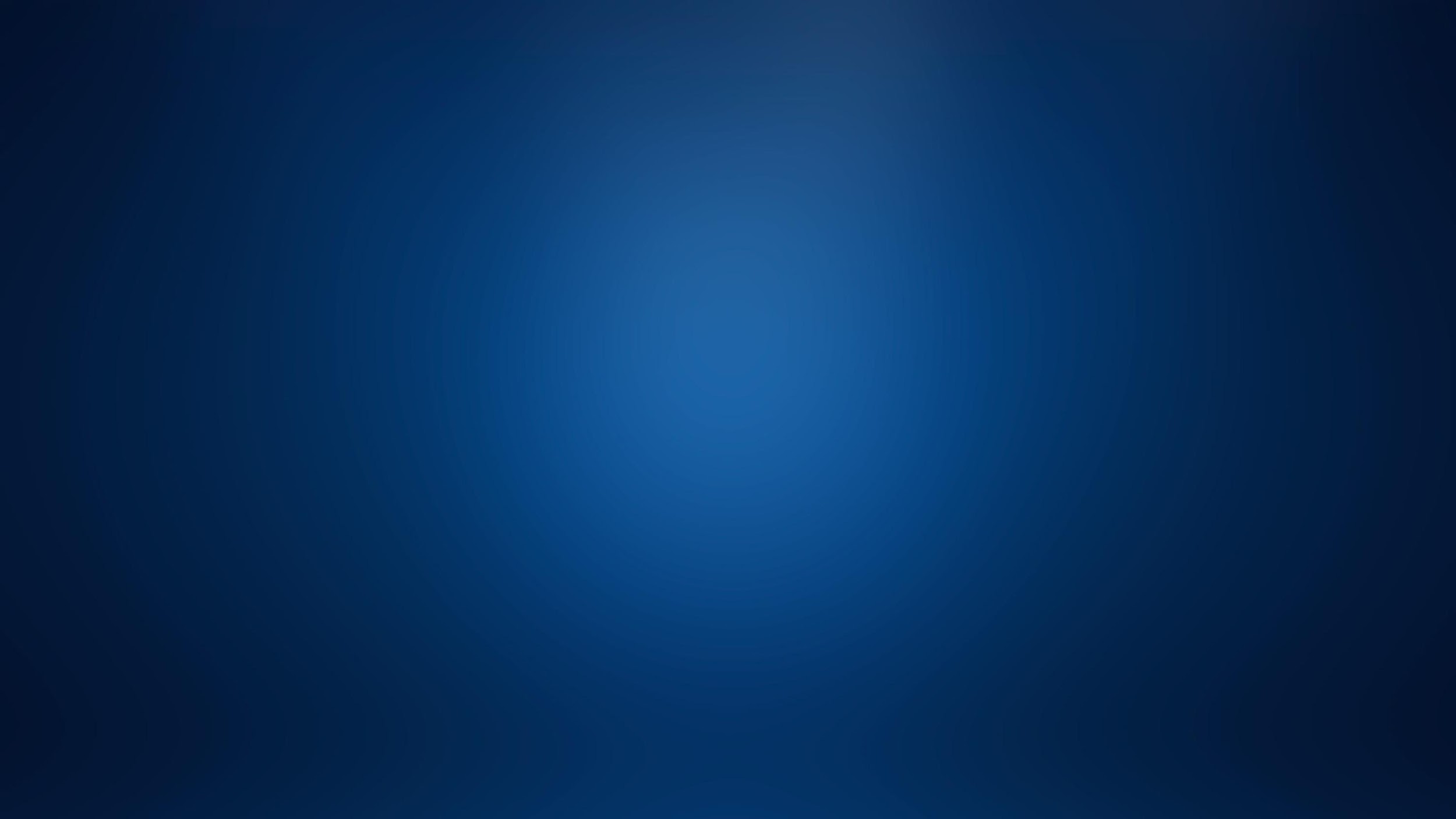 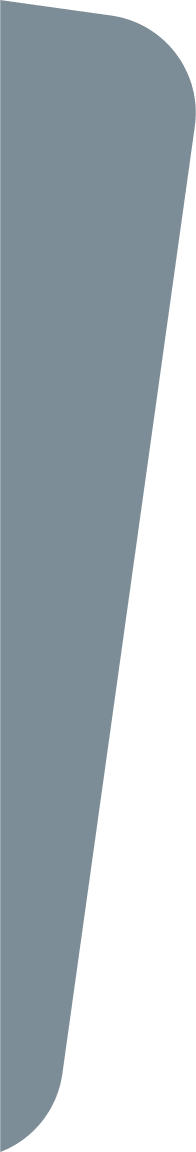 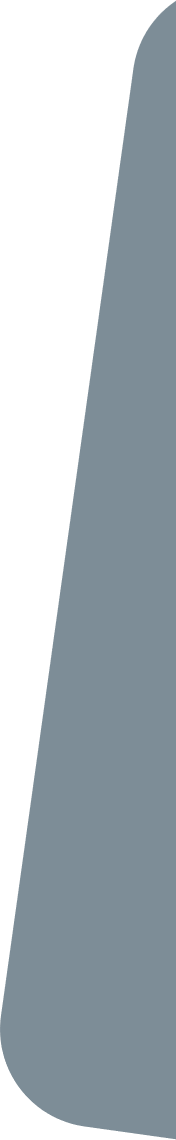 Dotado de um mecanismo de Gatilho
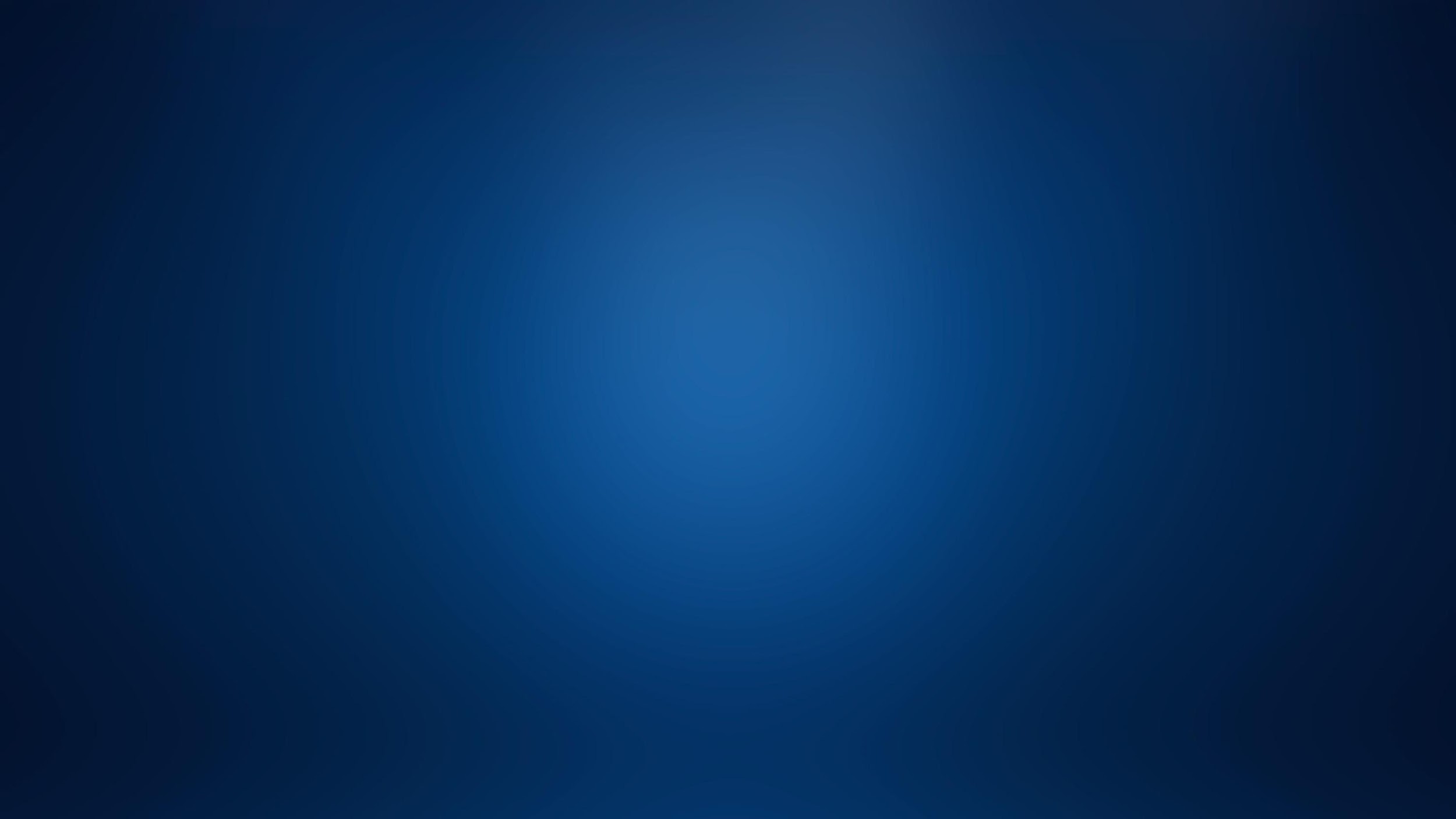 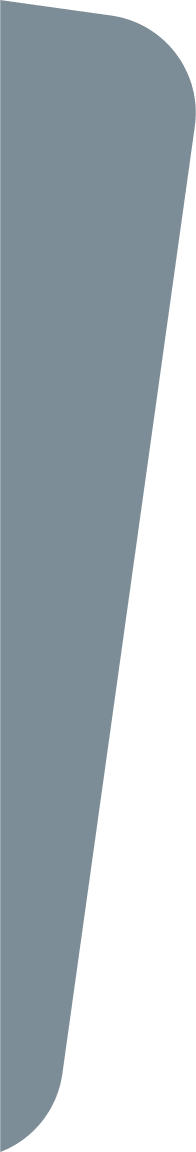 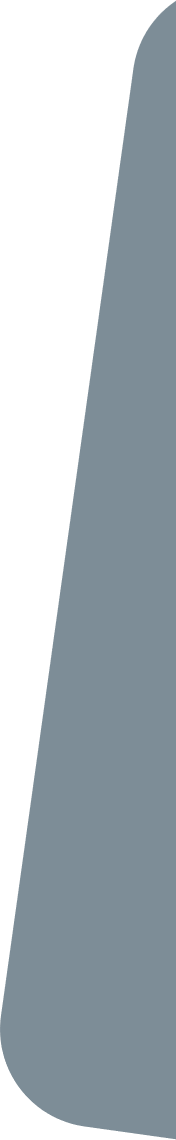 Manutenção do Controle com os Titulares do Patrimônio
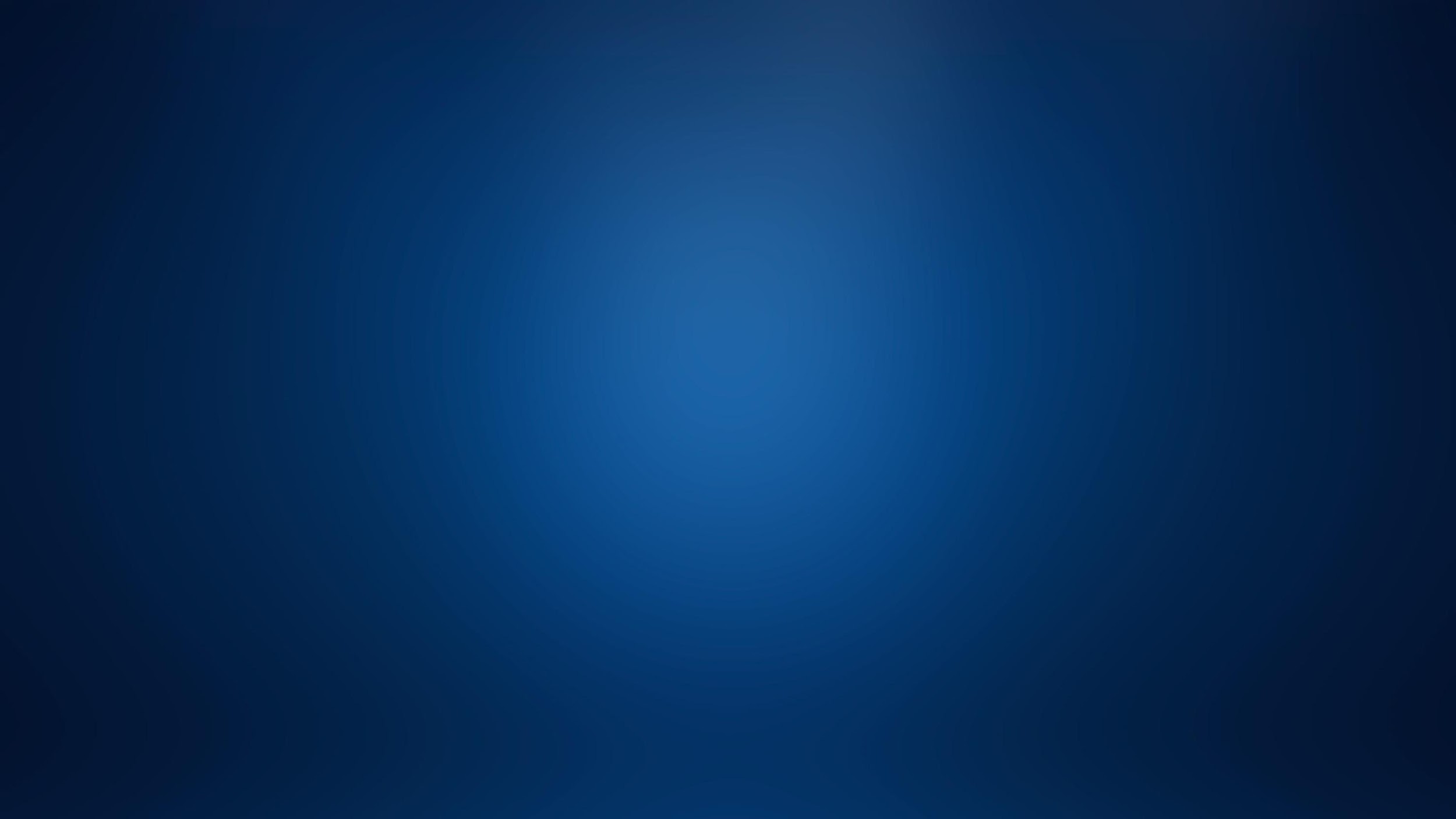 O que será feito para implementar meu sistema de Holding Familiar?
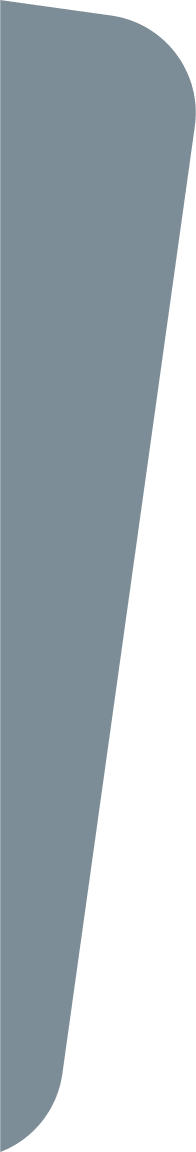 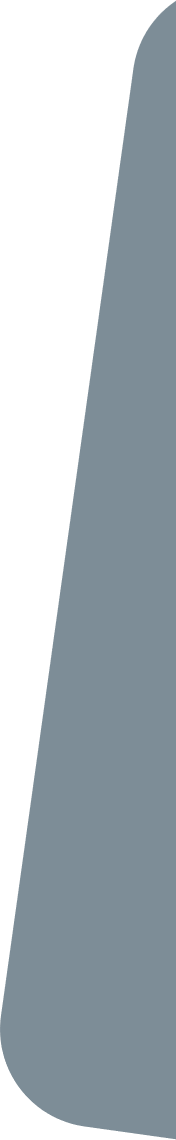 A escolha da melhor relação 
entre eficiência e conforto
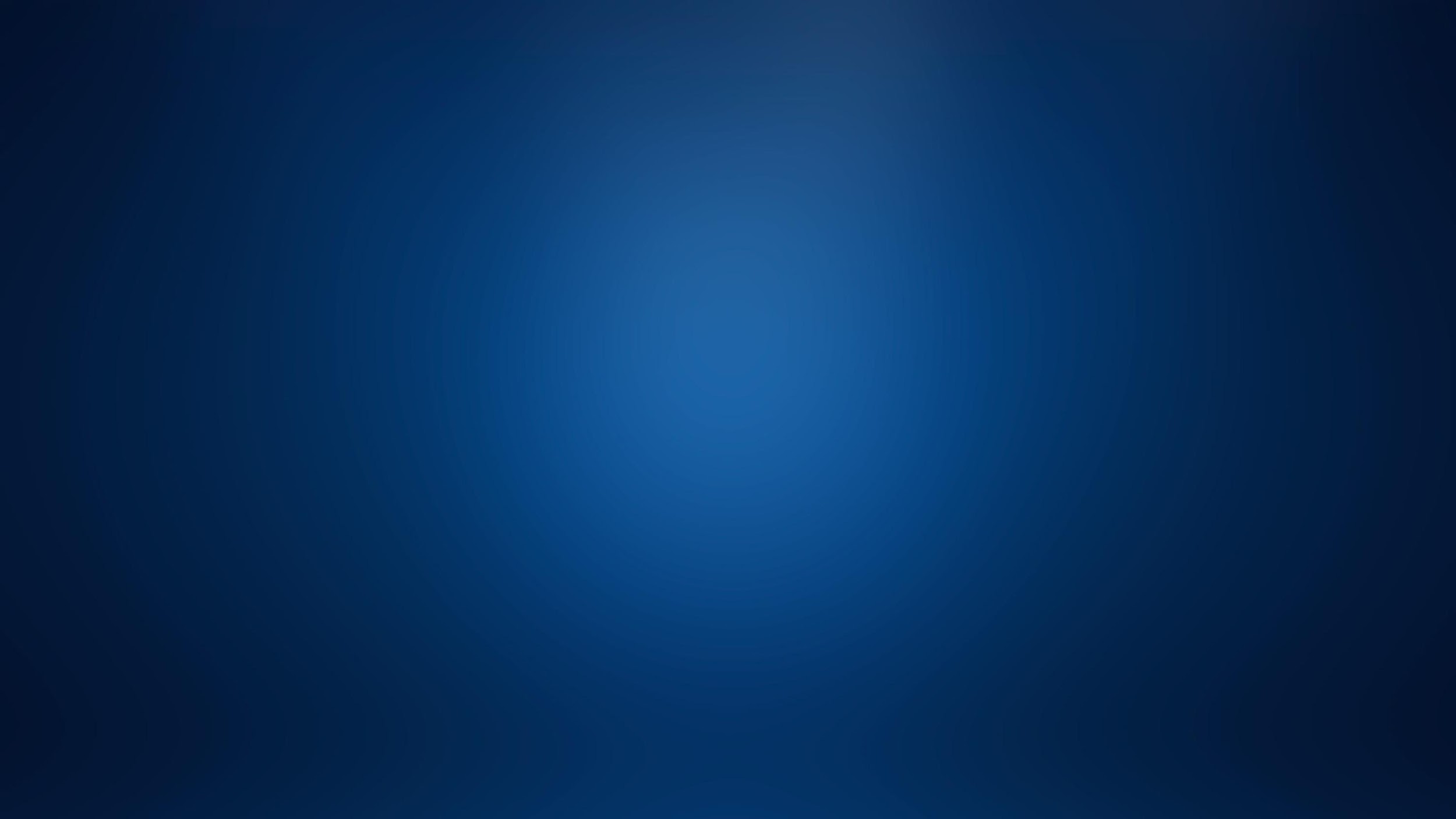 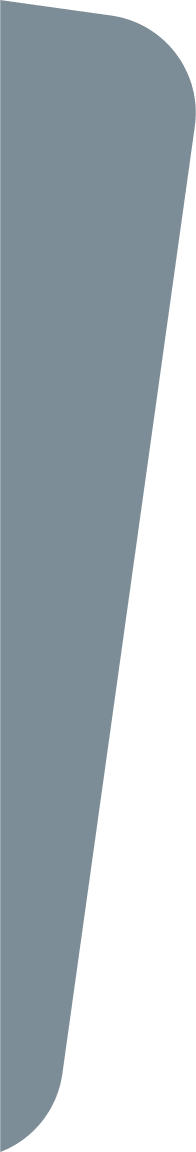 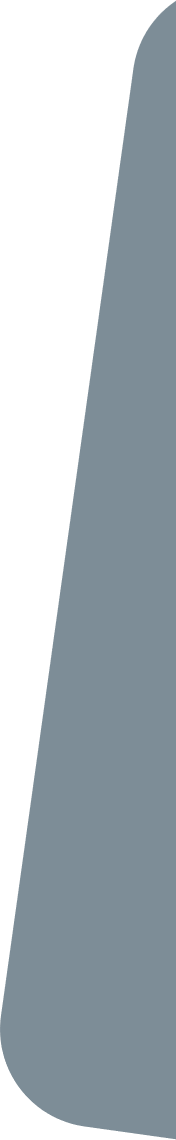 MODELO BÁSICO
A Holding Familiar é a própria Pessoa Jurídica Cofre
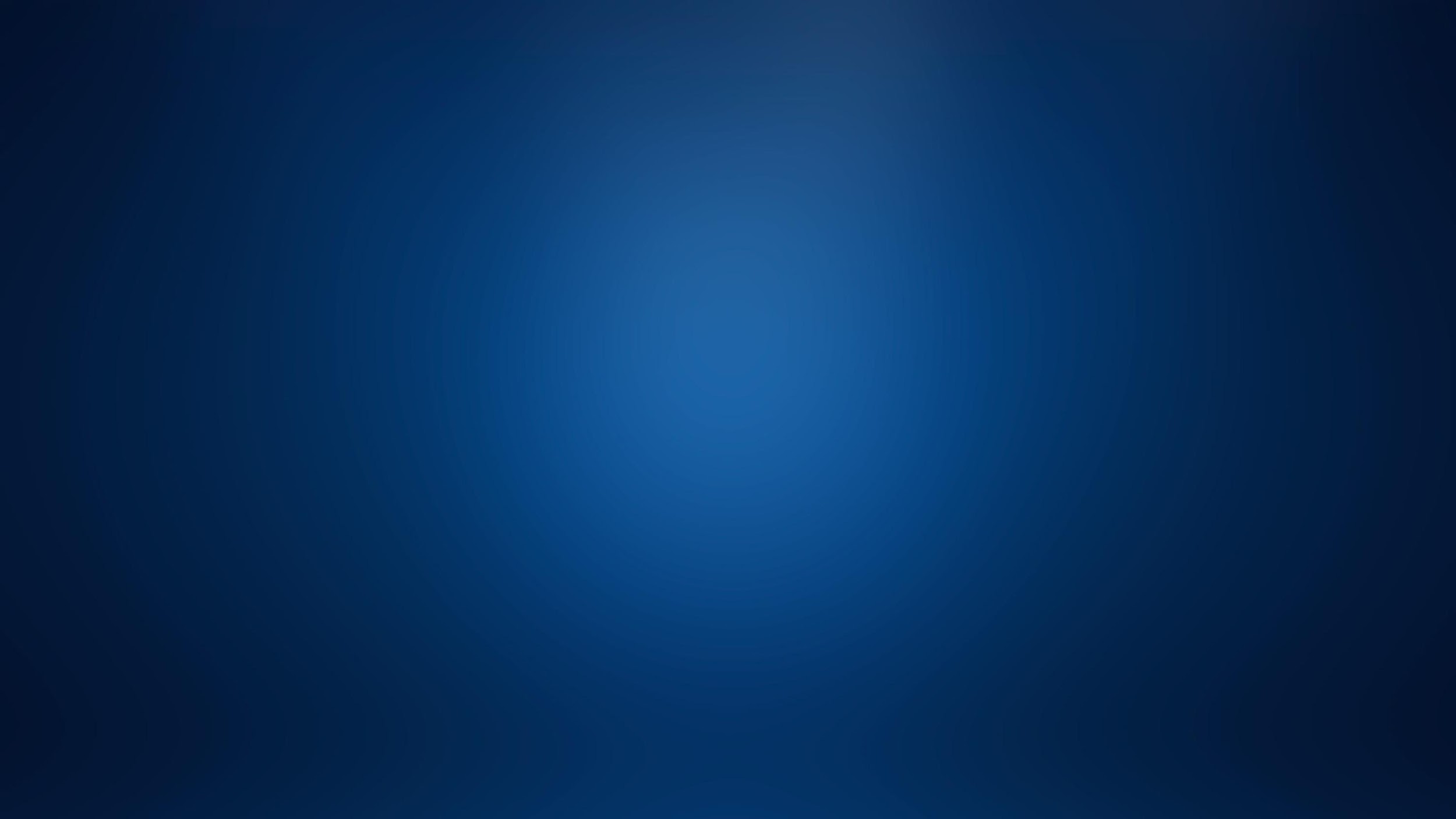 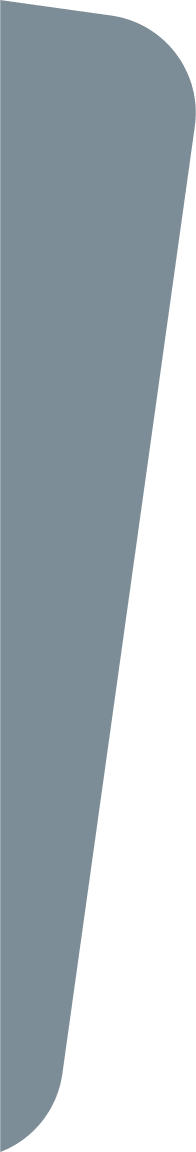 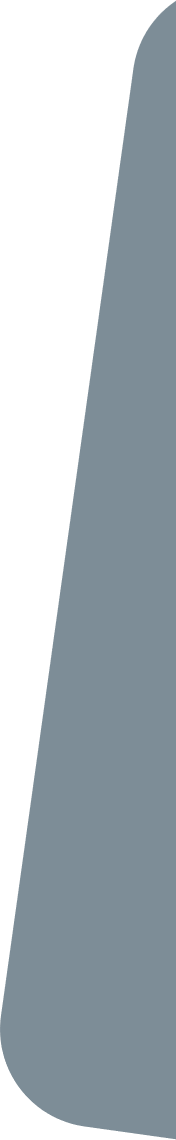 MODELO BÁSICO
Passo 1: Célula cofre.
Passo 2: Transferência do patrimônio.
Passo 3: Planejamento sucessório.
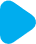 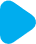 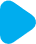 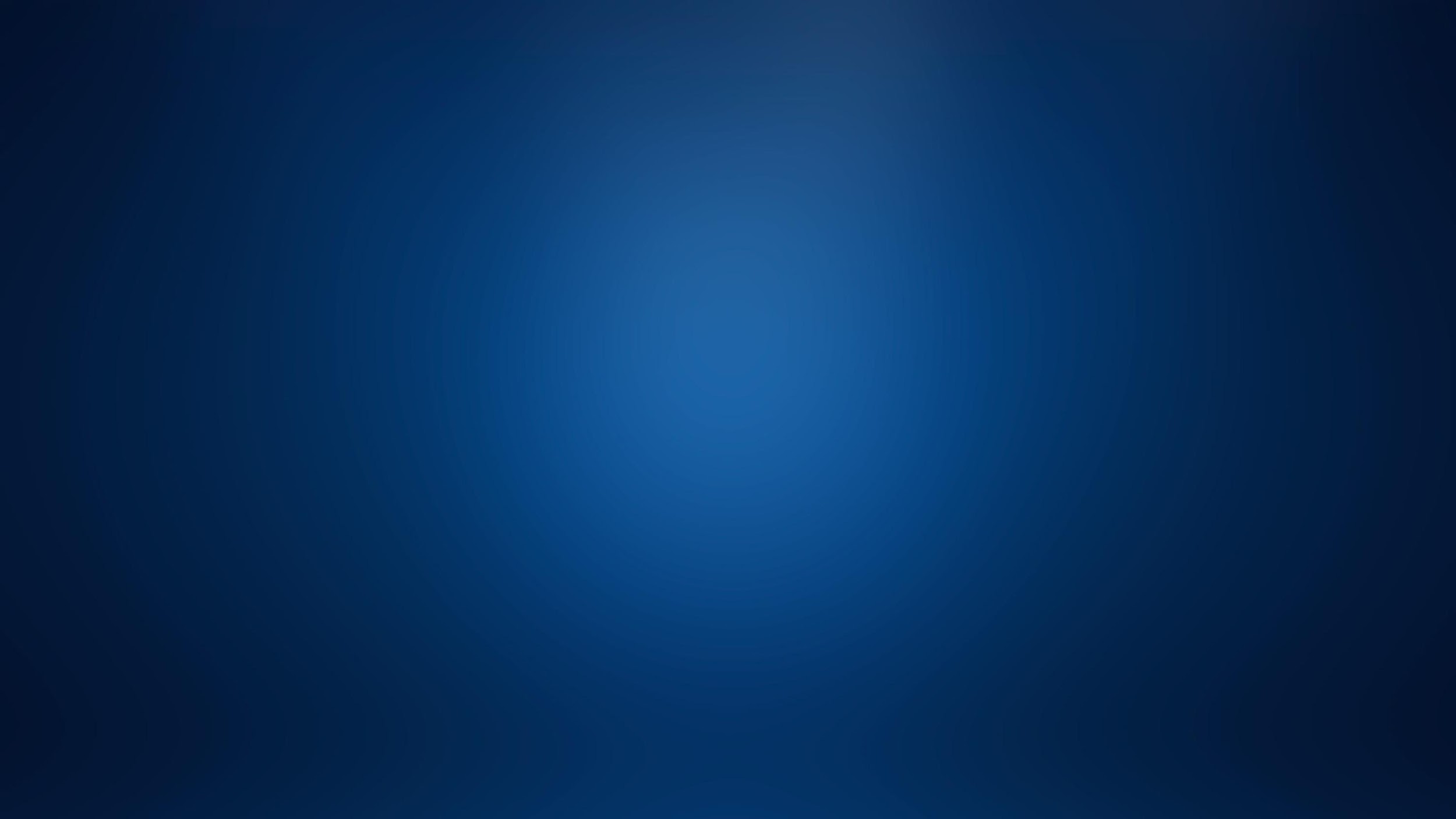 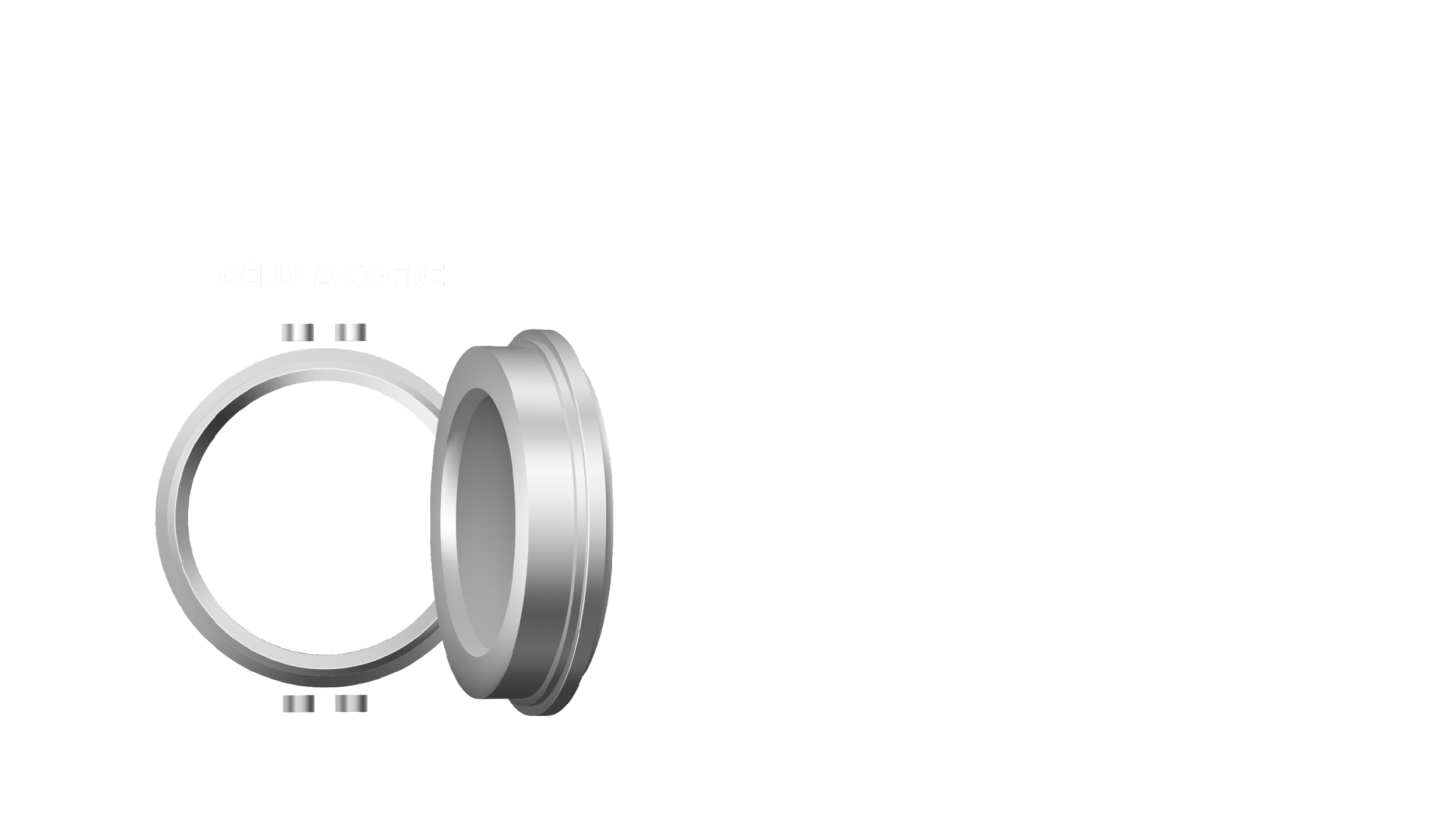 MODELO BÁSICO
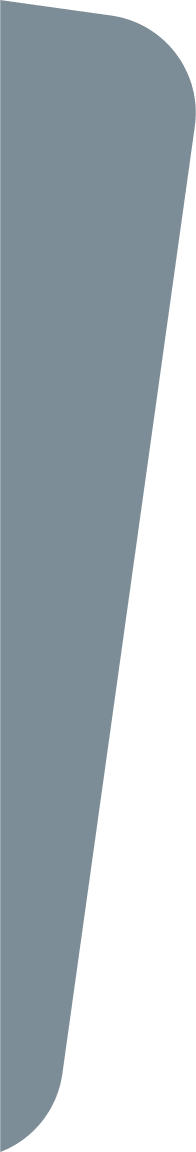 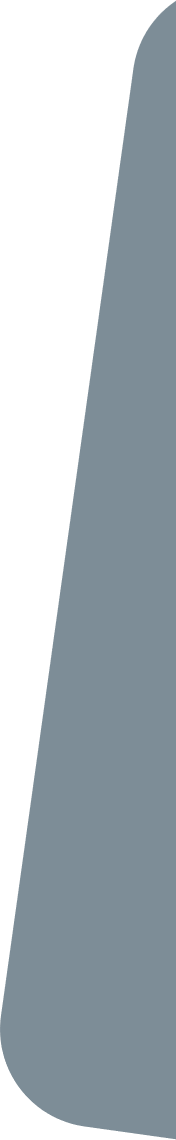 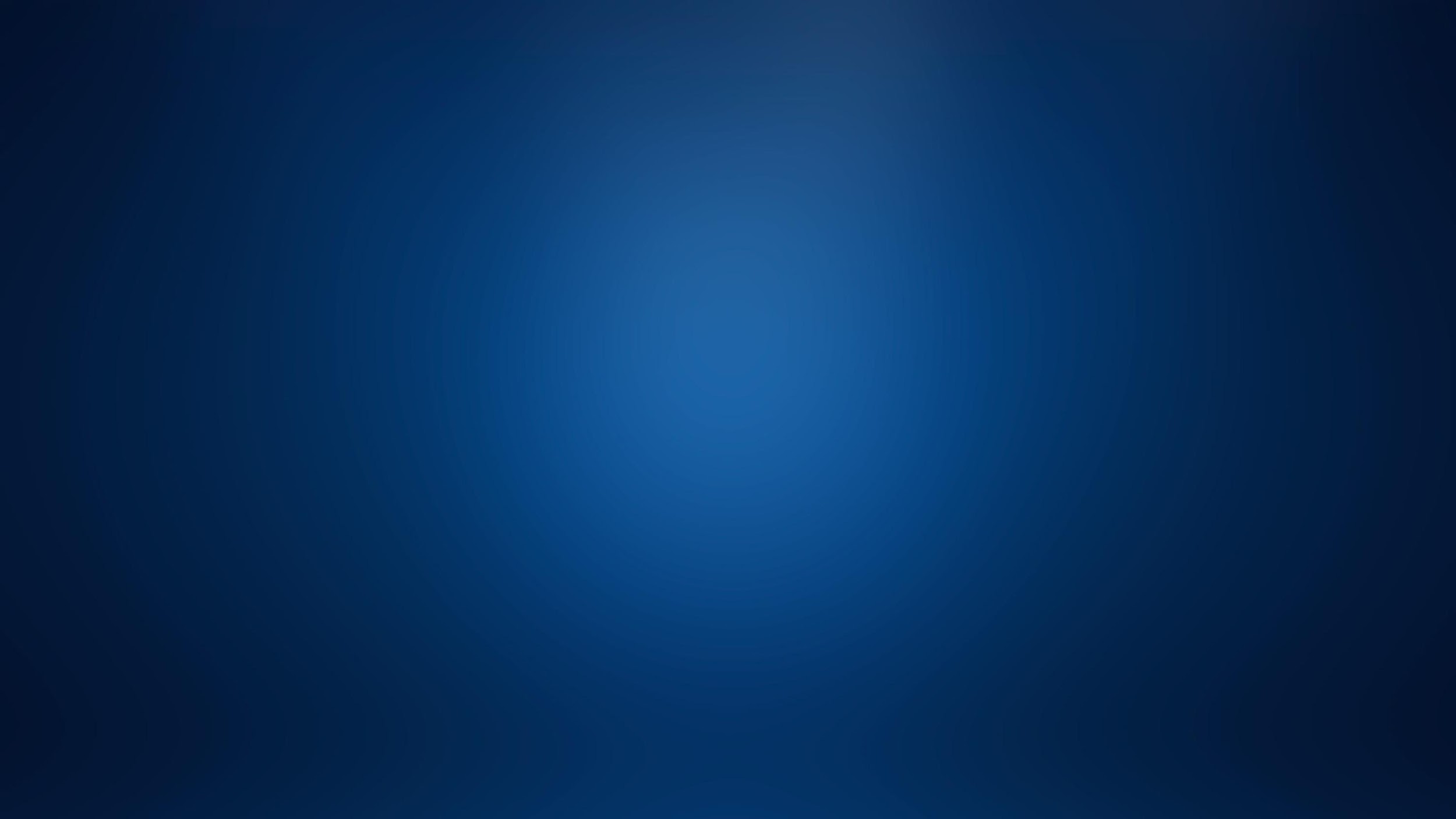 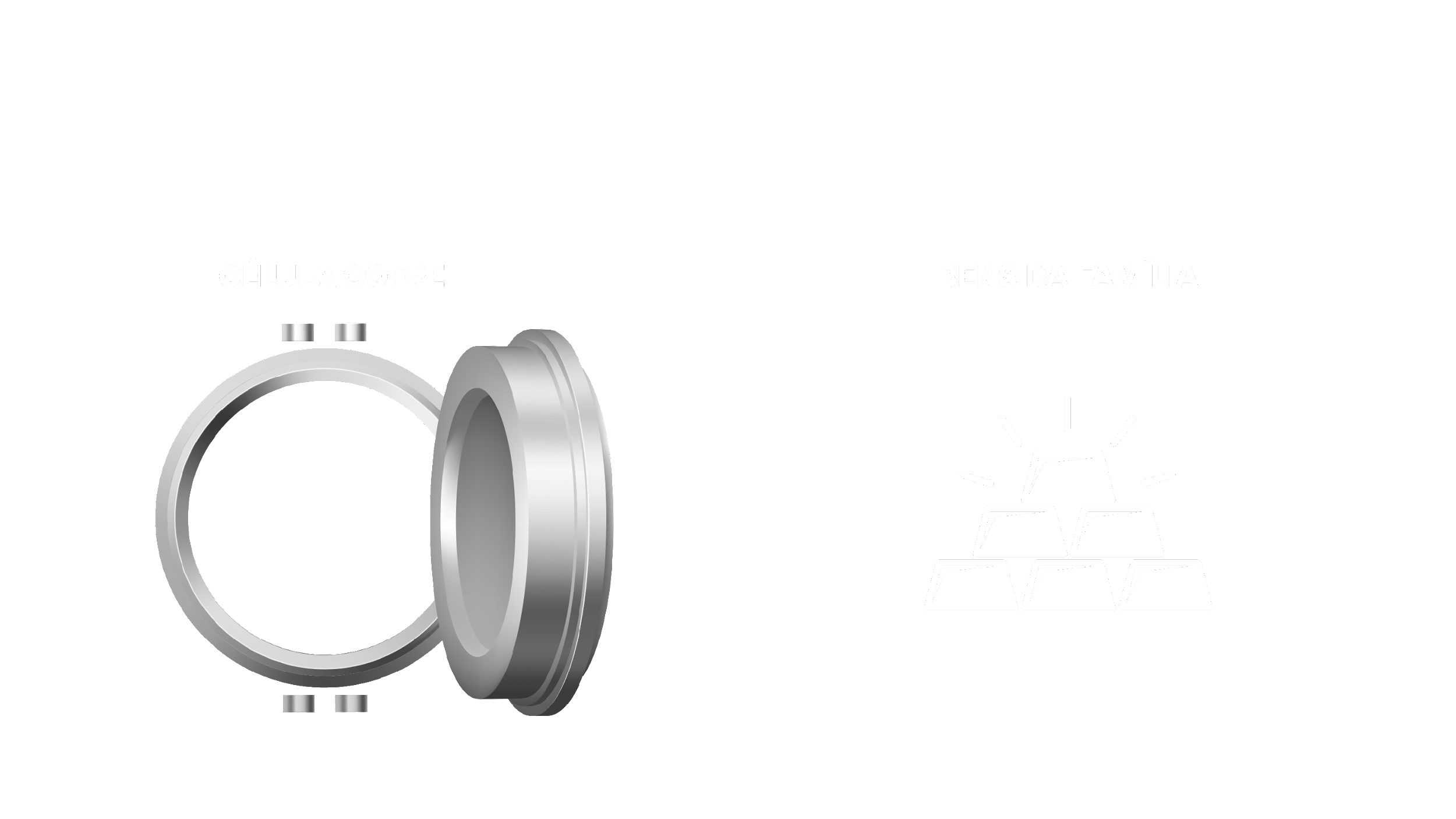 MODELO BÁSICO
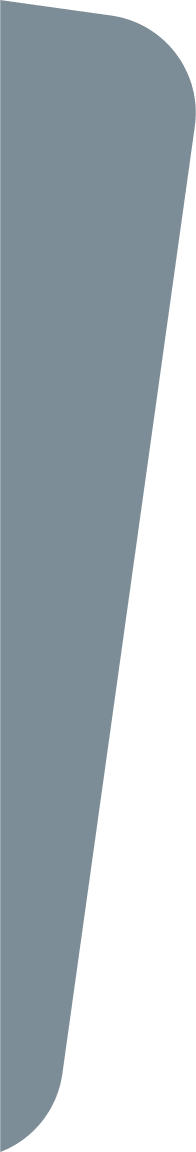 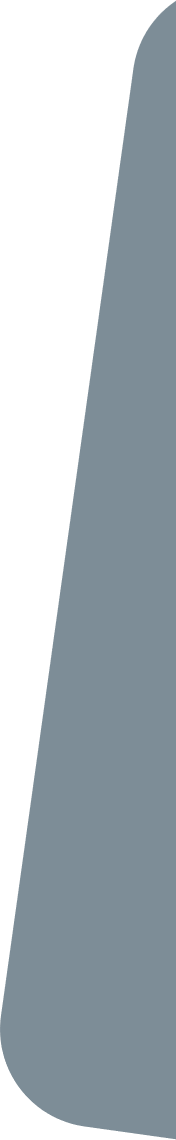 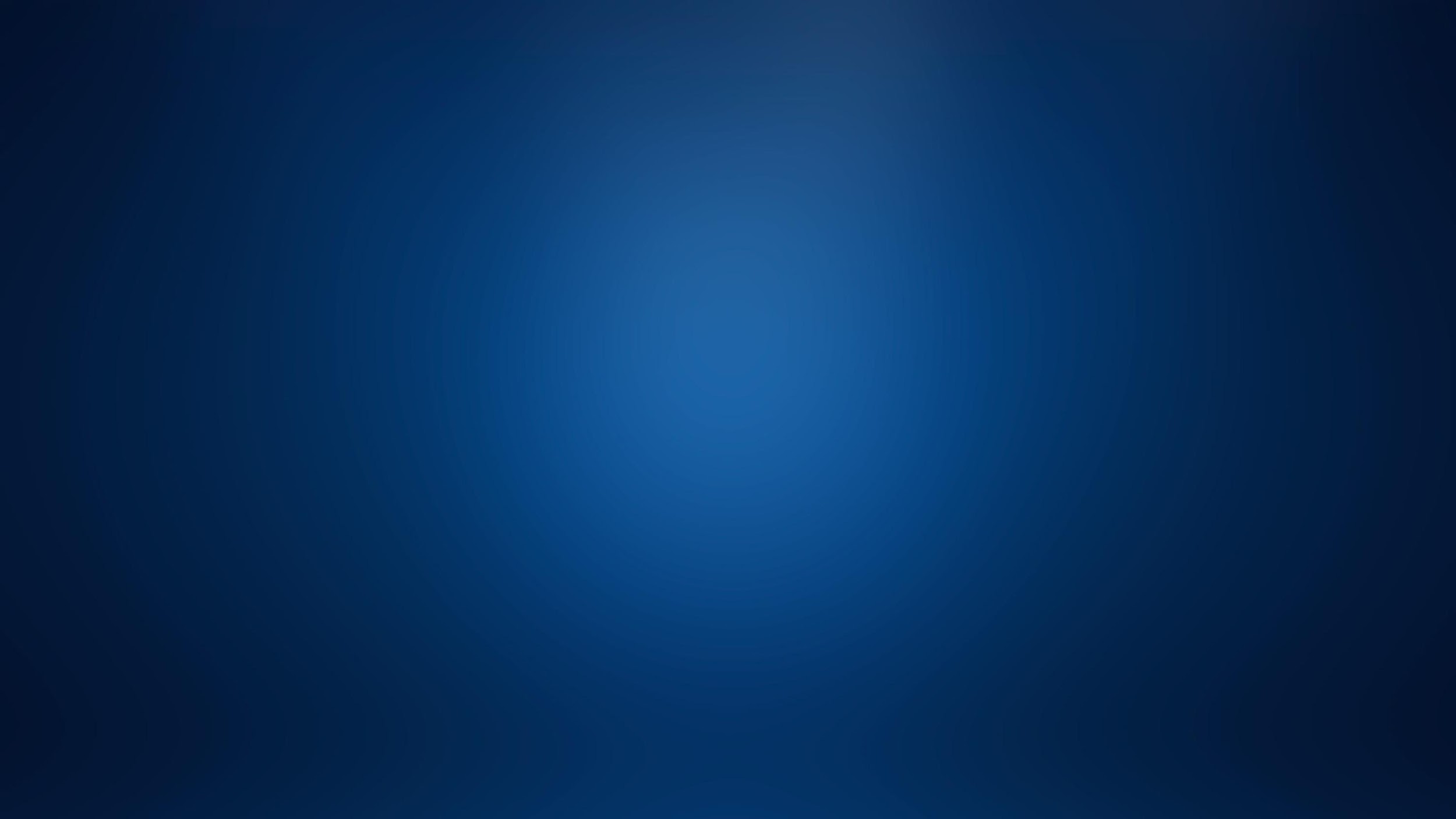 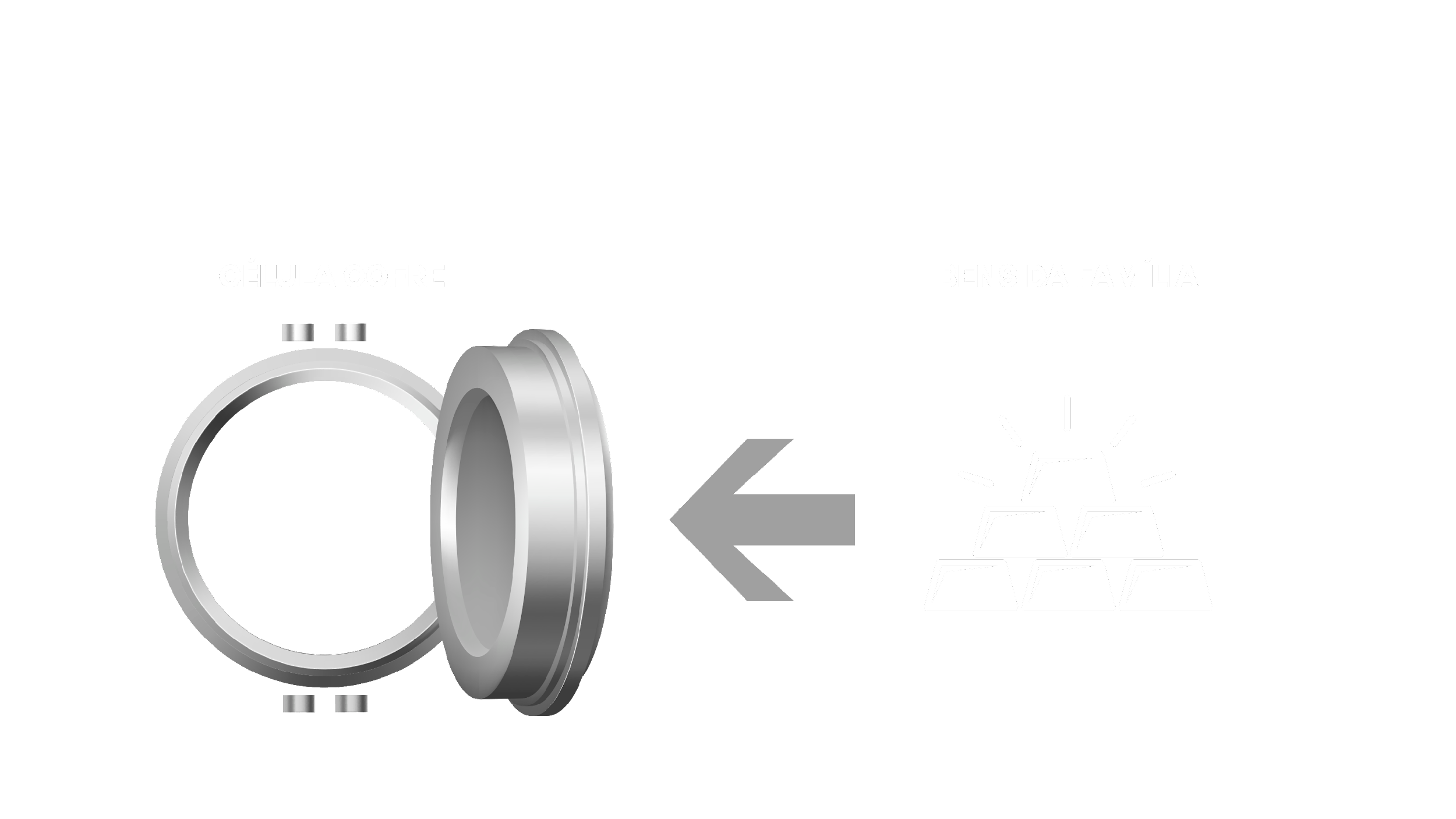 MODELO BÁSICO
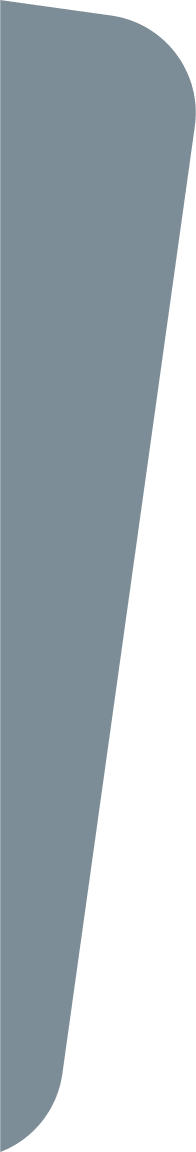 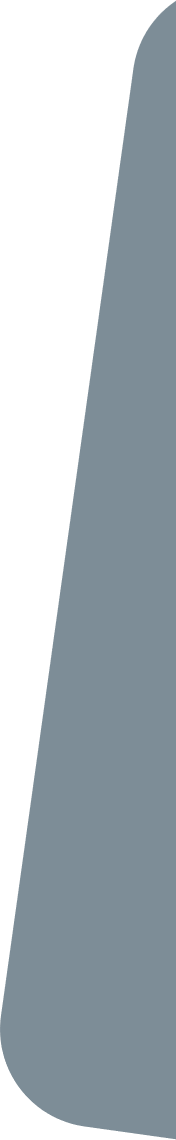 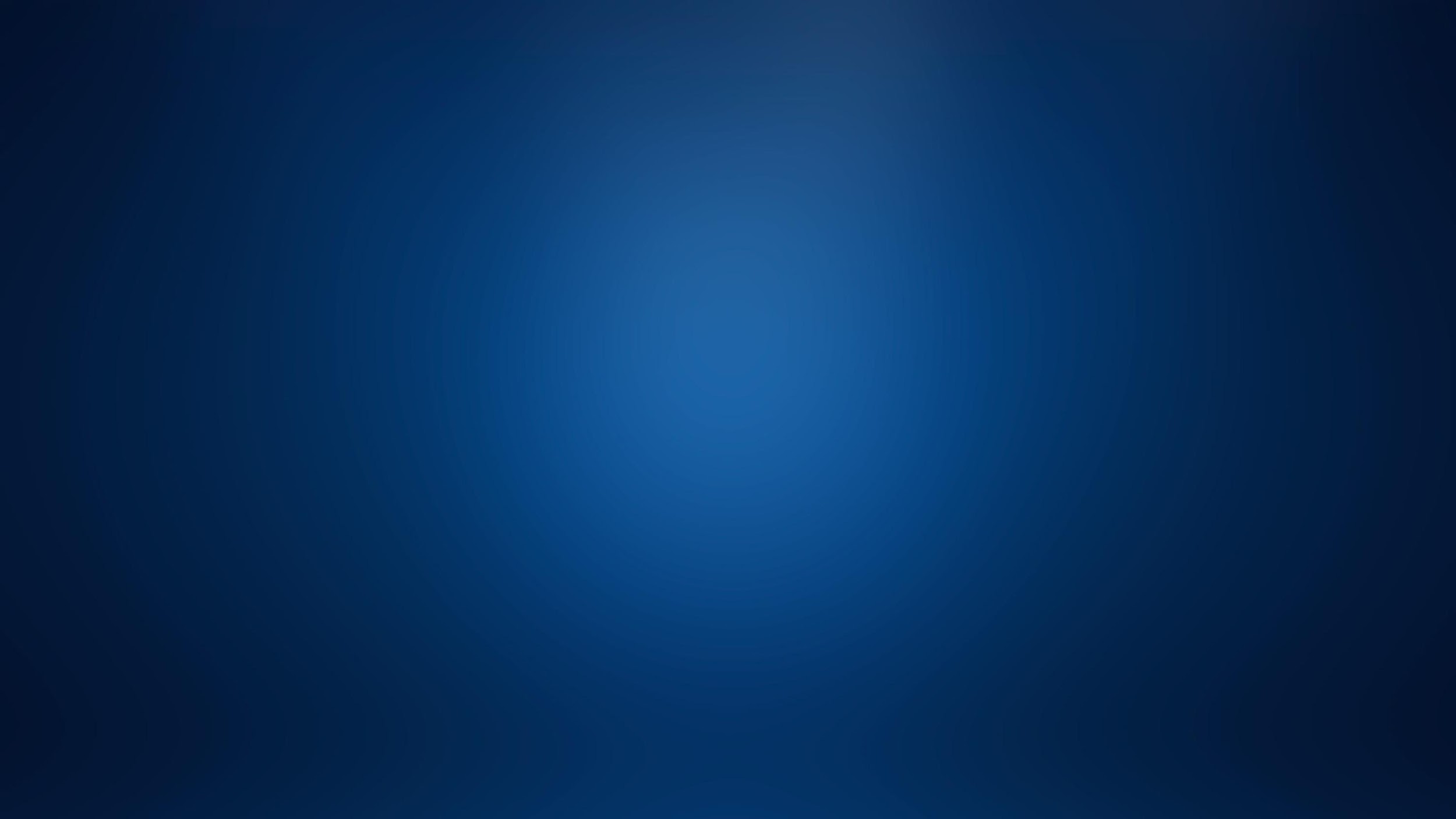 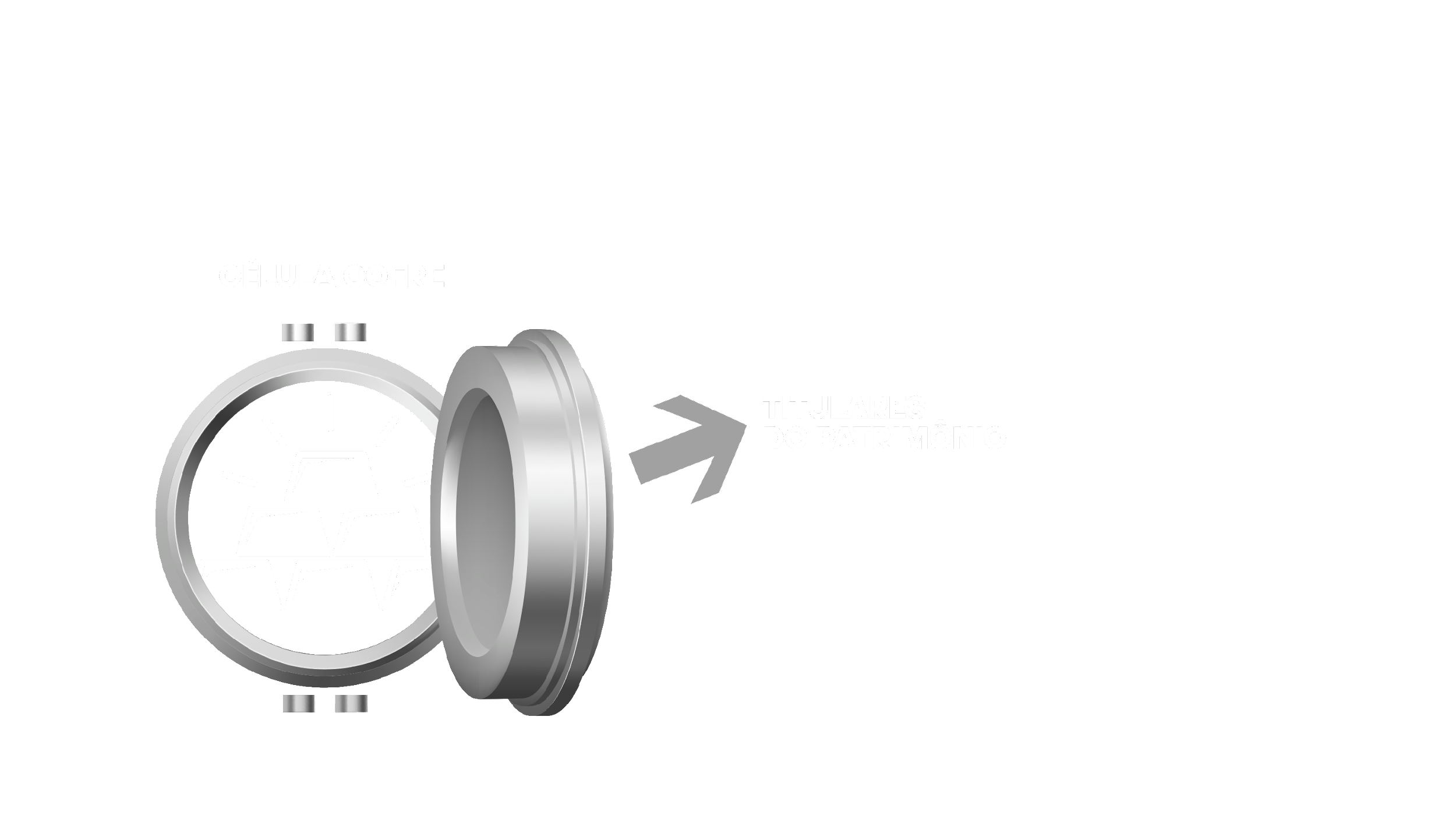 MODELO BÁSICO
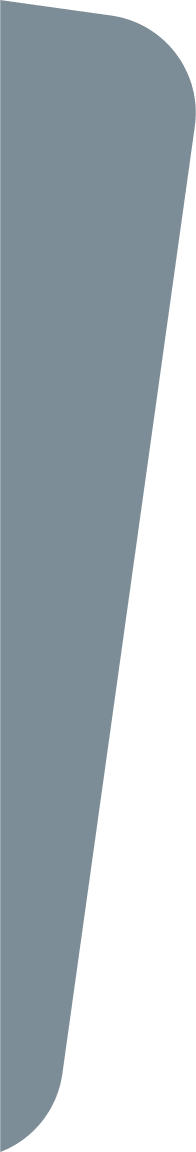 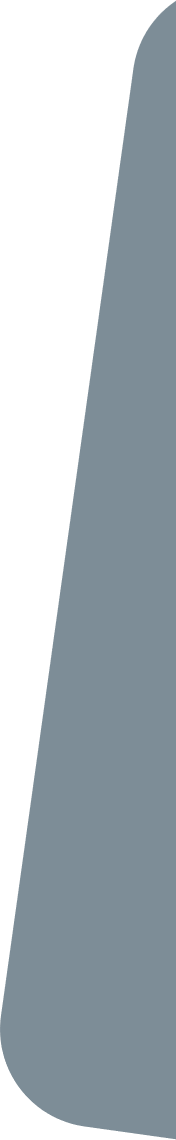 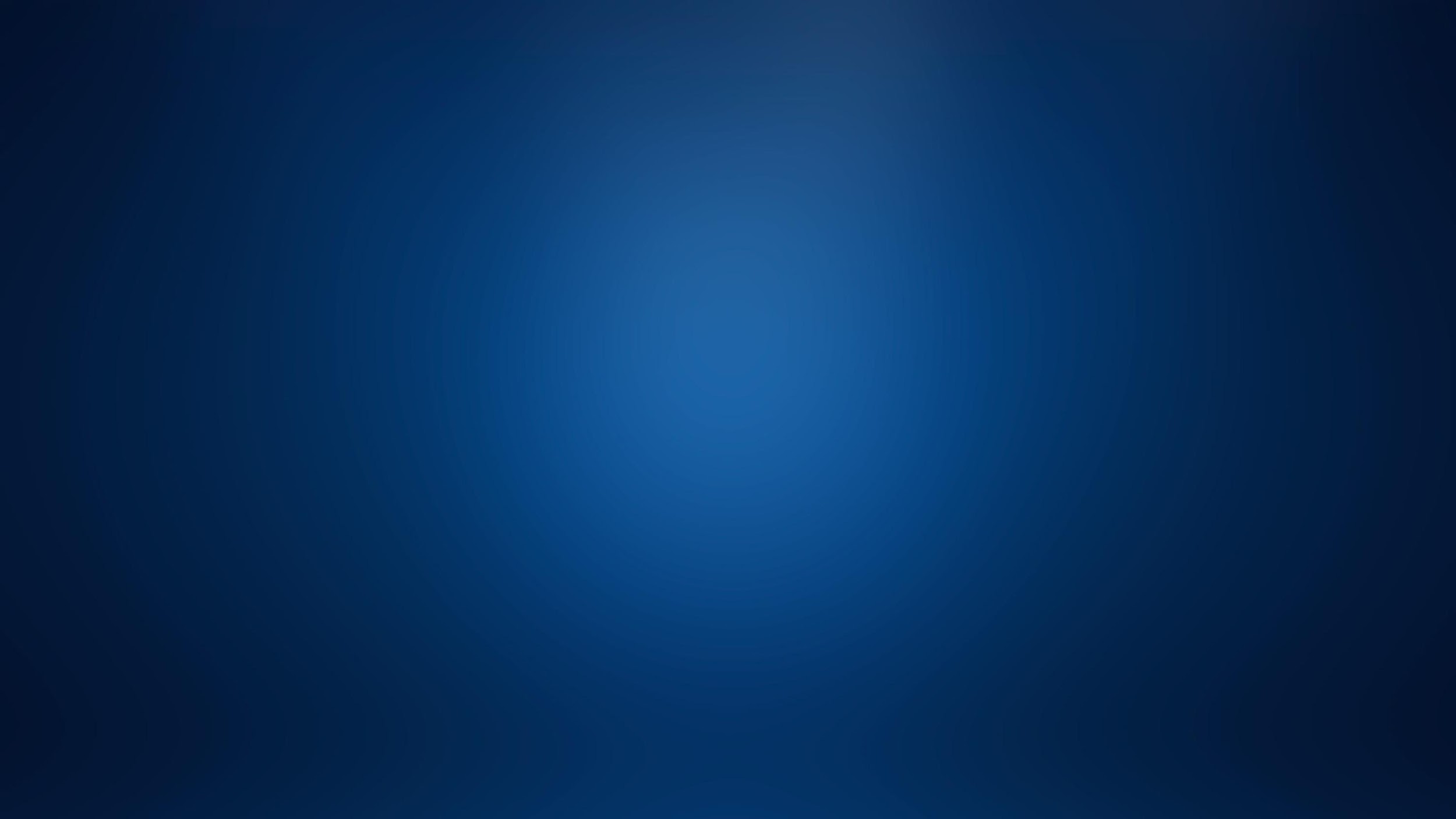 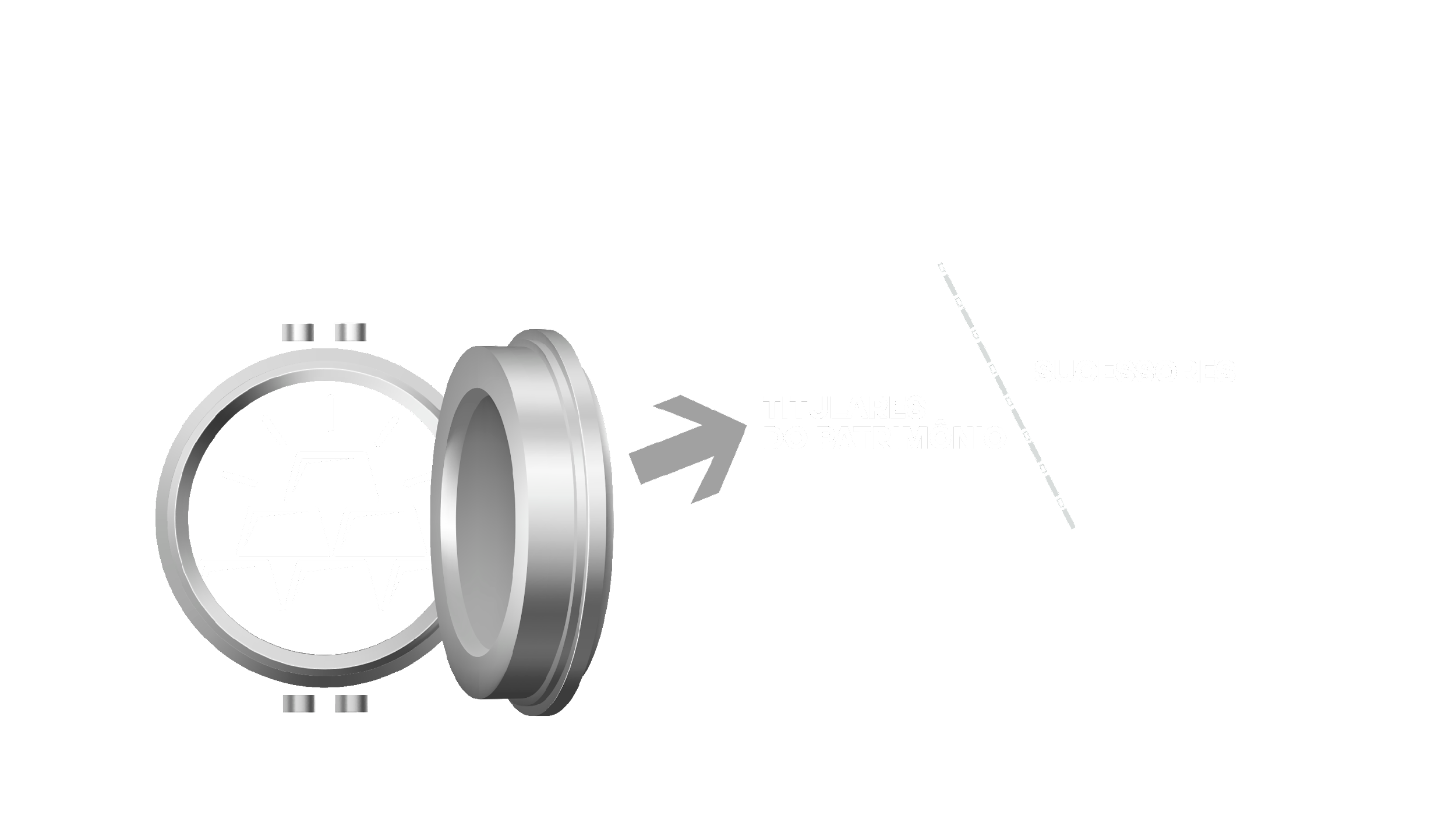 MODELO BÁSICO
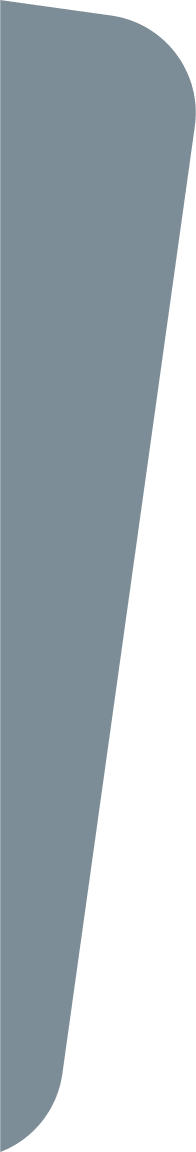 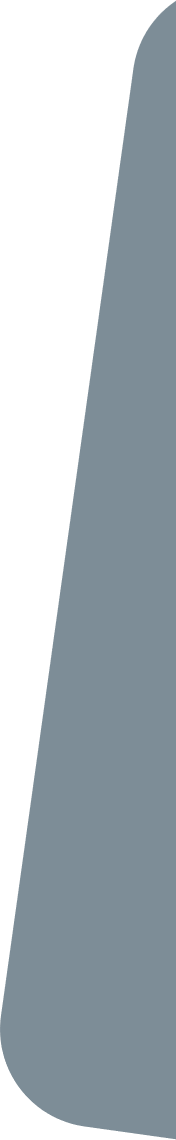 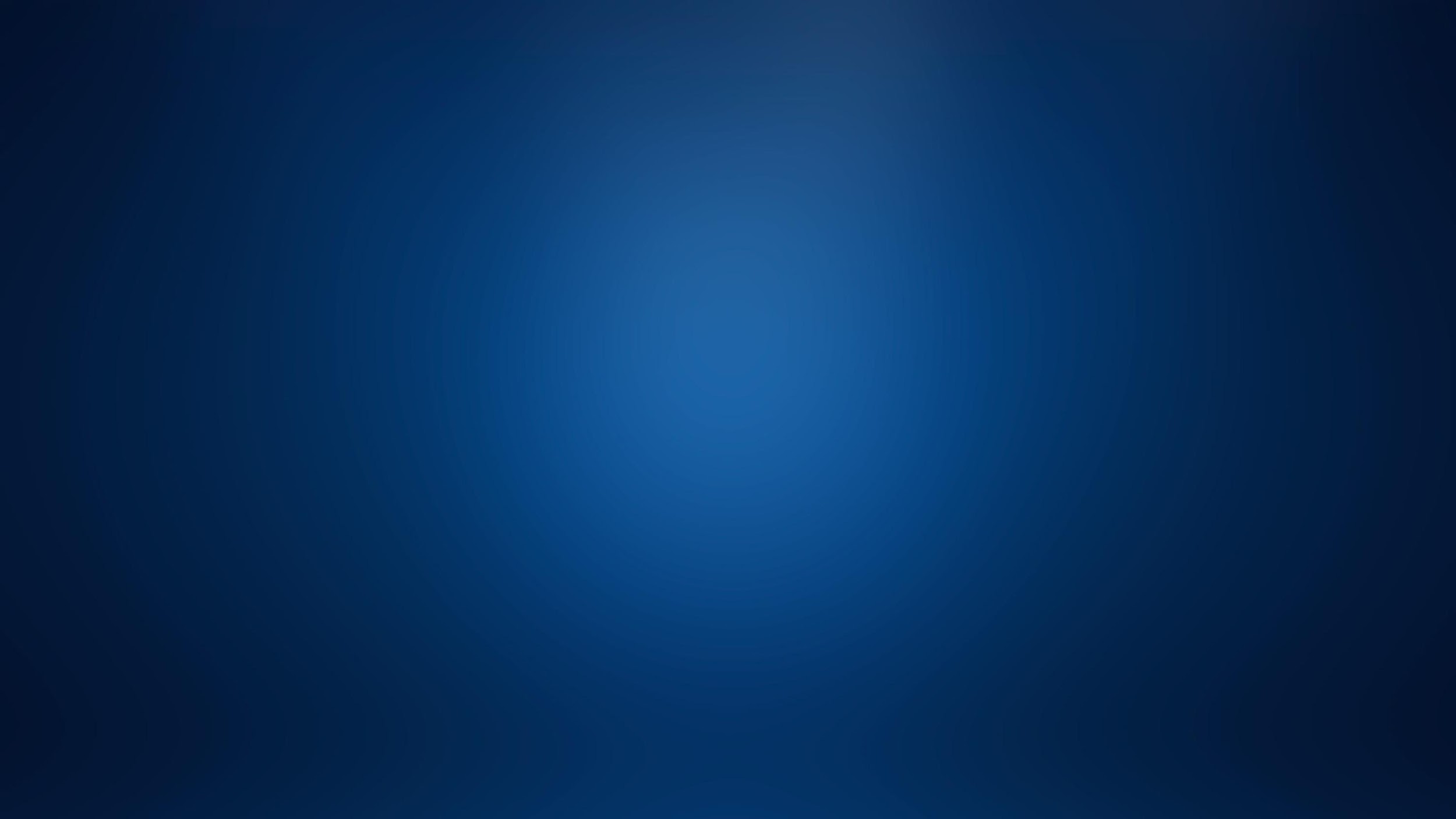 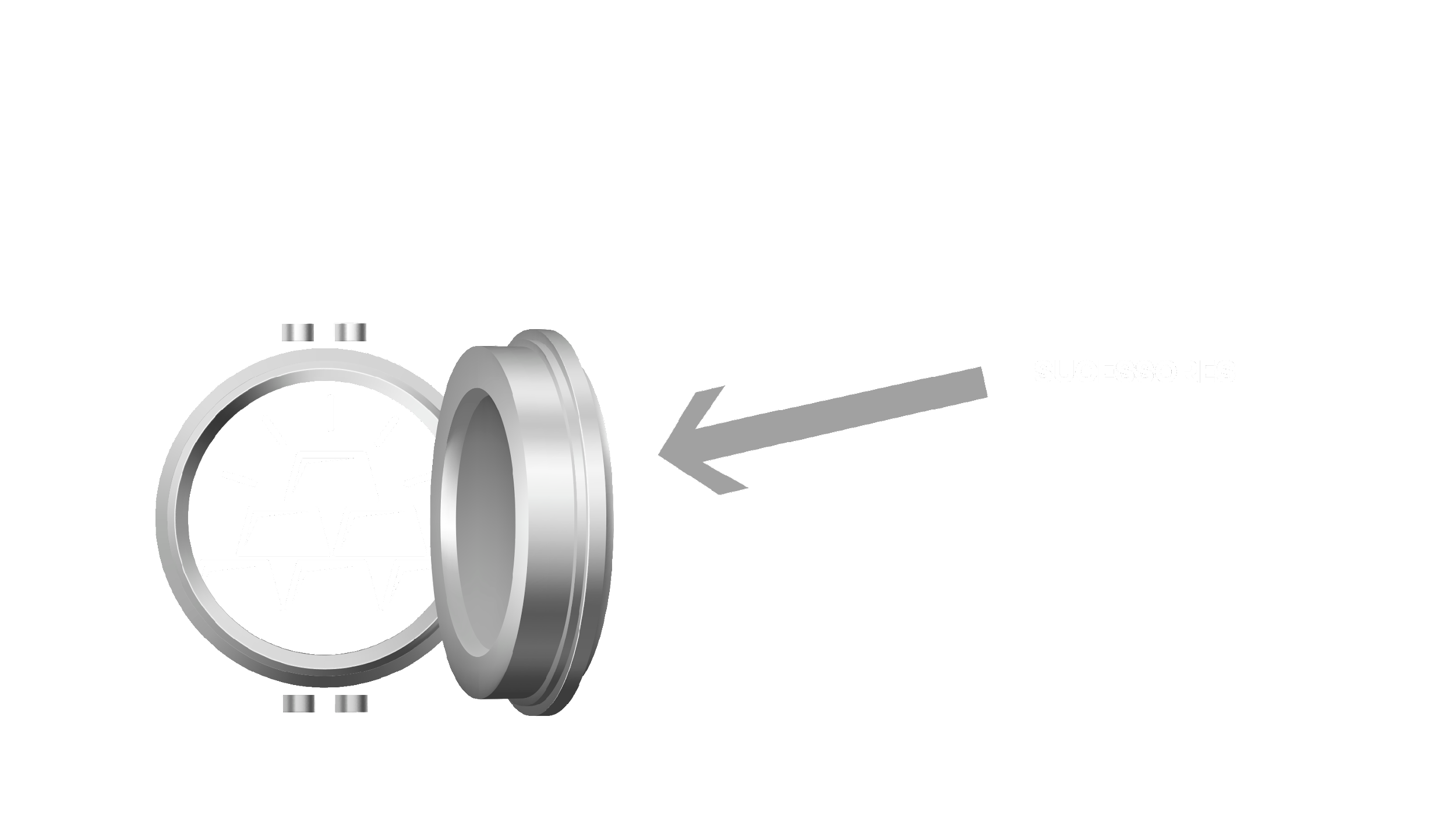 MODELO BÁSICO
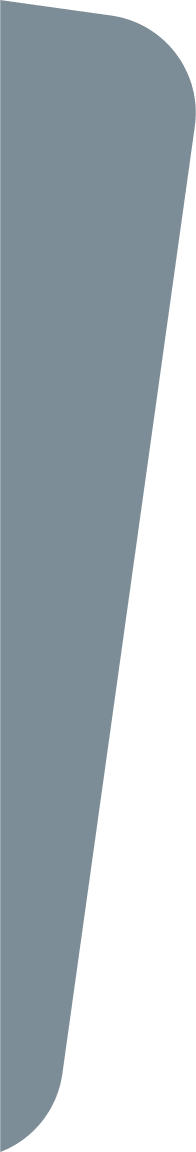 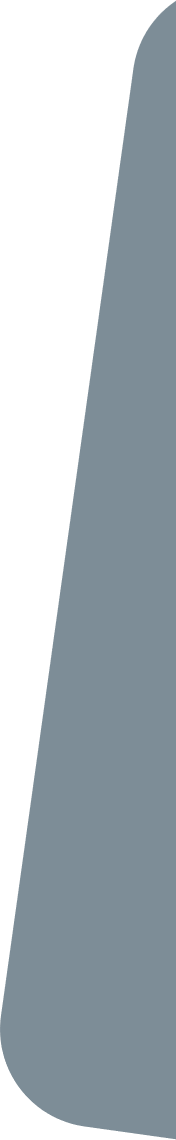 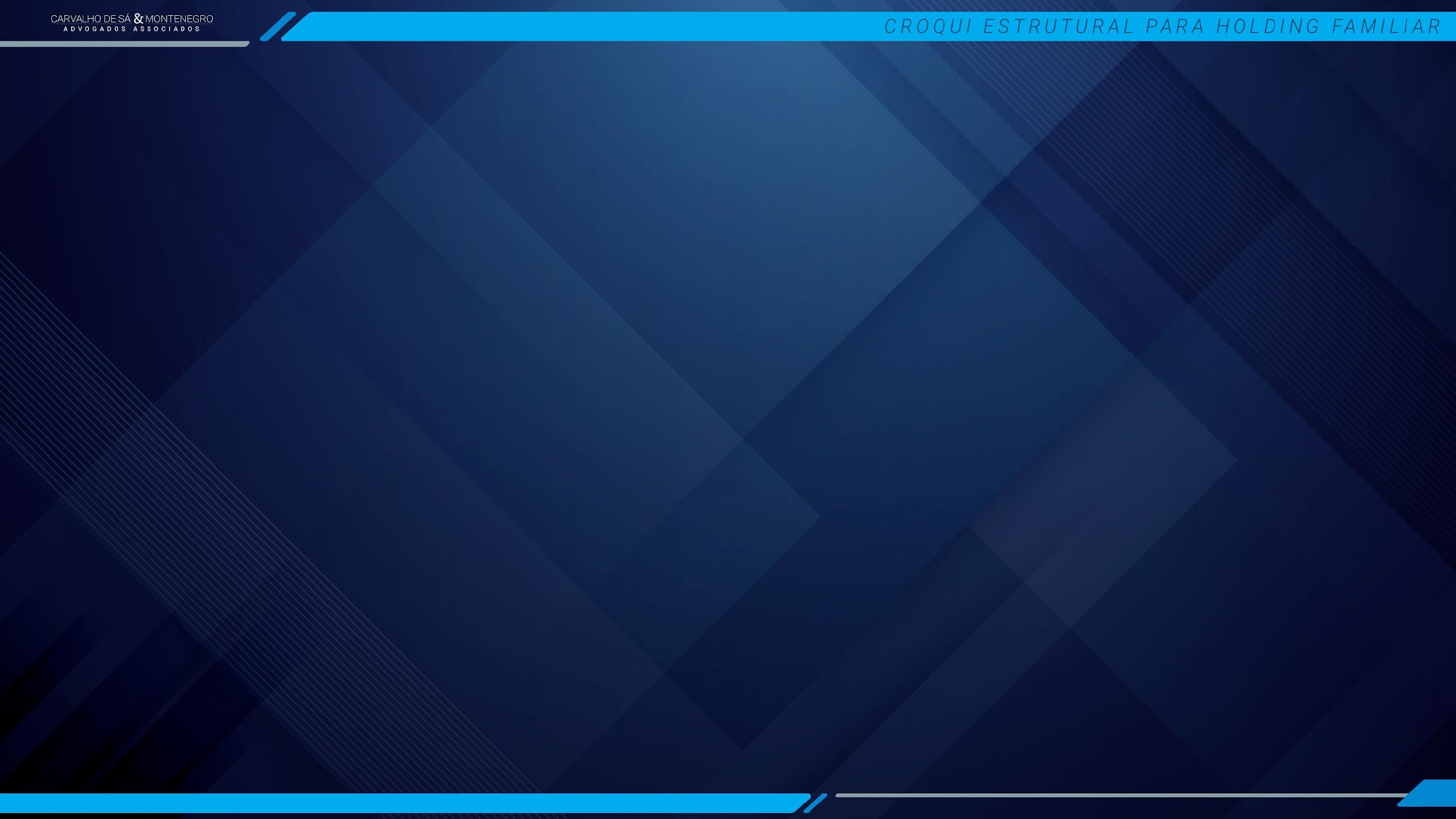 COMPARAÇÃOModelo Básico x Inventário
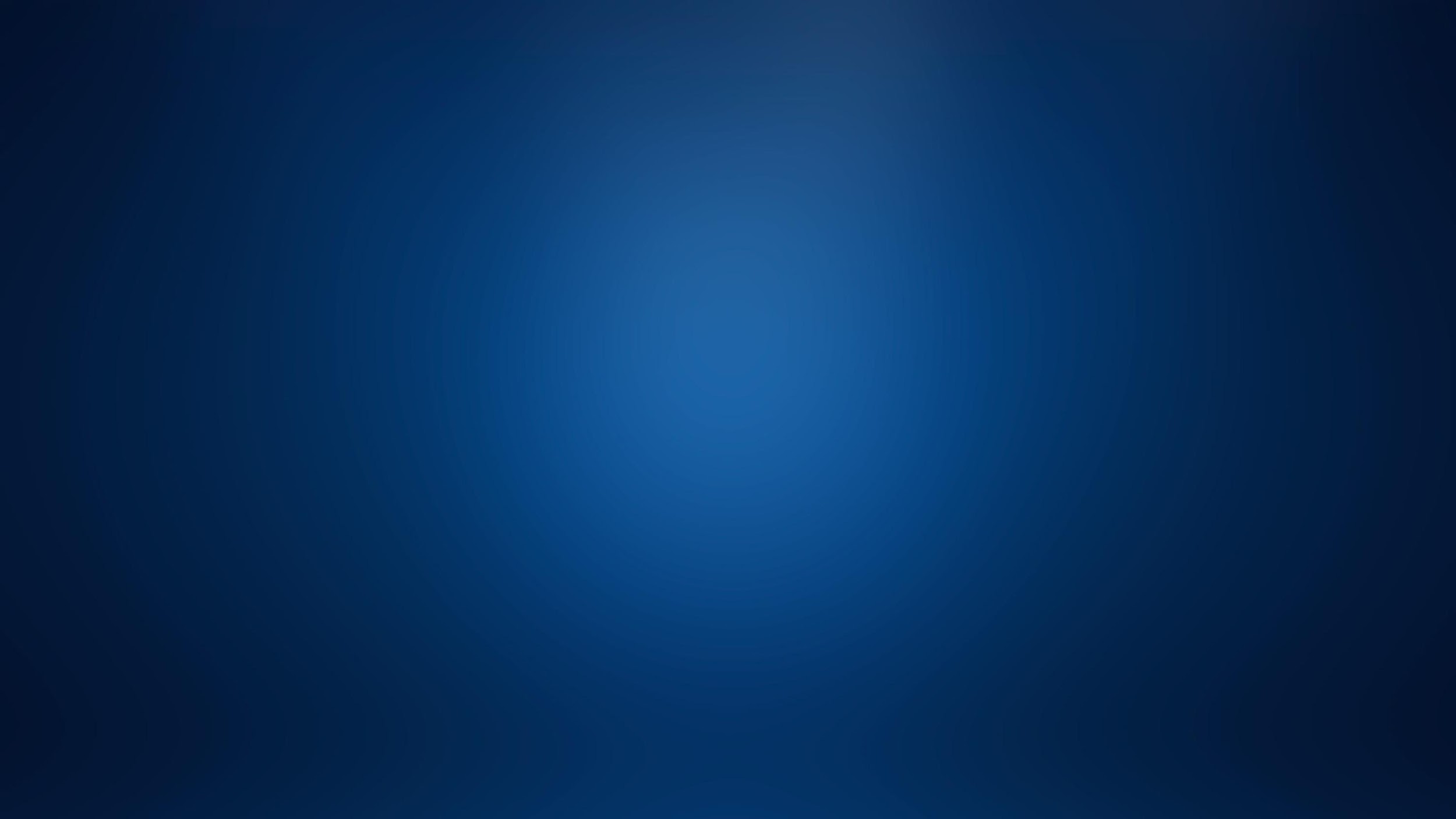 MODELO DE DUAS CÉLULAS COM DOMICÍLIO FISCAL MAIS VANTAJOSO
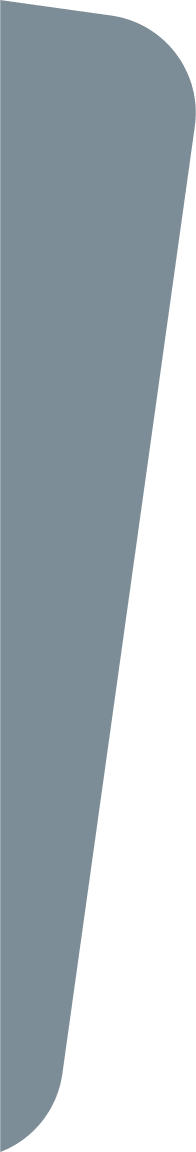 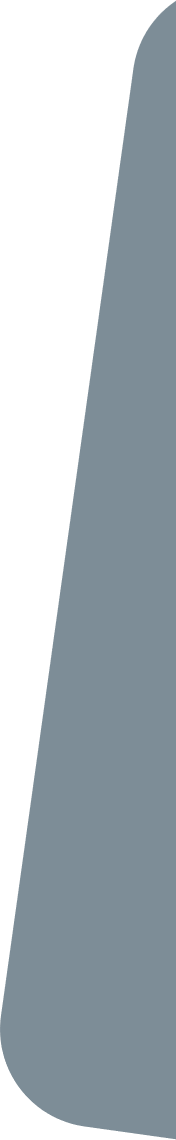 O sistema de Holding Familiar 
mantém os bens em uma Célula Cofre 
e o Controle em uma Célula Destino
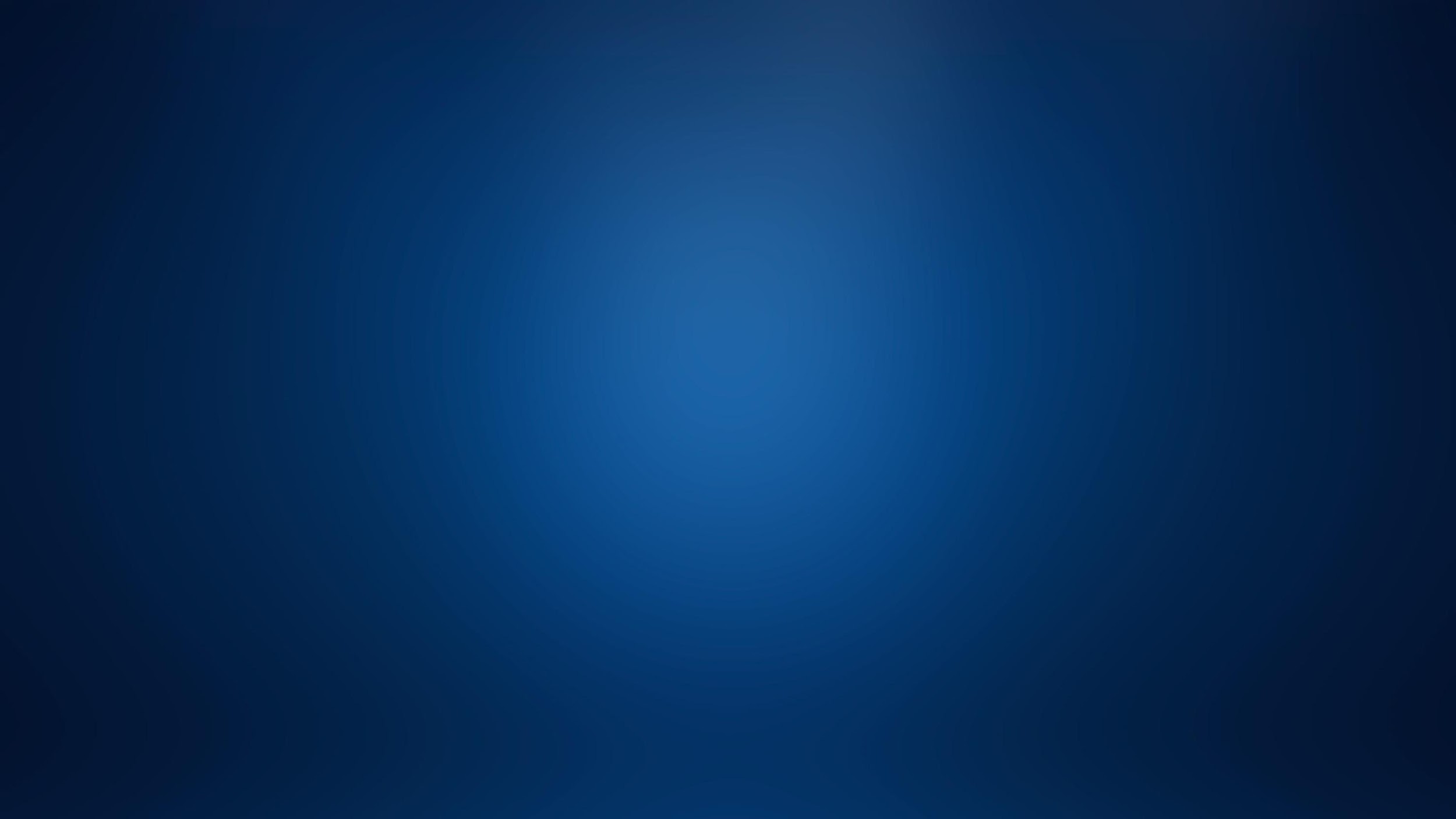 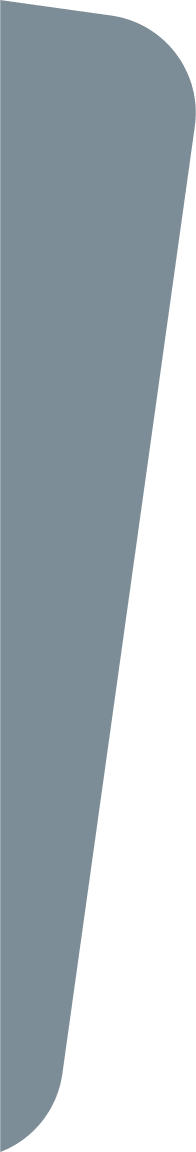 MODELO DE DUAS CÉLULAS COM DOMICÍLIO FISCAL MAIS VANTAJOSO
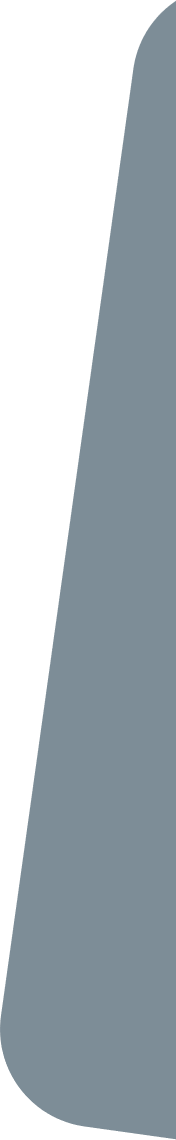 Passo 1: Célula cofre.
Passo 2: Transferência do patrimônio.
Passo 3: Alteração do domicílio fiscal.
Passo 4: Célula cofre controlada pela destino.
Passo 5: Planejamento sucessório.
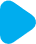 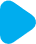 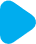 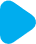 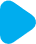 MODELO DE DUAS CÉLULAS COM DOMICÍLIO FISCAL
MAIS VANTAJOSO
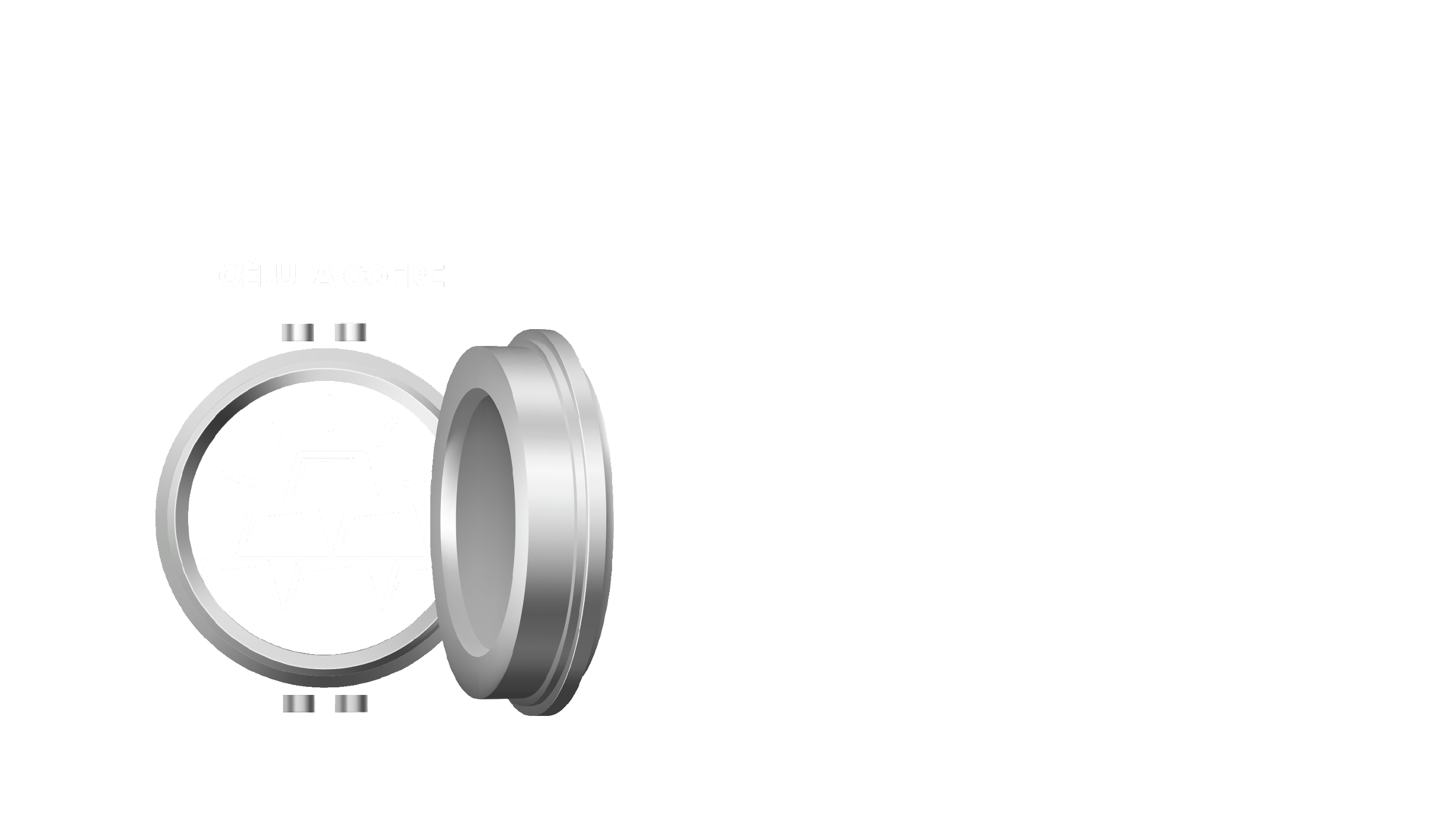 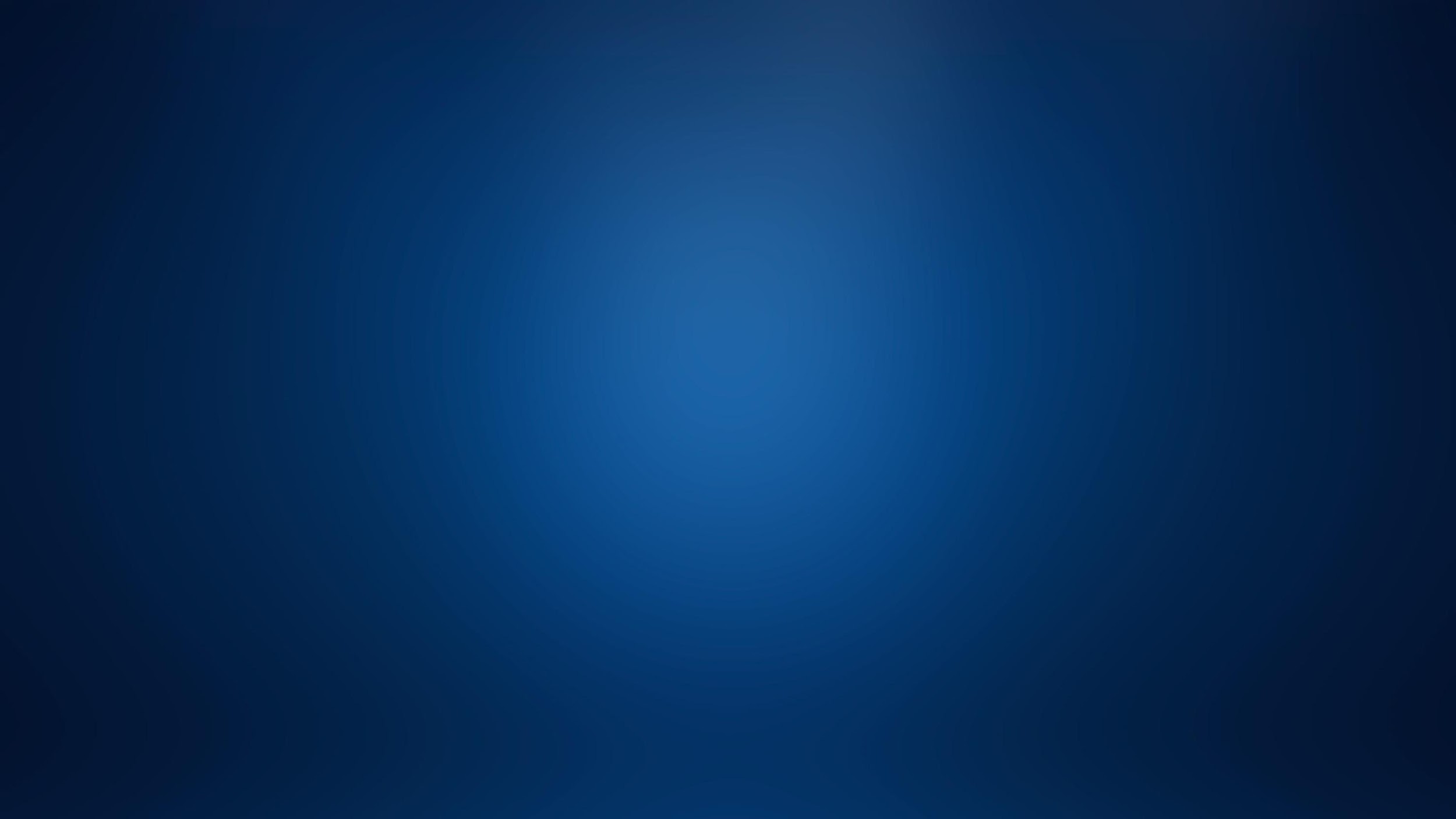 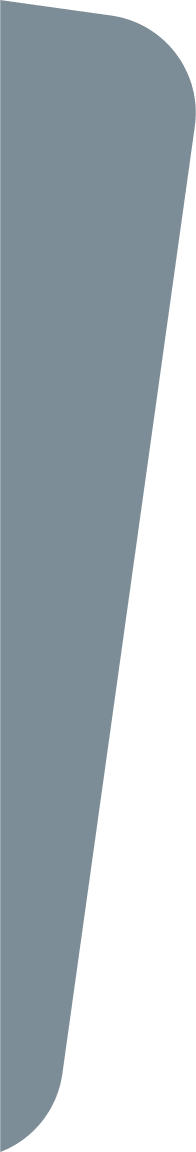 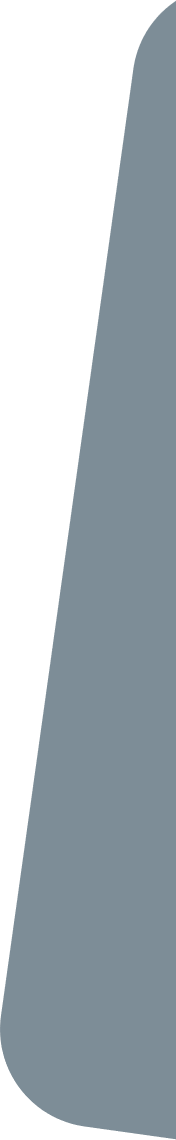 MODELO DE DUAS CÉLULAS COM DOMICÍLIO FISCAL
MAIS VANTAJOSO
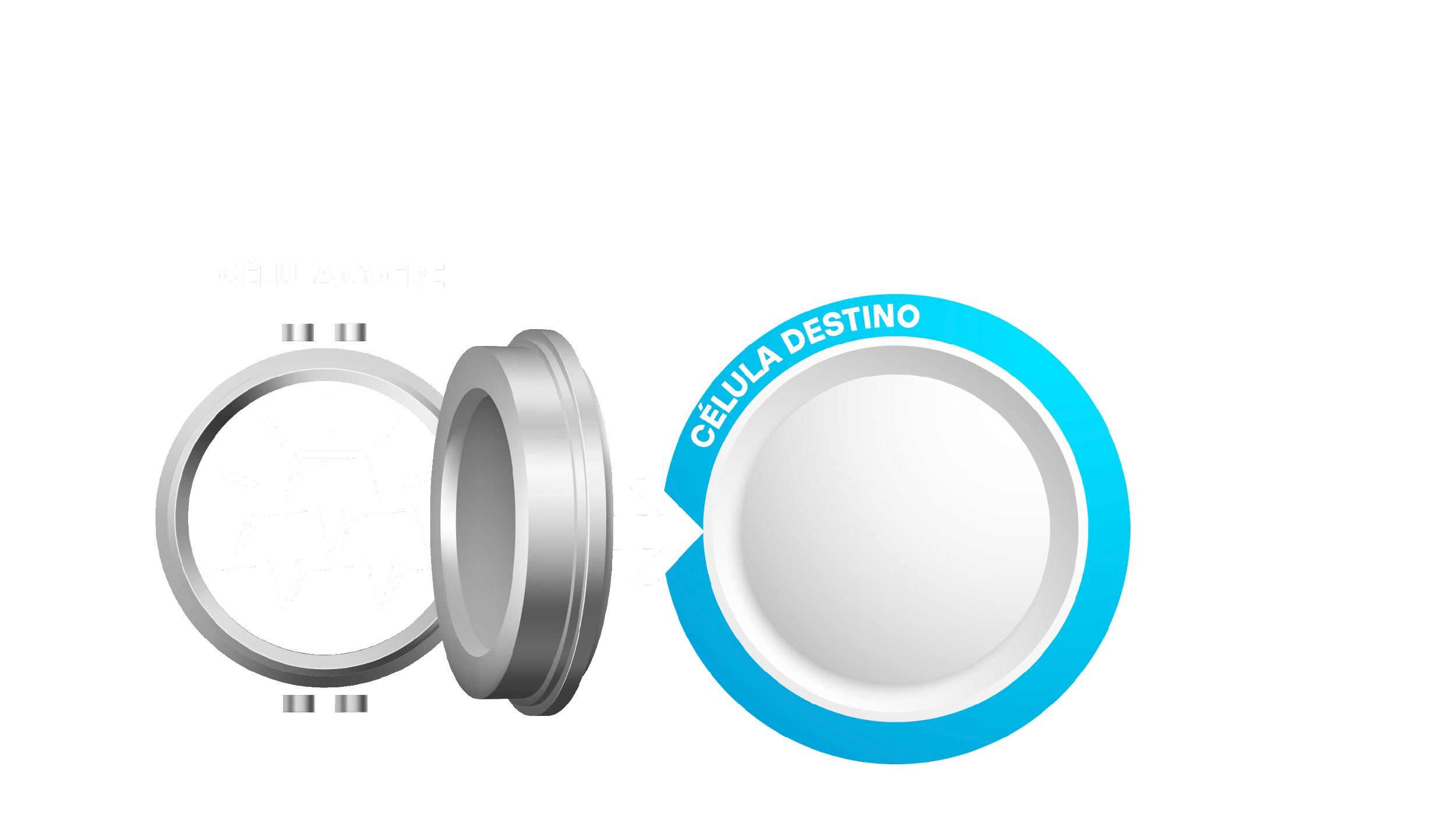 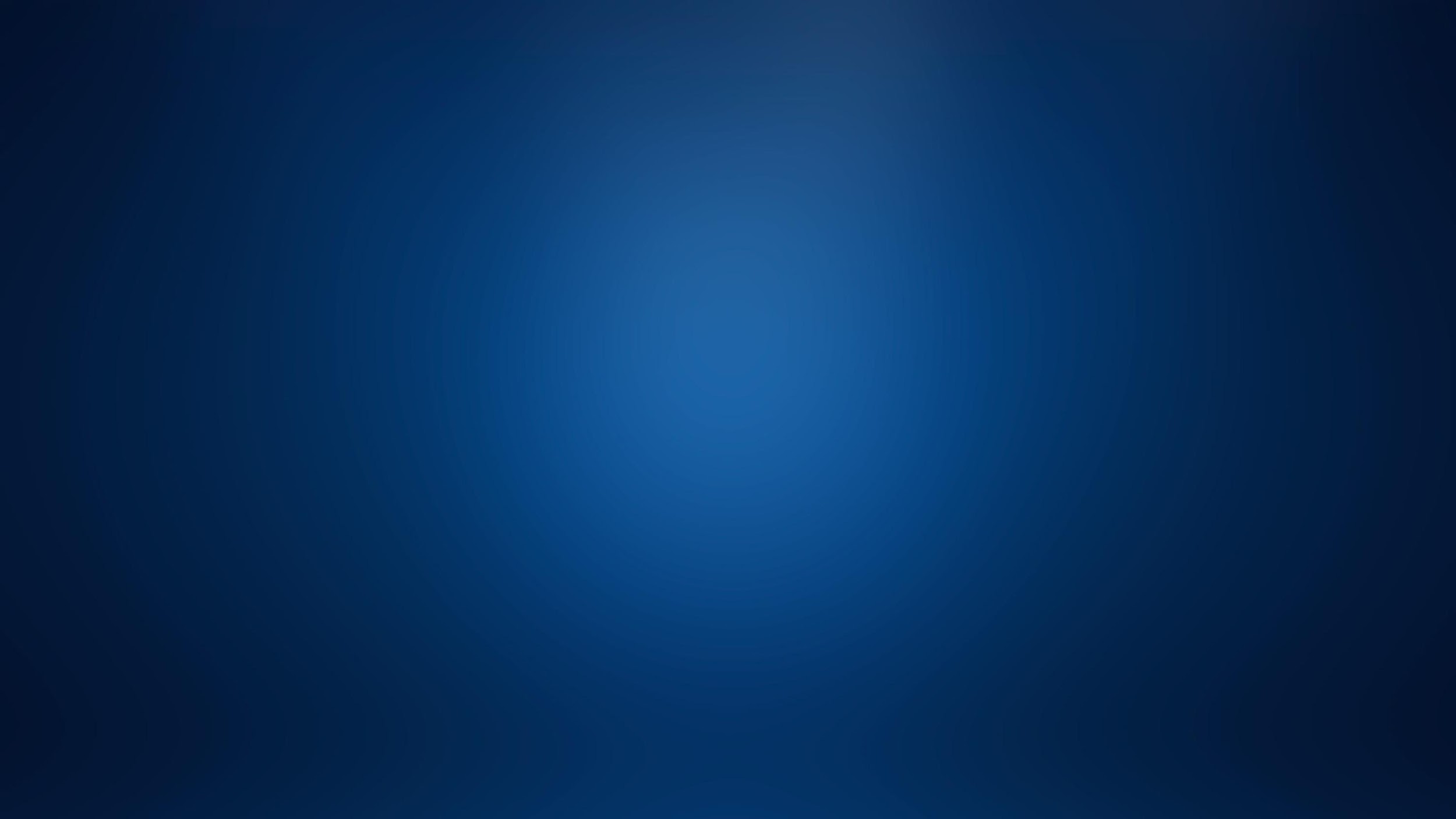 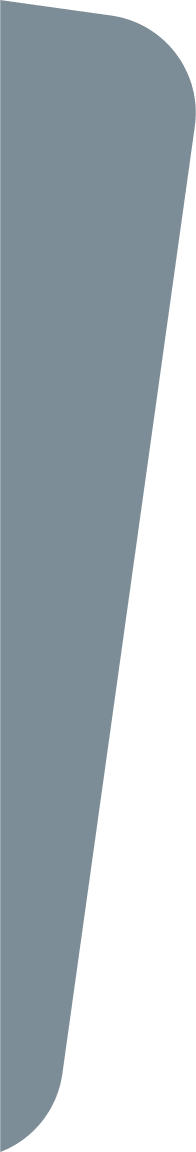 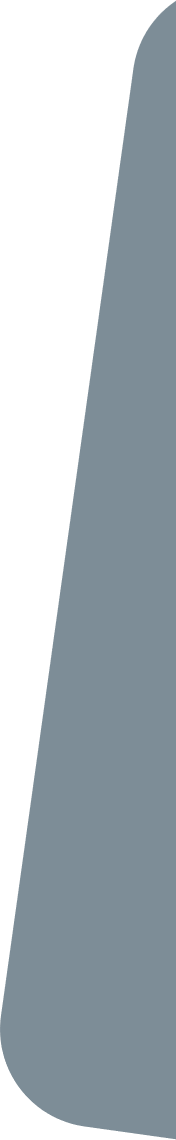 MODELO DE DUAS CÉLULAS COM DOMICÍLIO FISCAL
MAIS VANTAJOSO
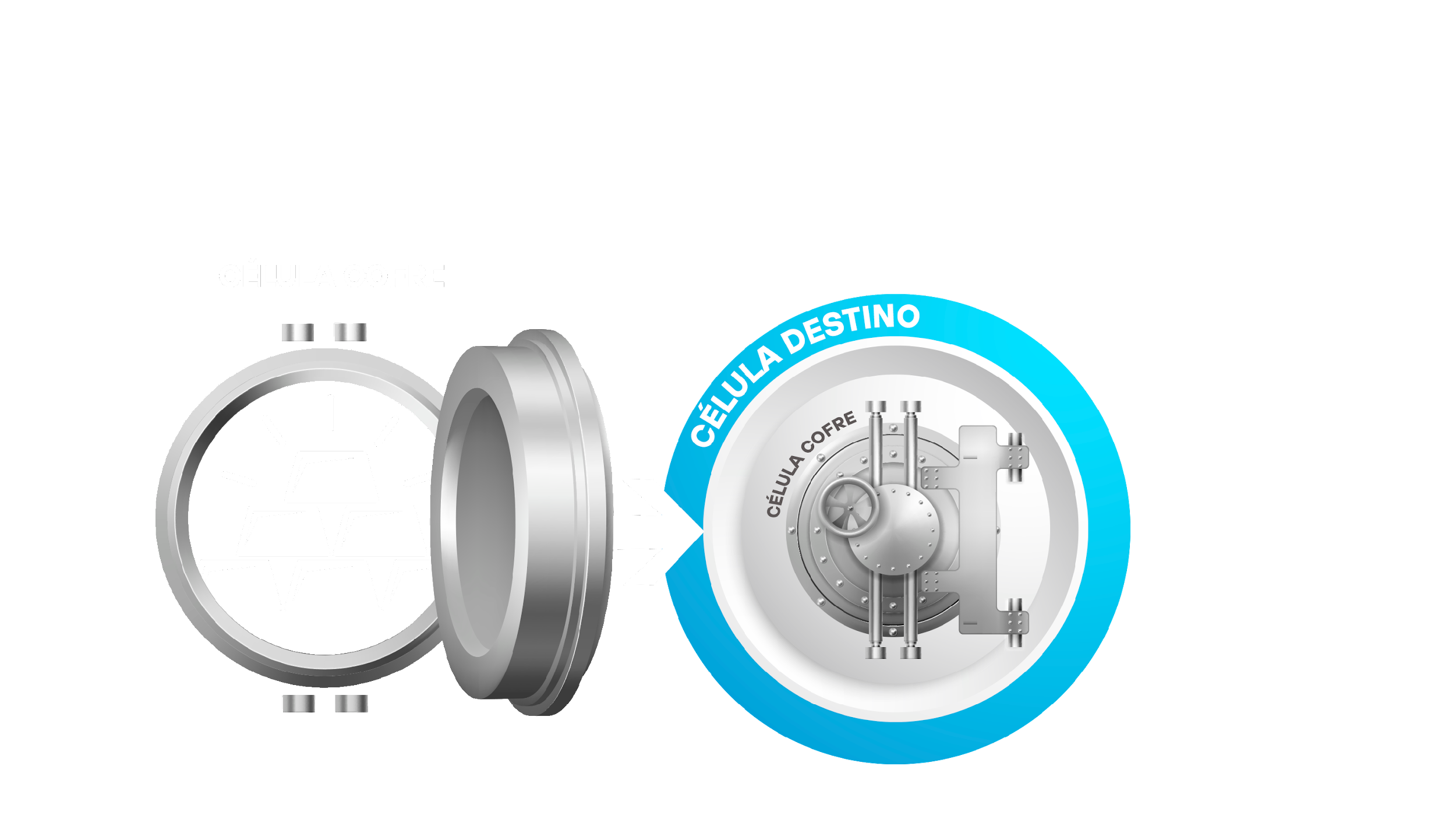 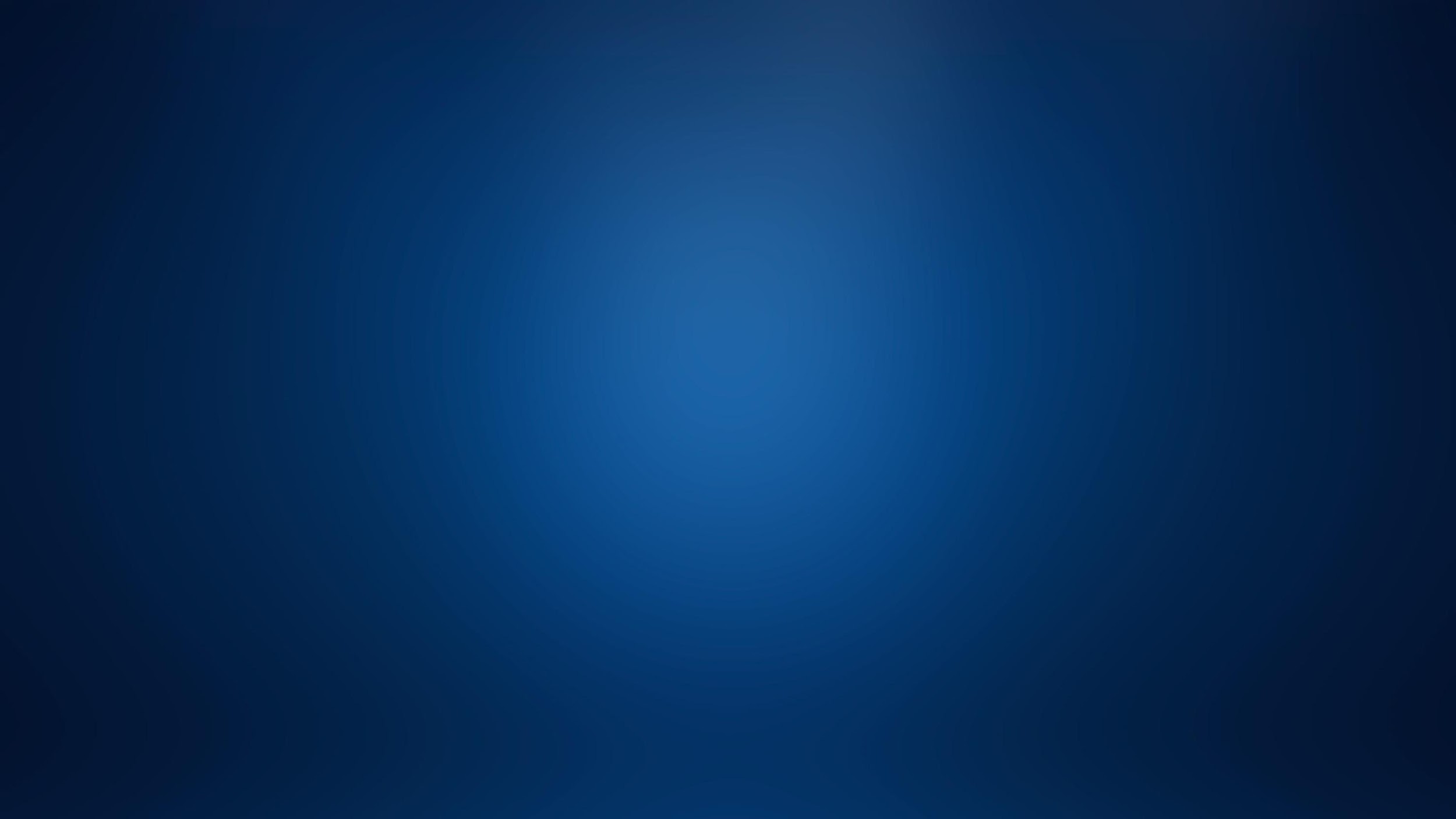 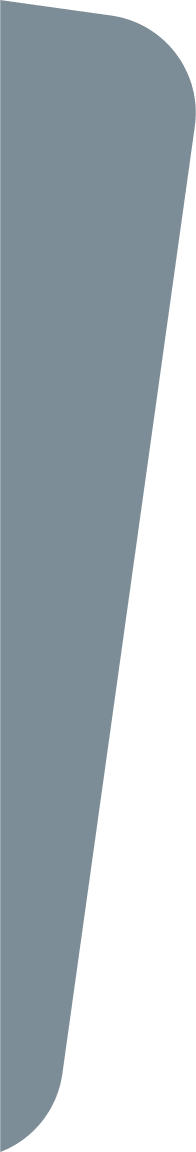 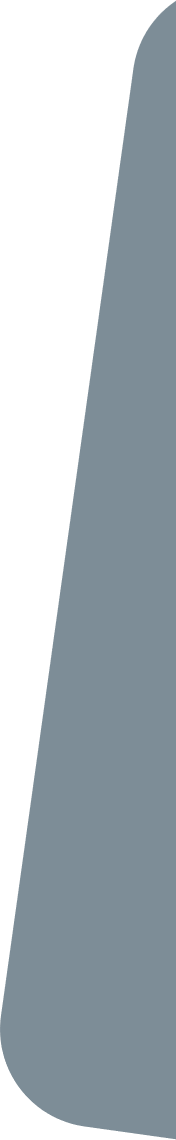 MODELO DE DUAS CÉLULAS COM DOMICÍLIO FISCAL 
MAIS VANTAJOSO
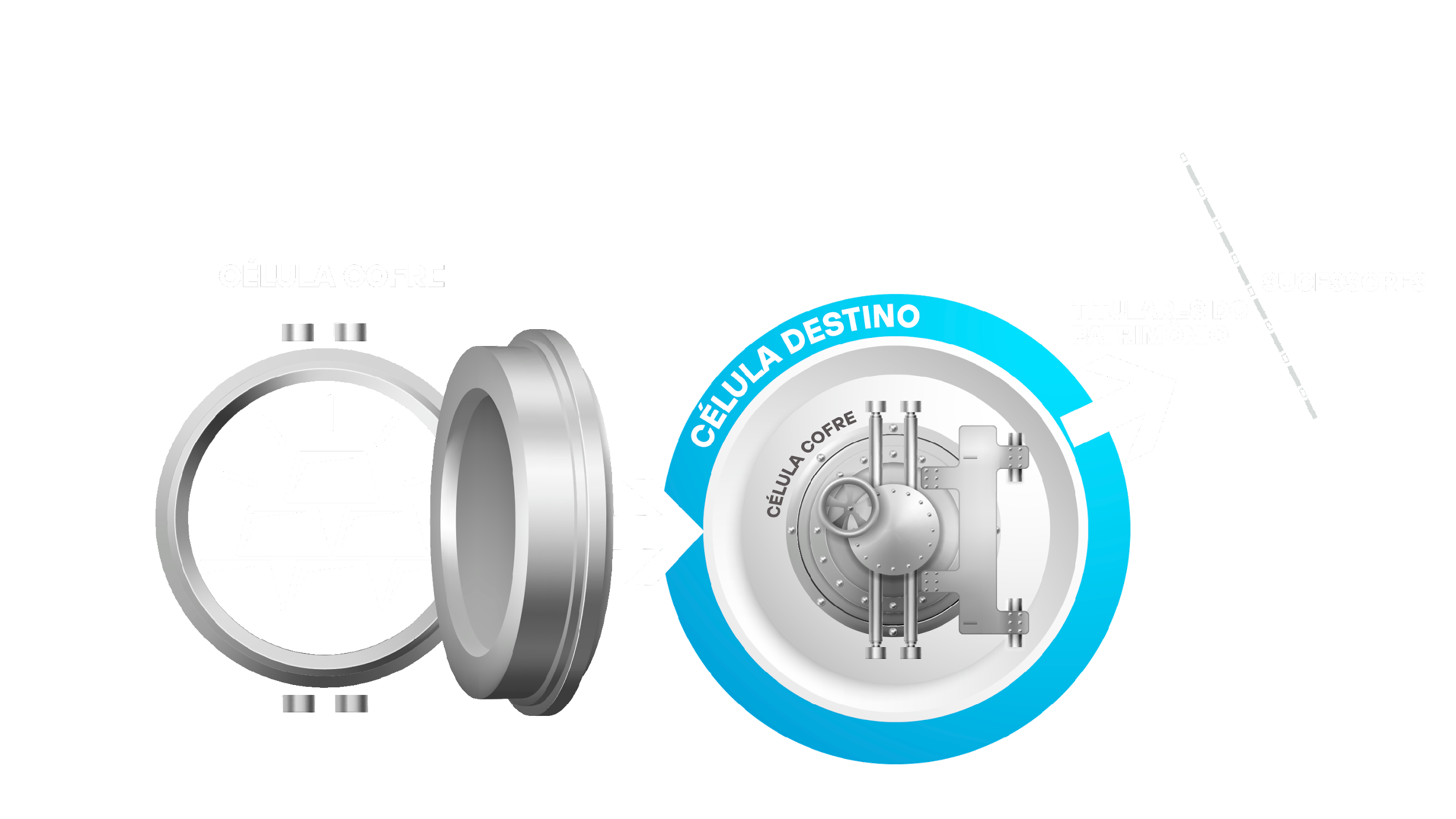 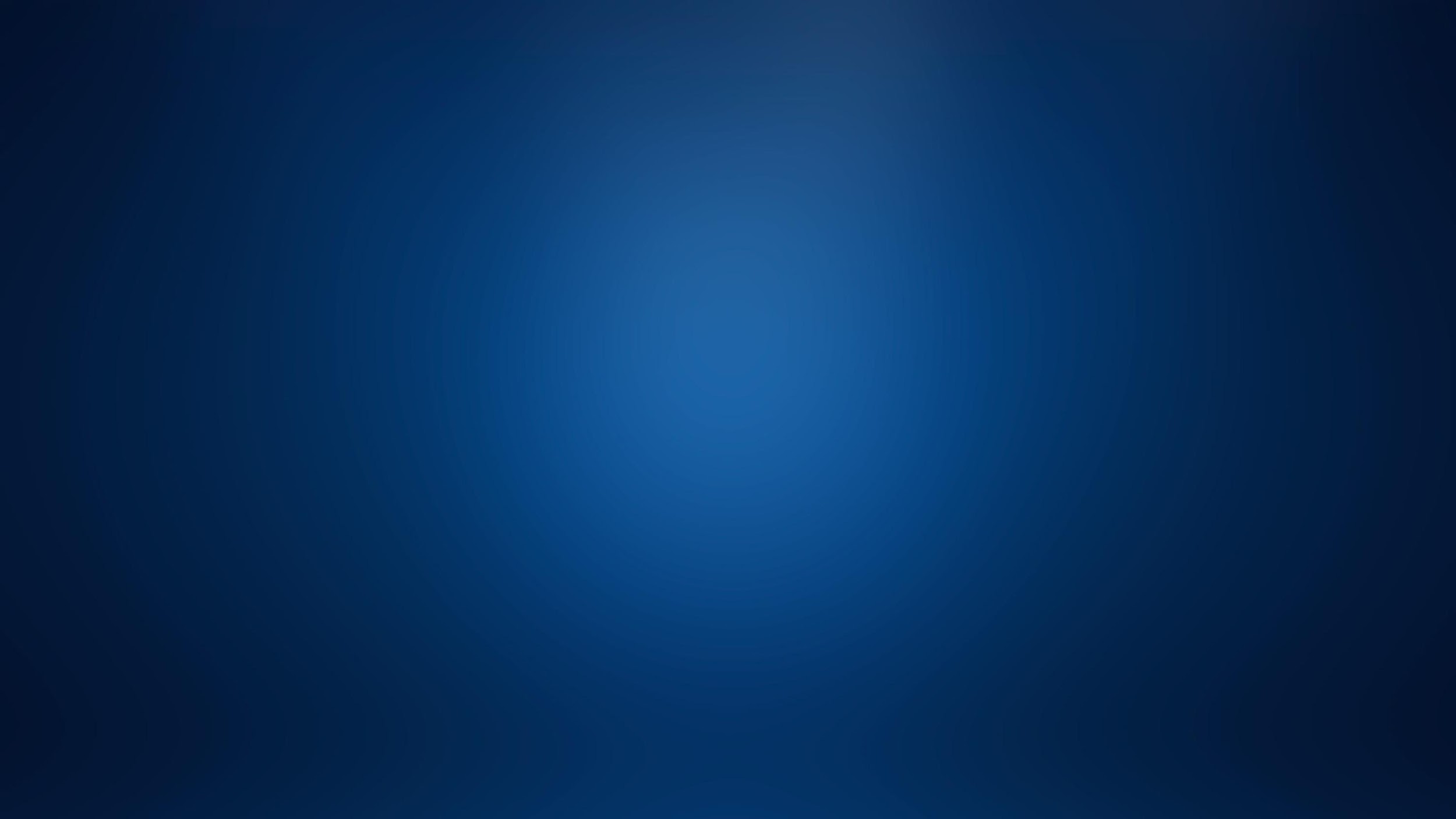 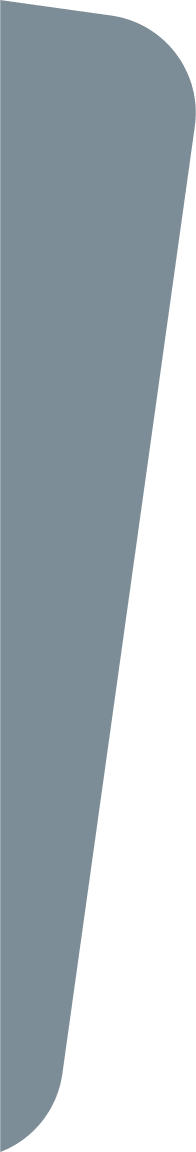 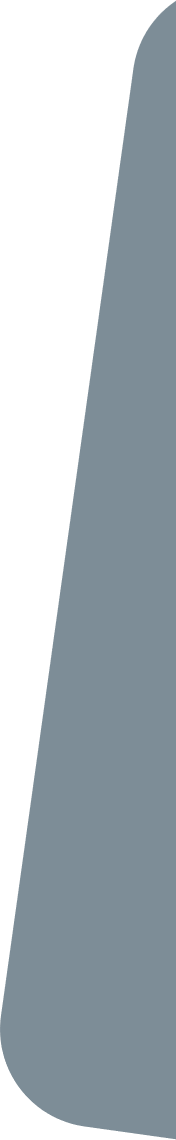 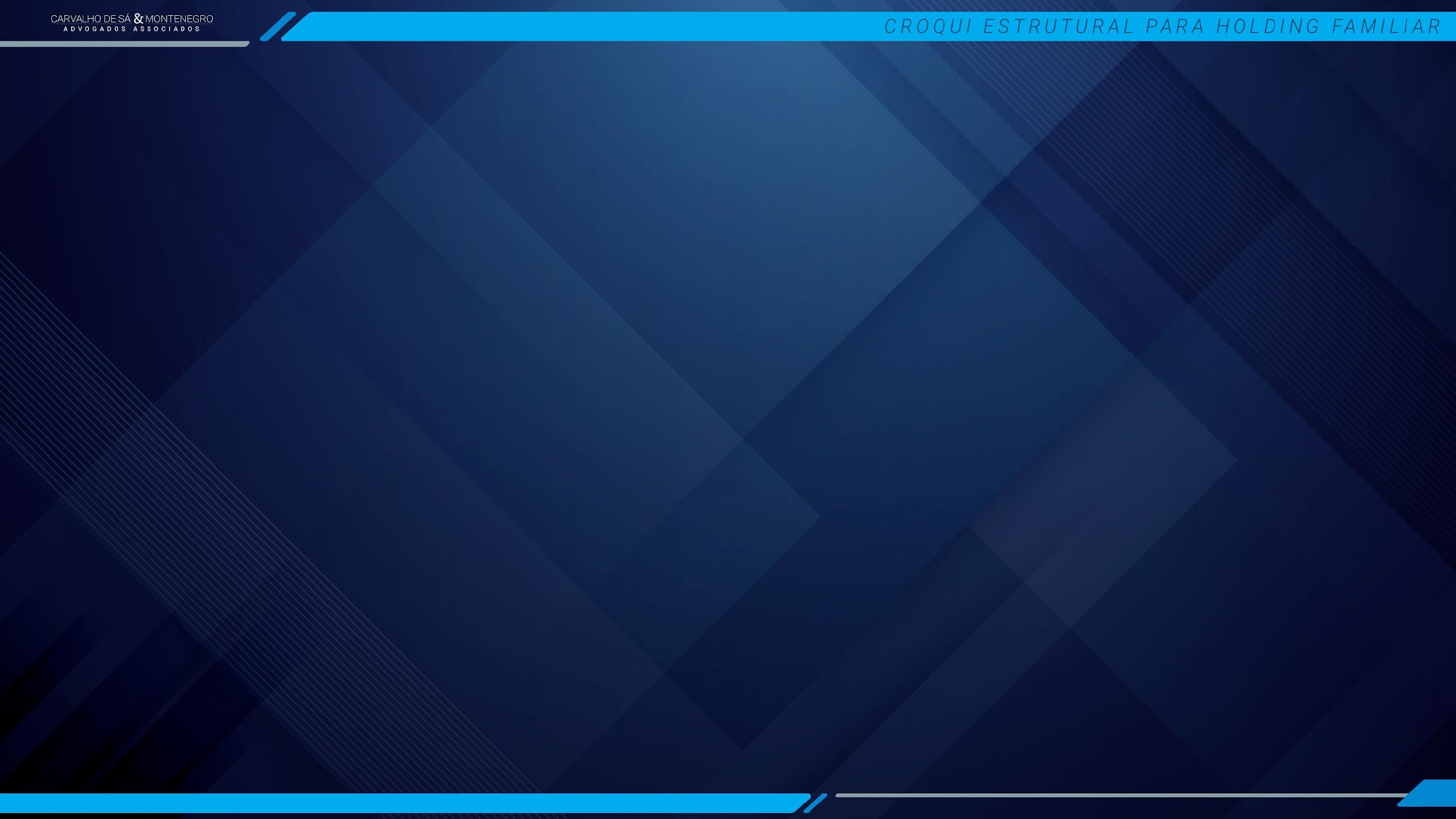 COMPARAÇÃODuas Células x Inventário
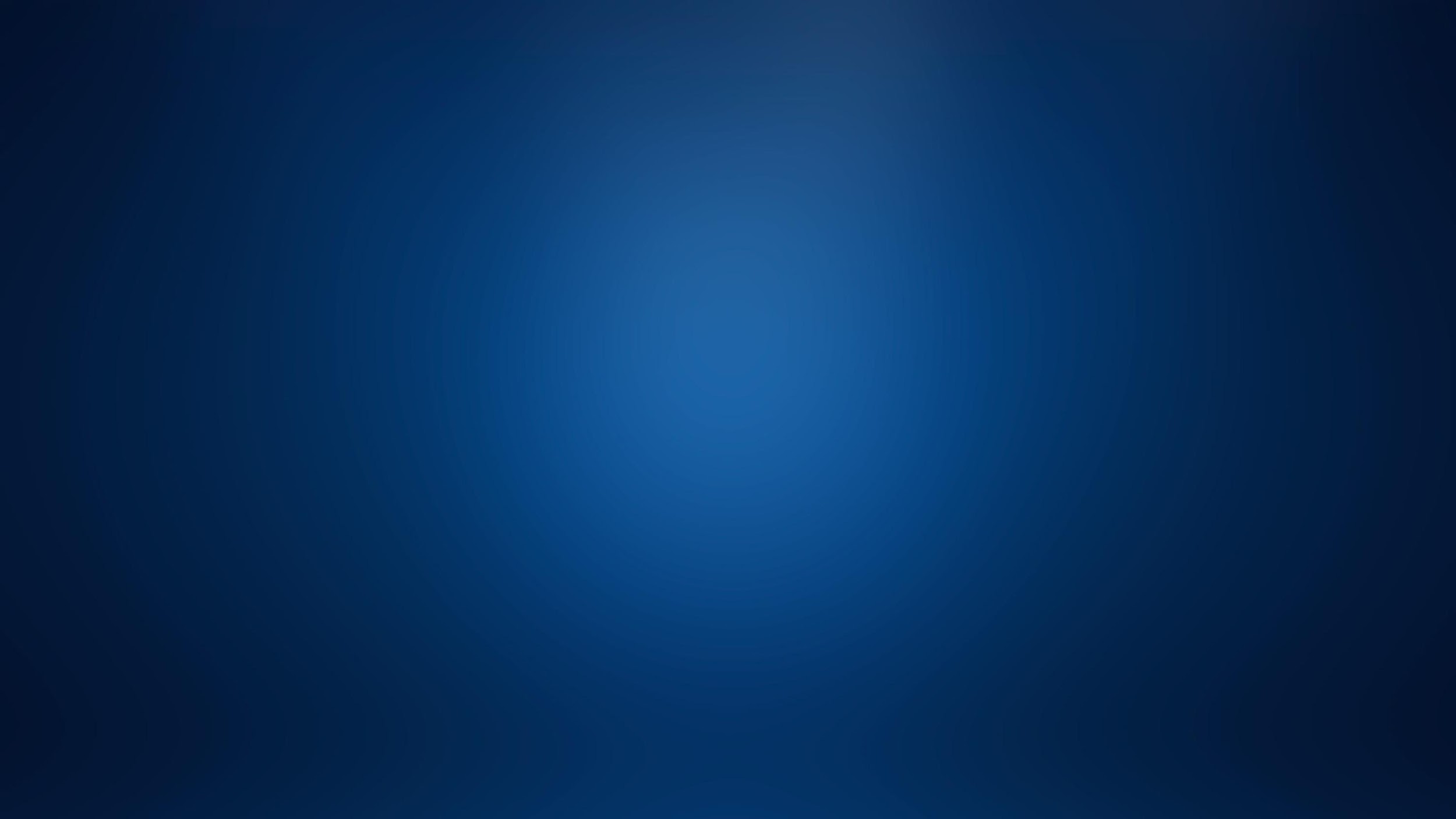 MODELO DE TRÊS CÉLULAS
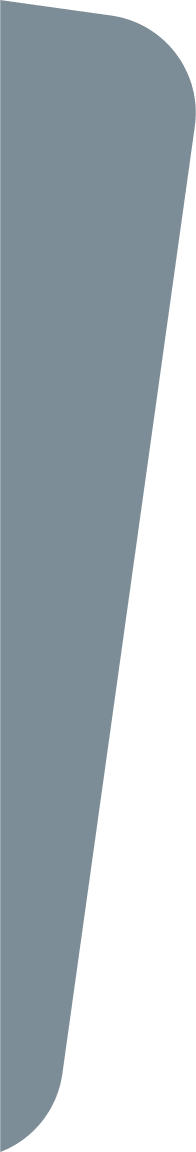 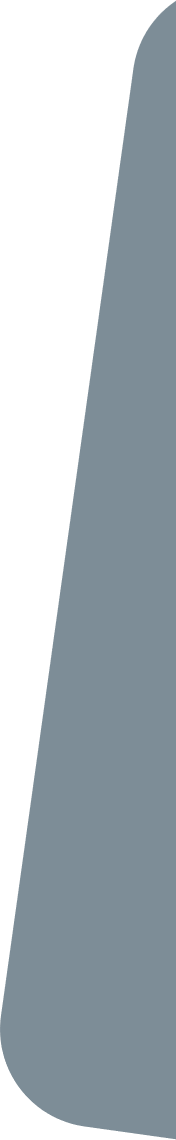 Passo 1: Célula cofre.
Passo 2: Transferência do patrimônio.
Passo 3: Alteração do domicílio fiscal.
Passo 4: Célula cofre controlada pela destino.
Passo 5: Planejamento sucessório.
Passo 5: Célula Destino controla a Veículo.
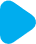 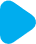 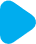 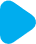 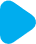 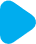 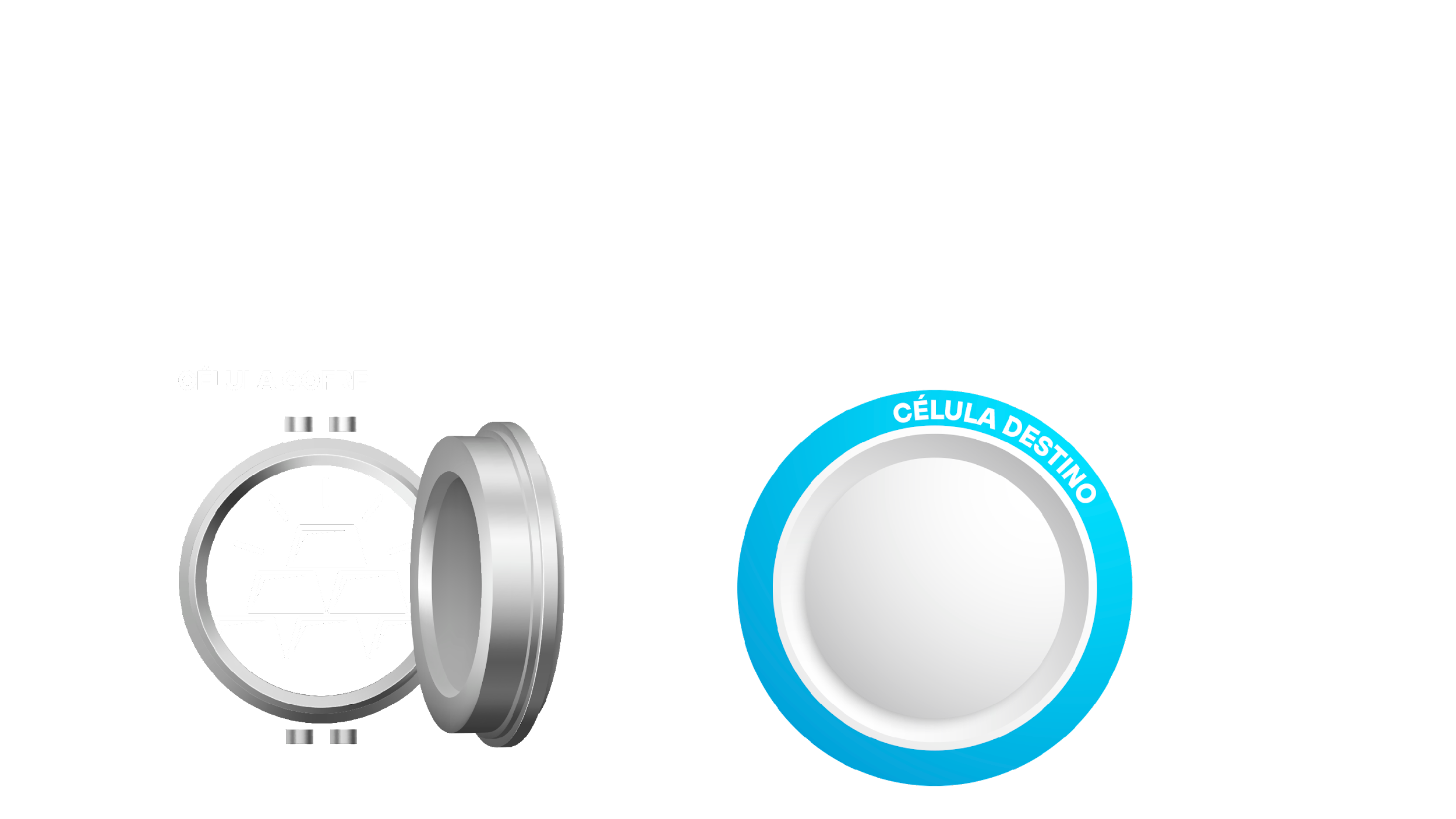 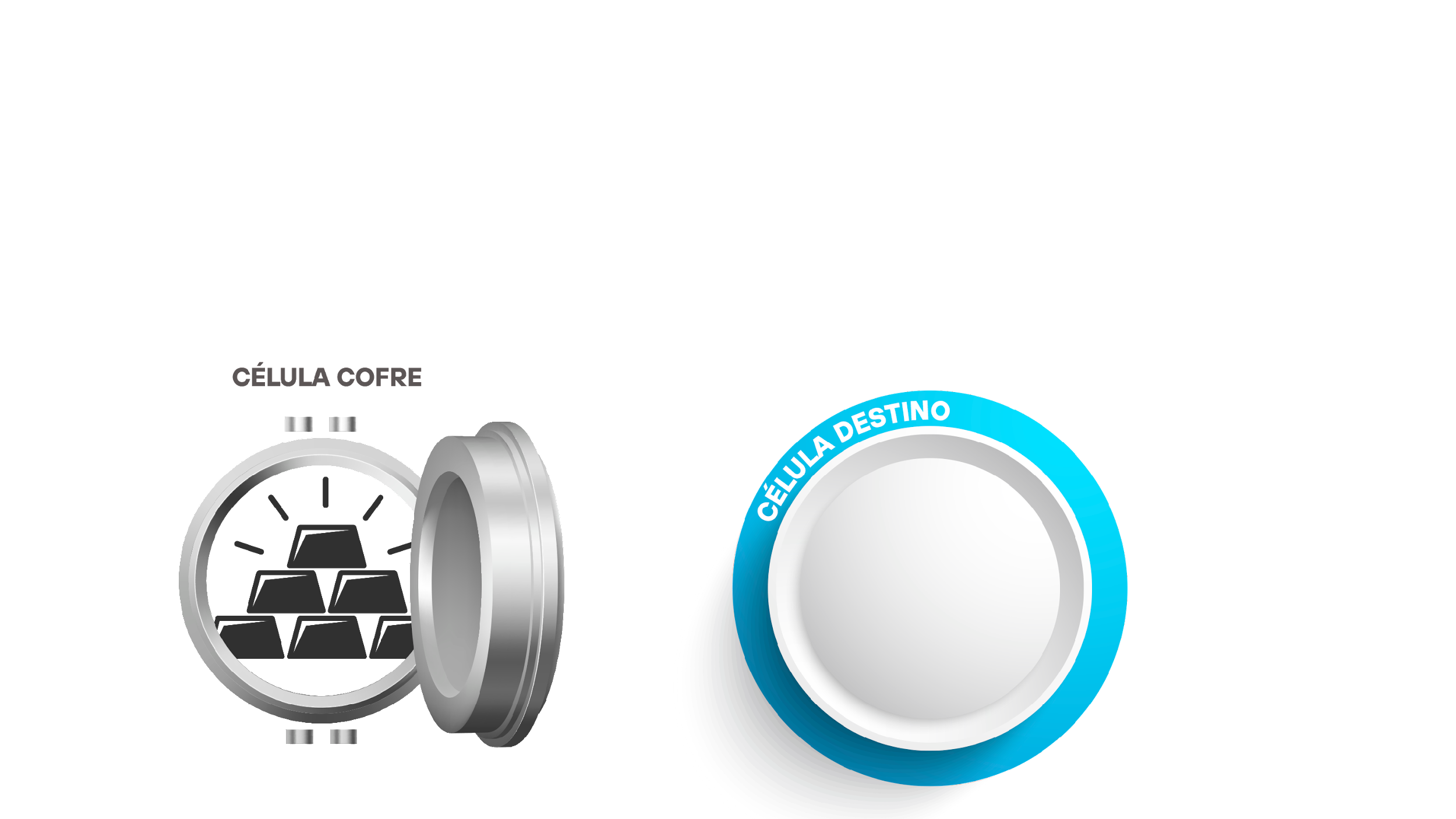 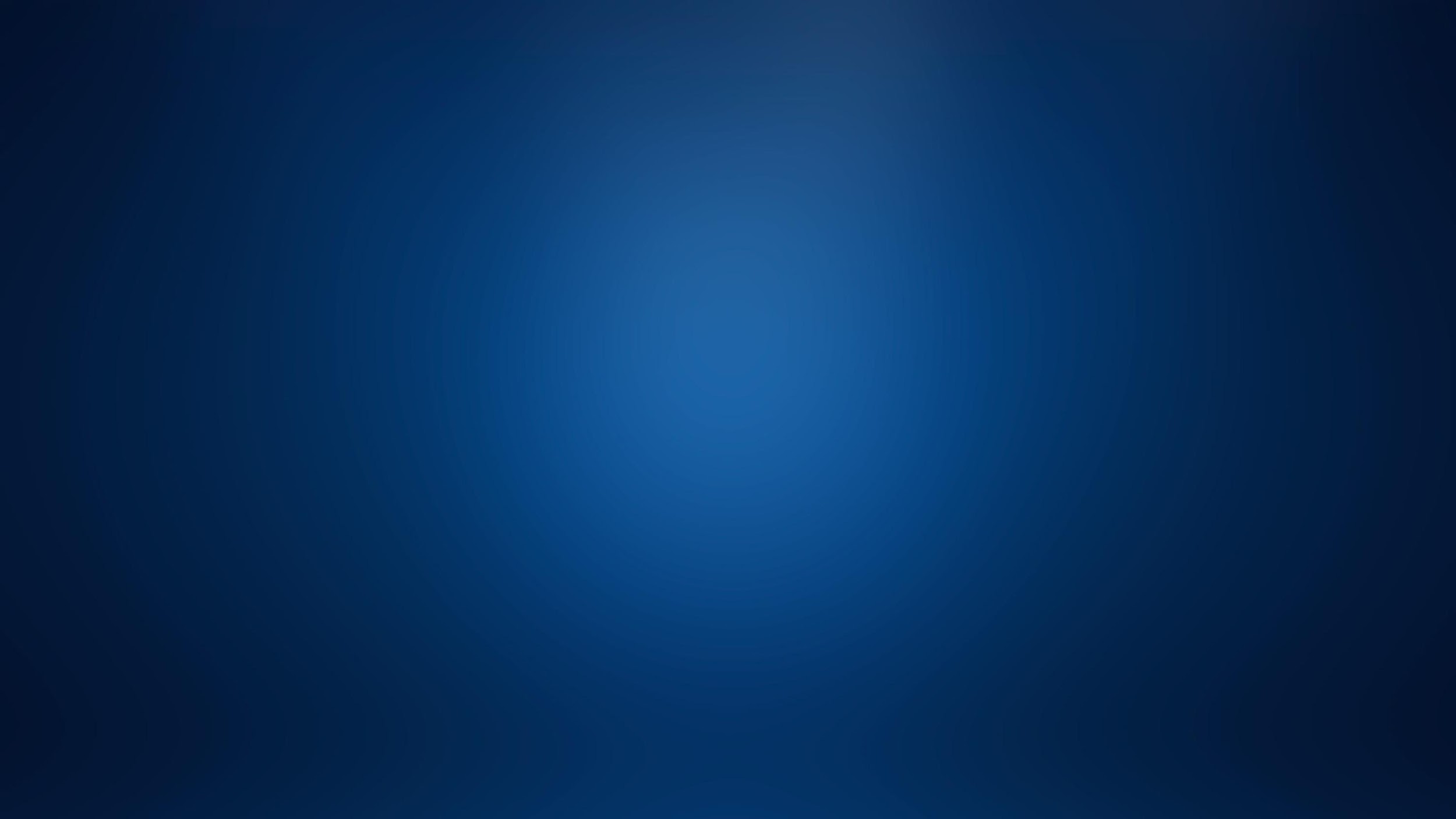 MODELO DE 
TRÊS CÉLULAS
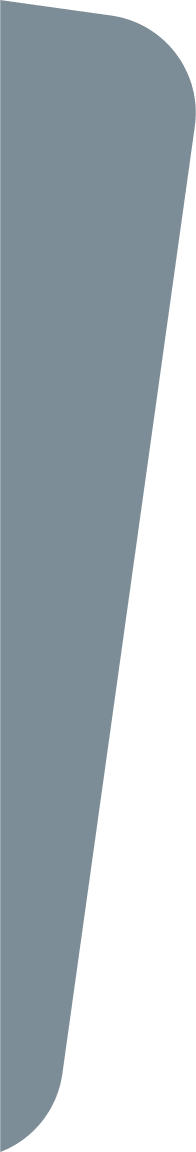 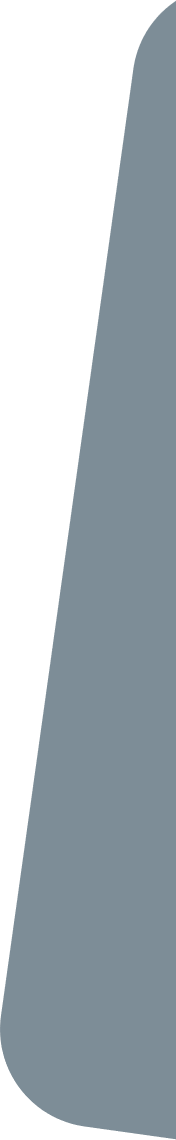 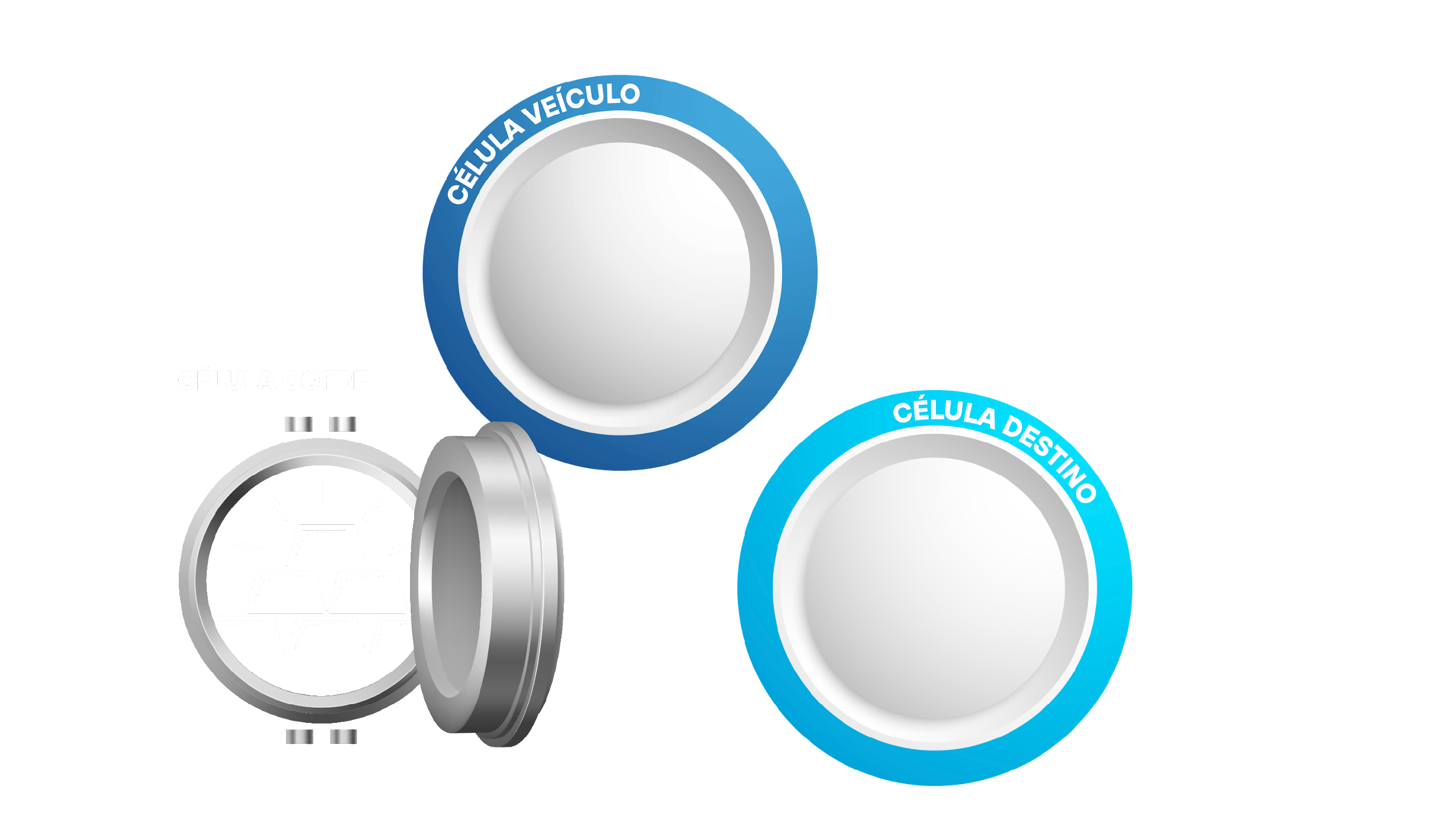 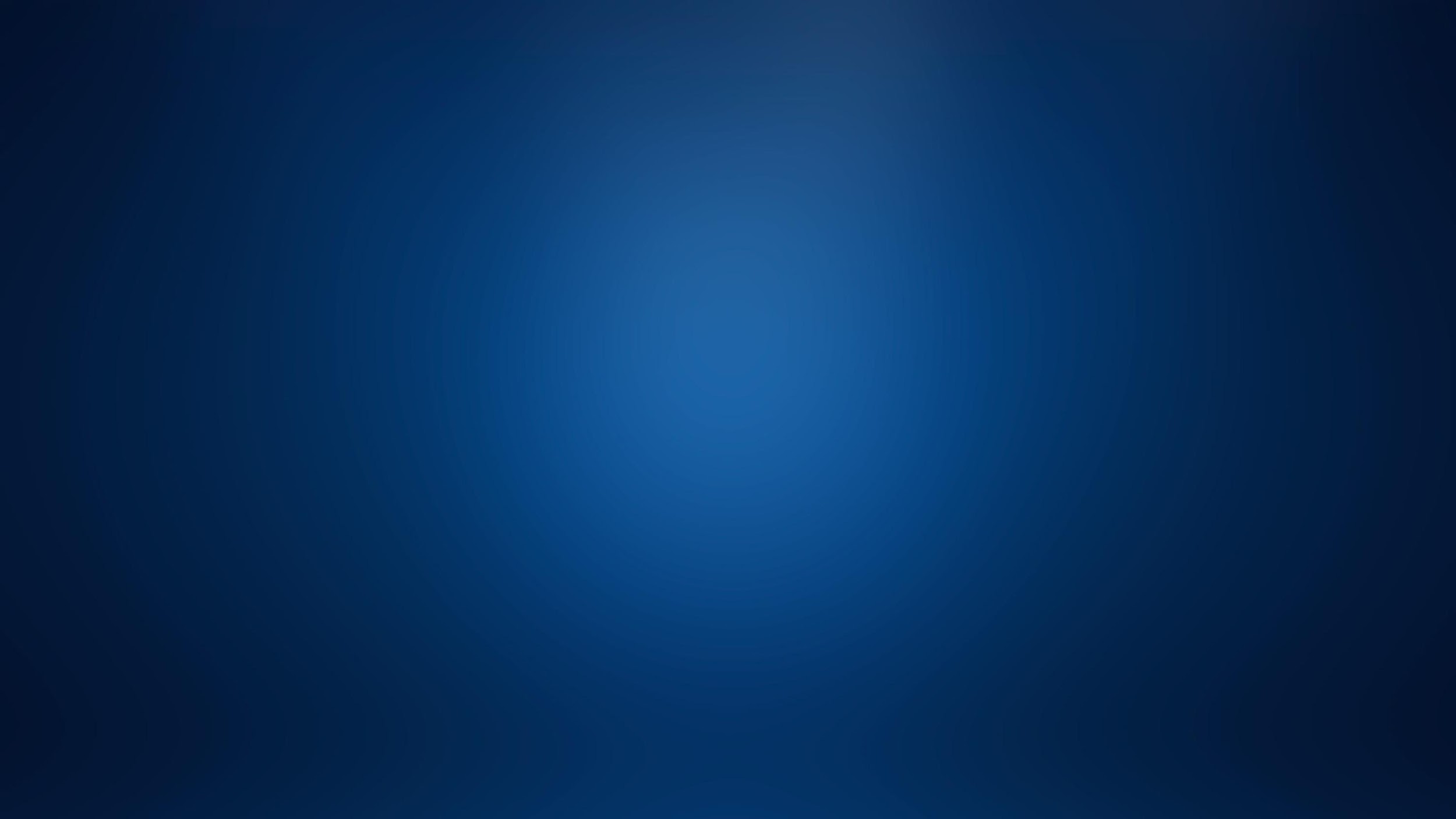 MODELO DE 
TRÊS CÉLULAS
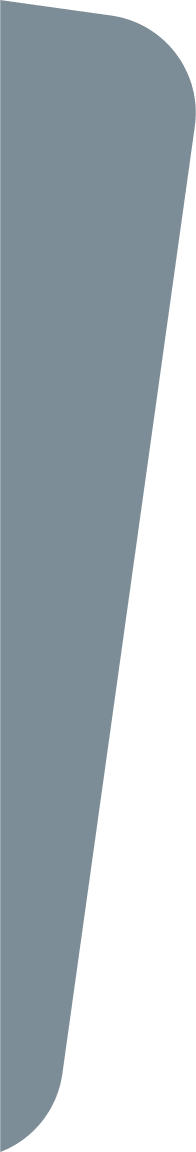 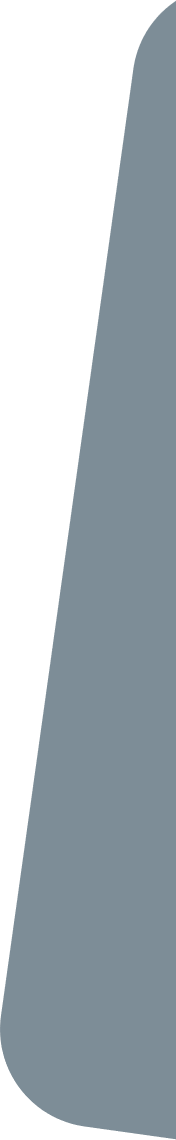 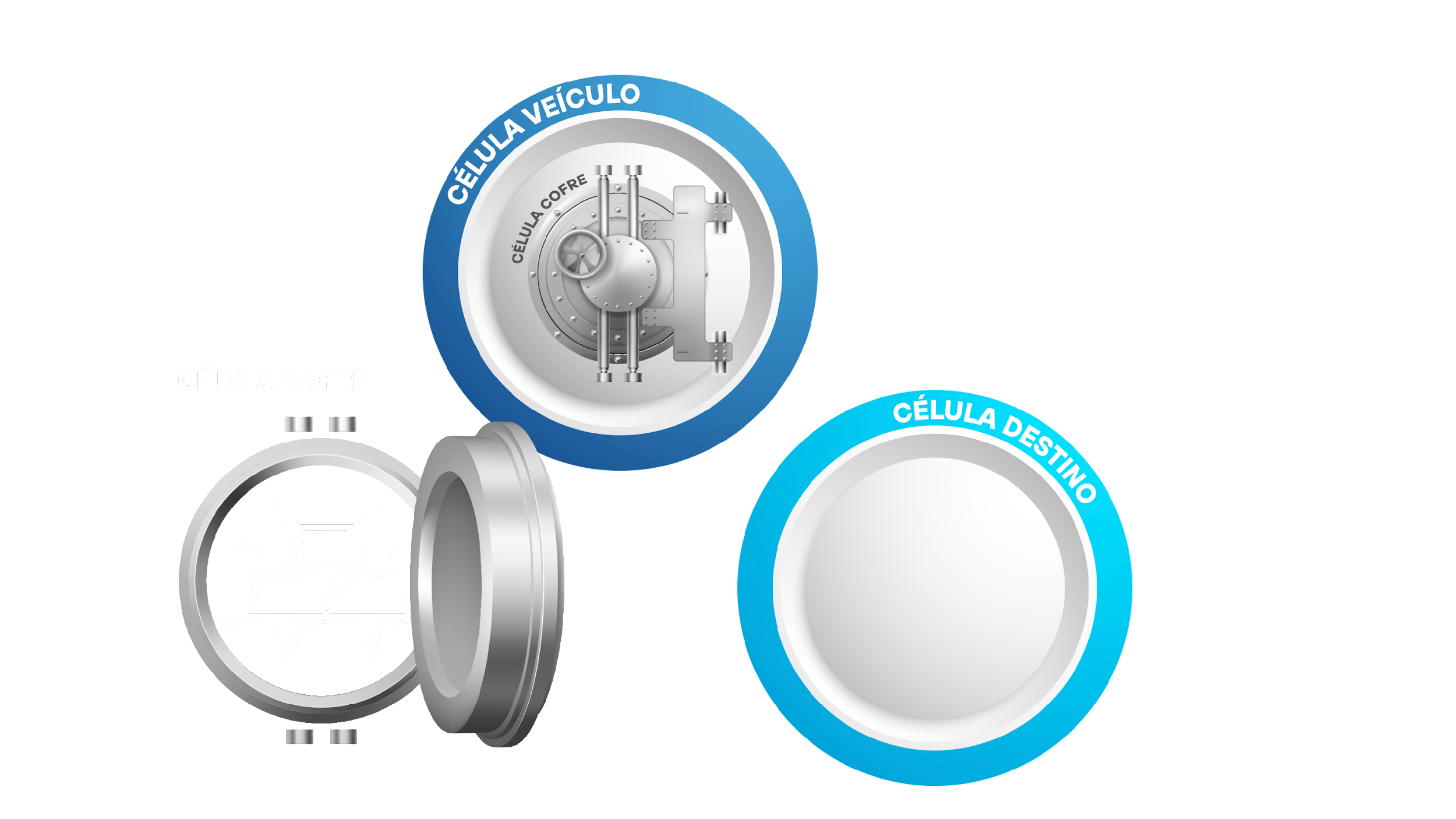 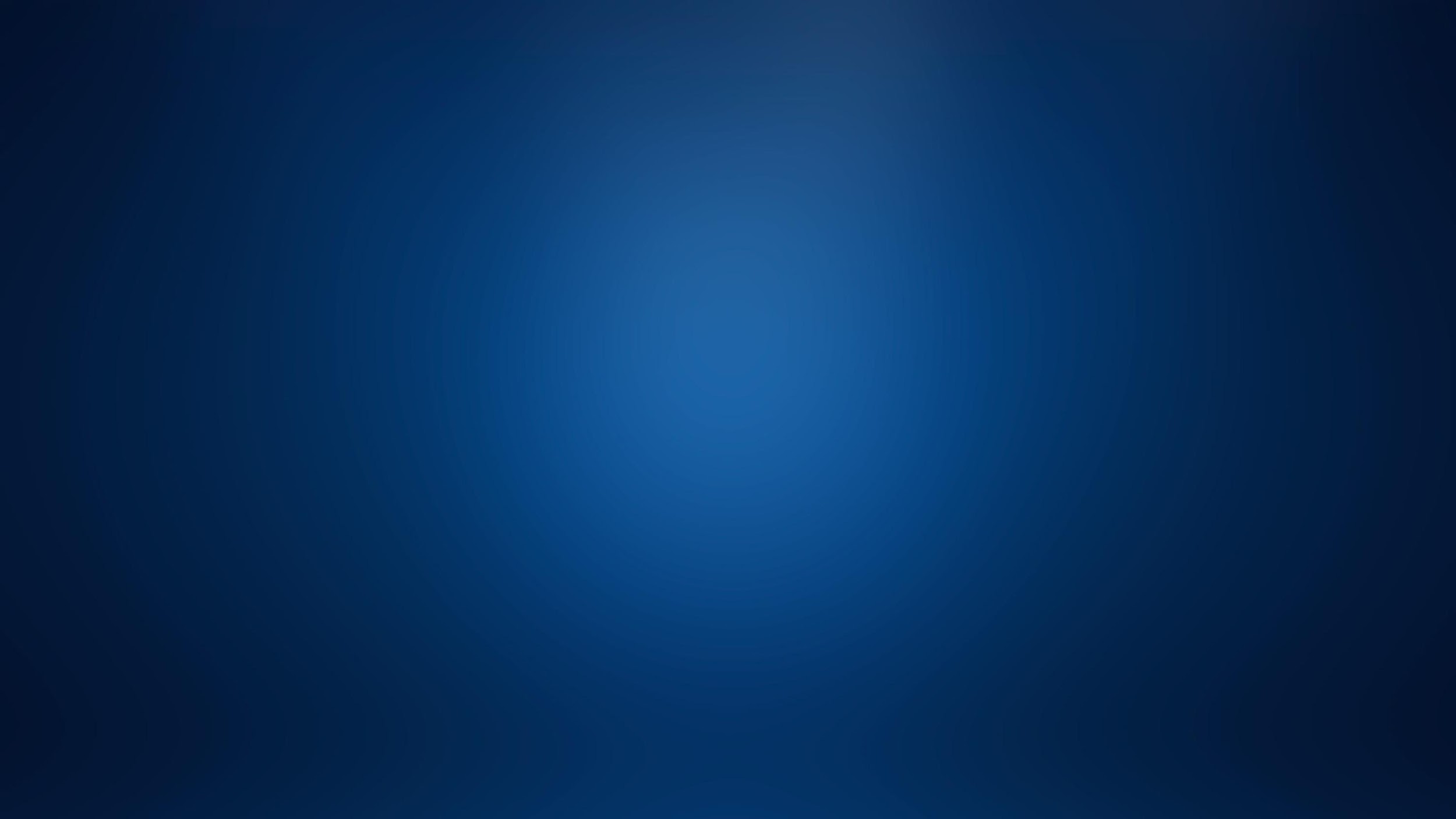 MODELO DE 
TRÊS CÉLULAS
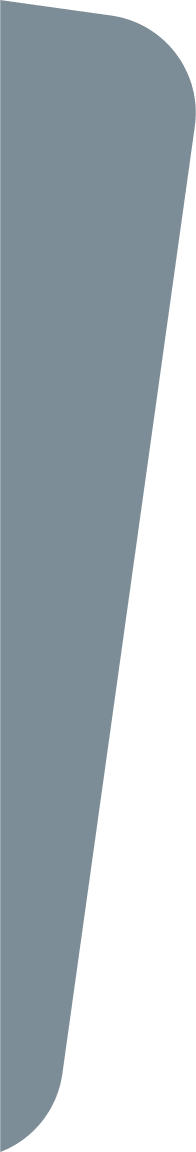 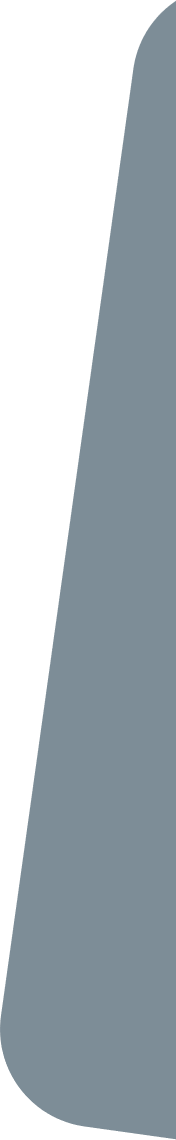 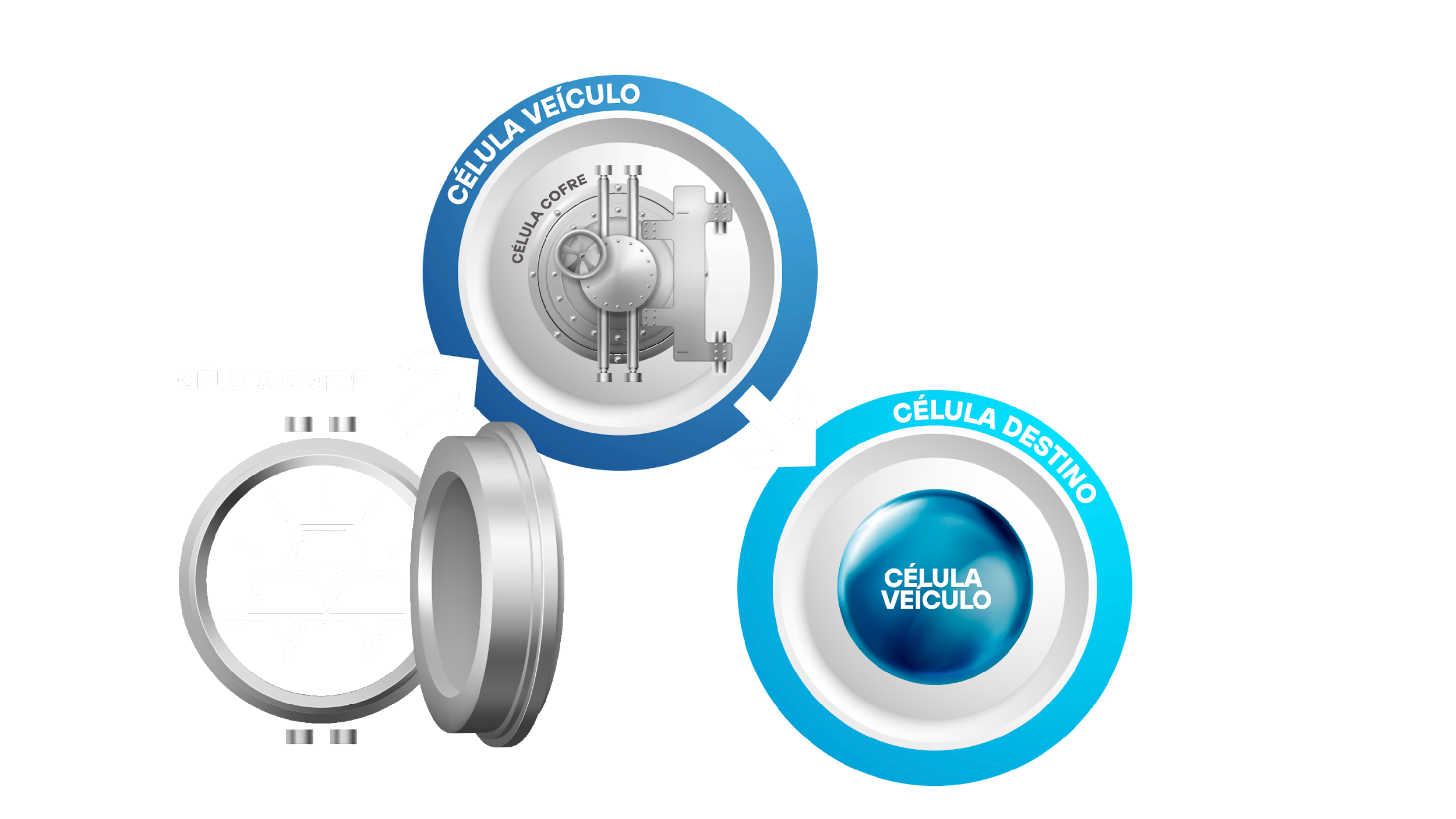 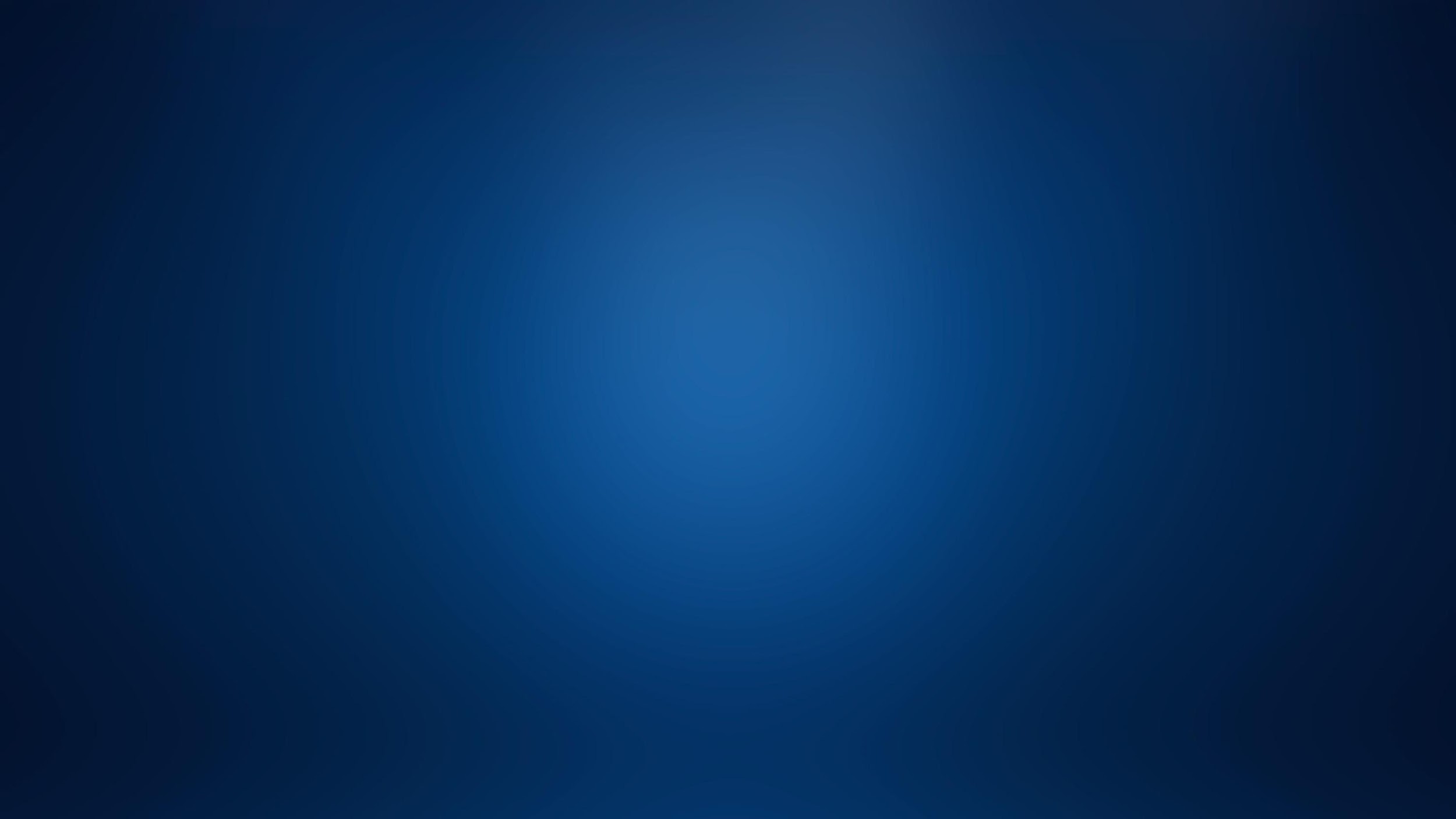 MODELO DE 
TRÊS CÉLULAS
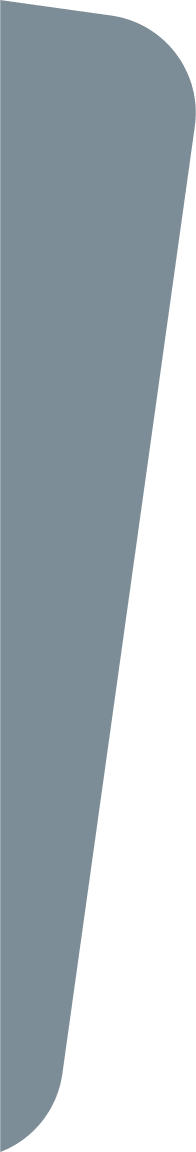 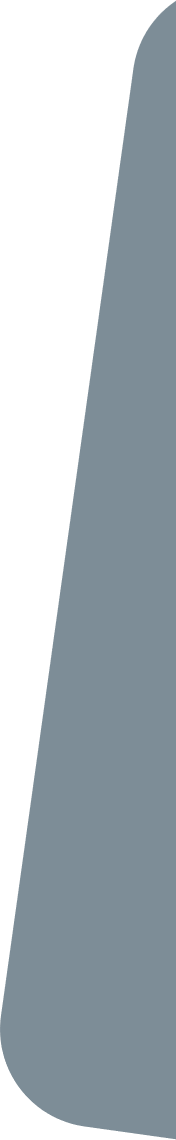 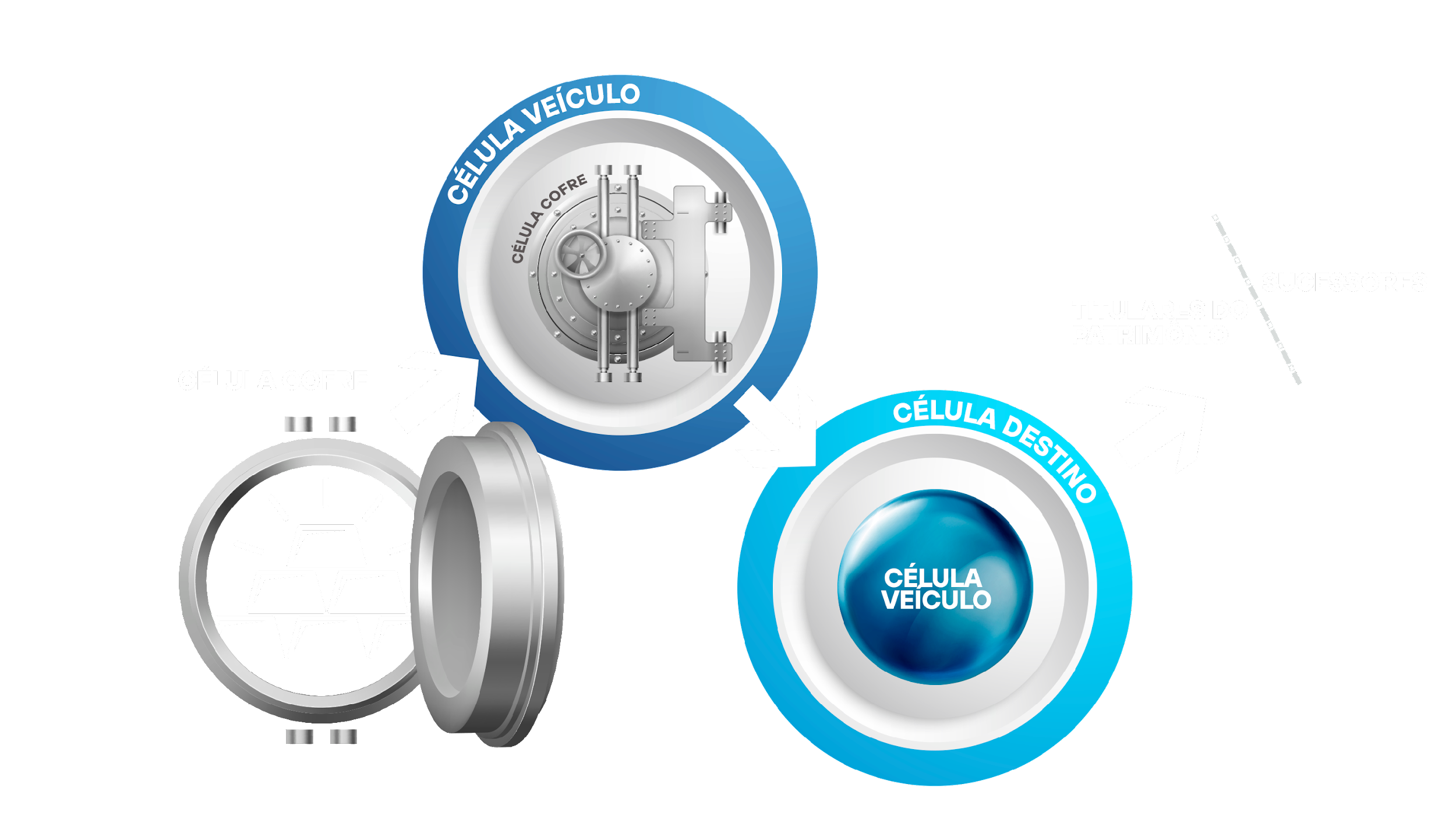 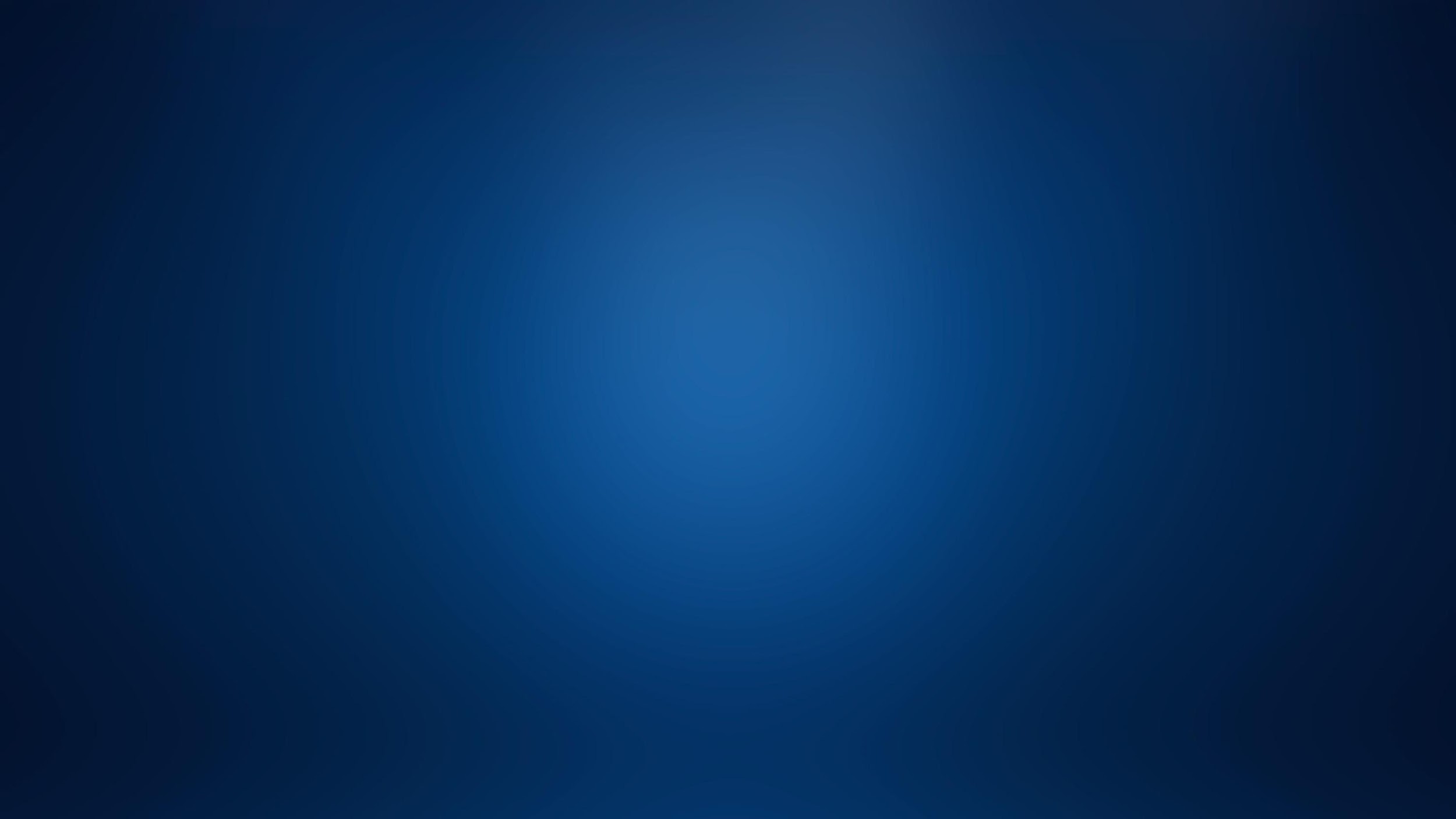 MODELO DE 
TRÊS CÉLULAS
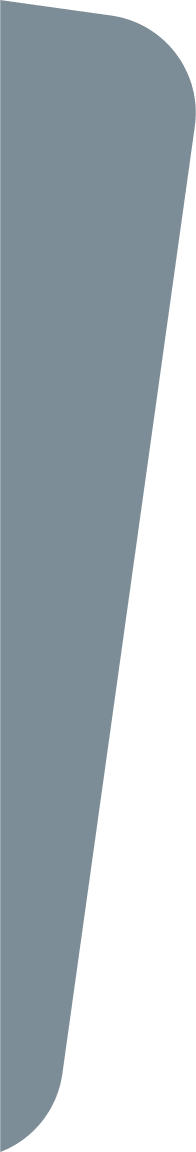 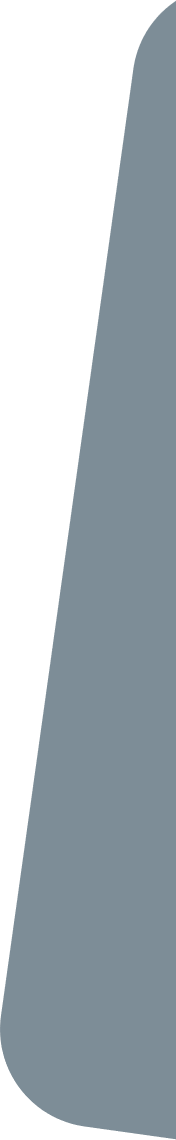 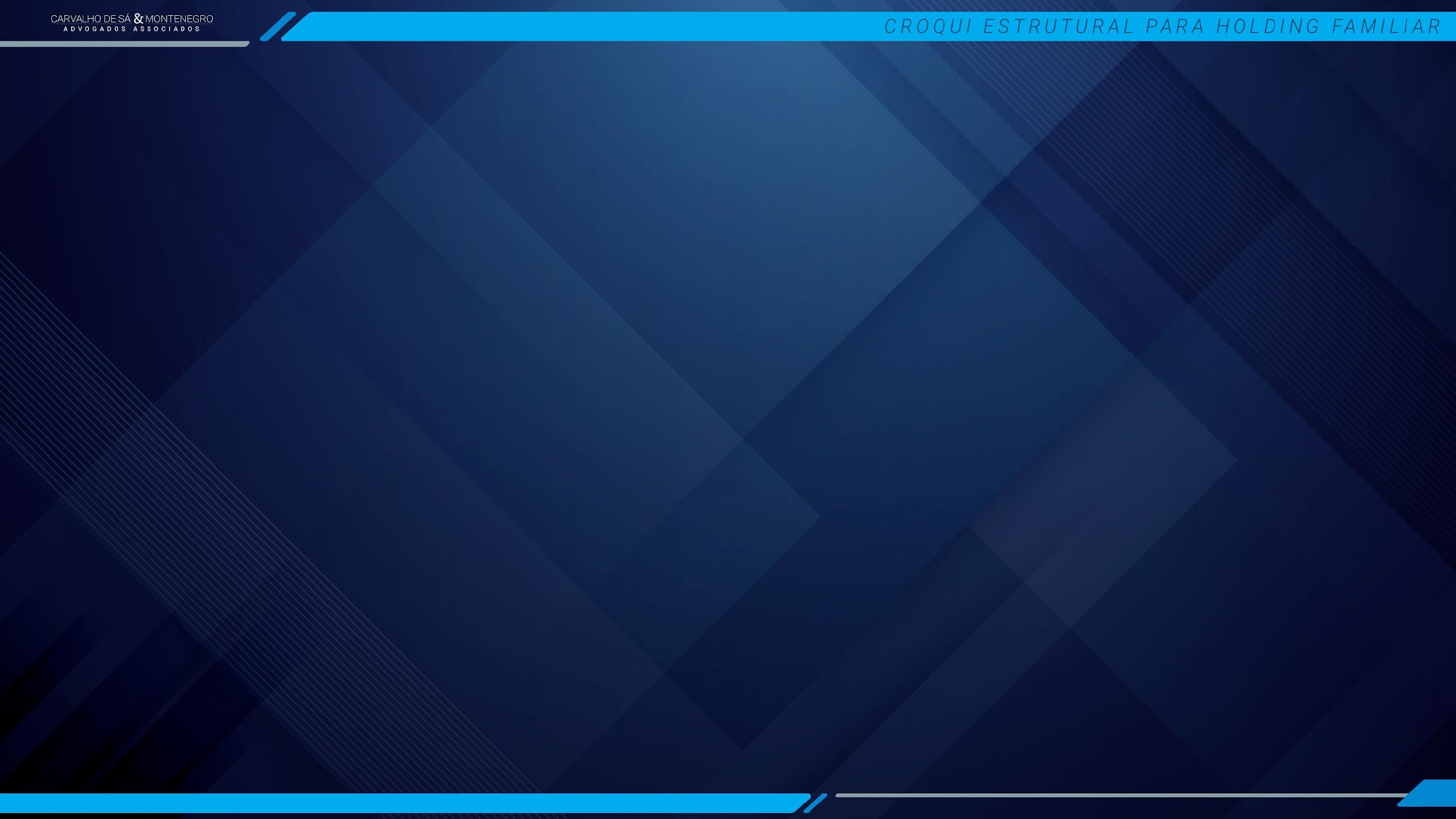 COMPARAÇÃOTrês Células x Inventário
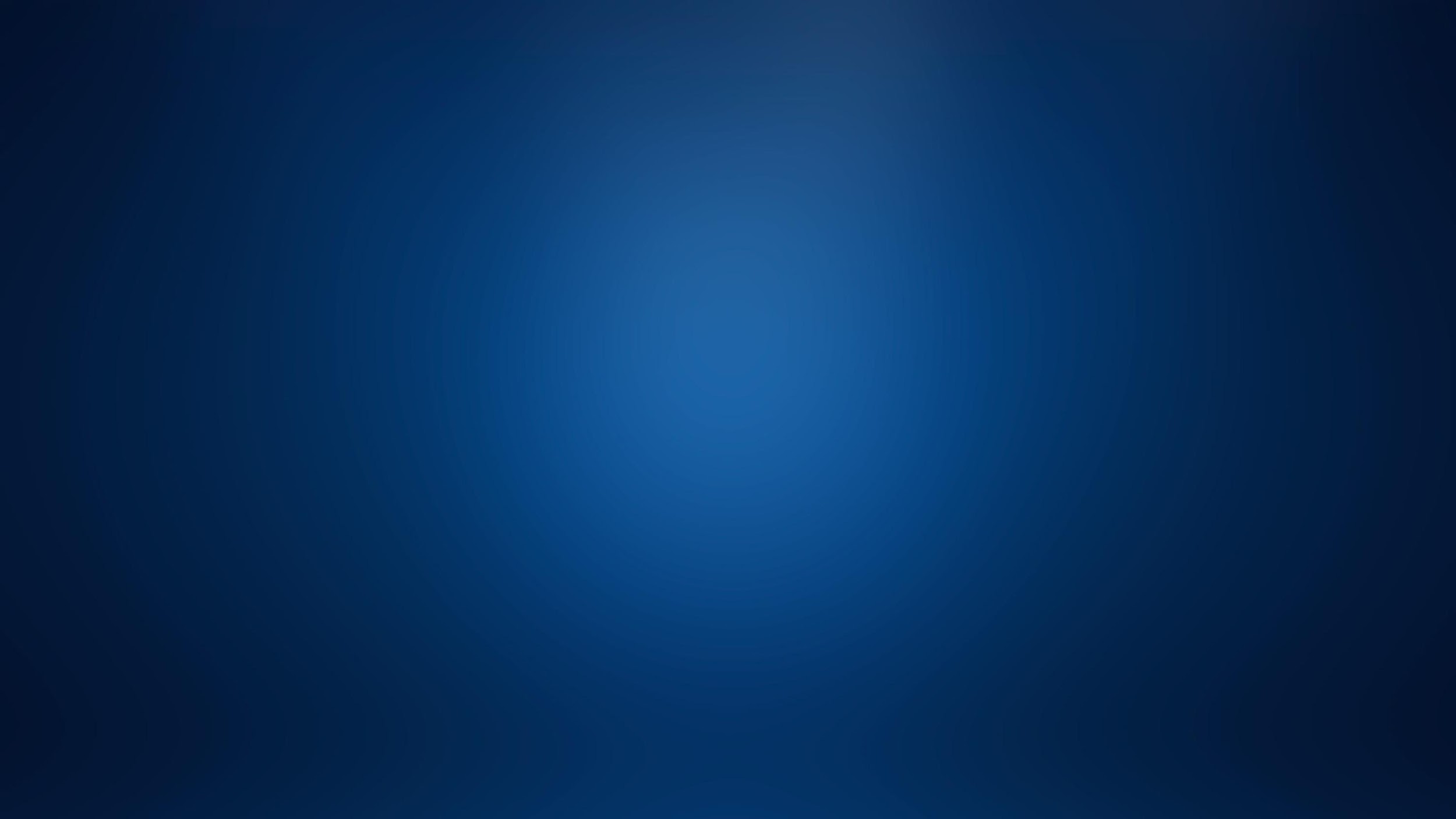 FORMA DE ESCOLHA
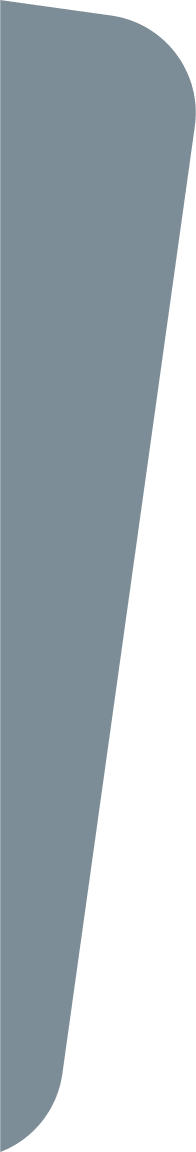 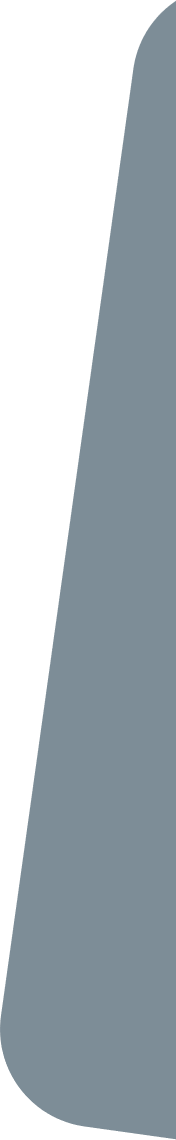 Os três sistemas garantem proteção patrimonial, economia e planejamento sucessório eficientes. A escolha deve se dar com o modelo que for mais confortável à família e que representar maior economia. 

E, para ajudar nesse processo de escolha, 
vejamos um comparativo geral:
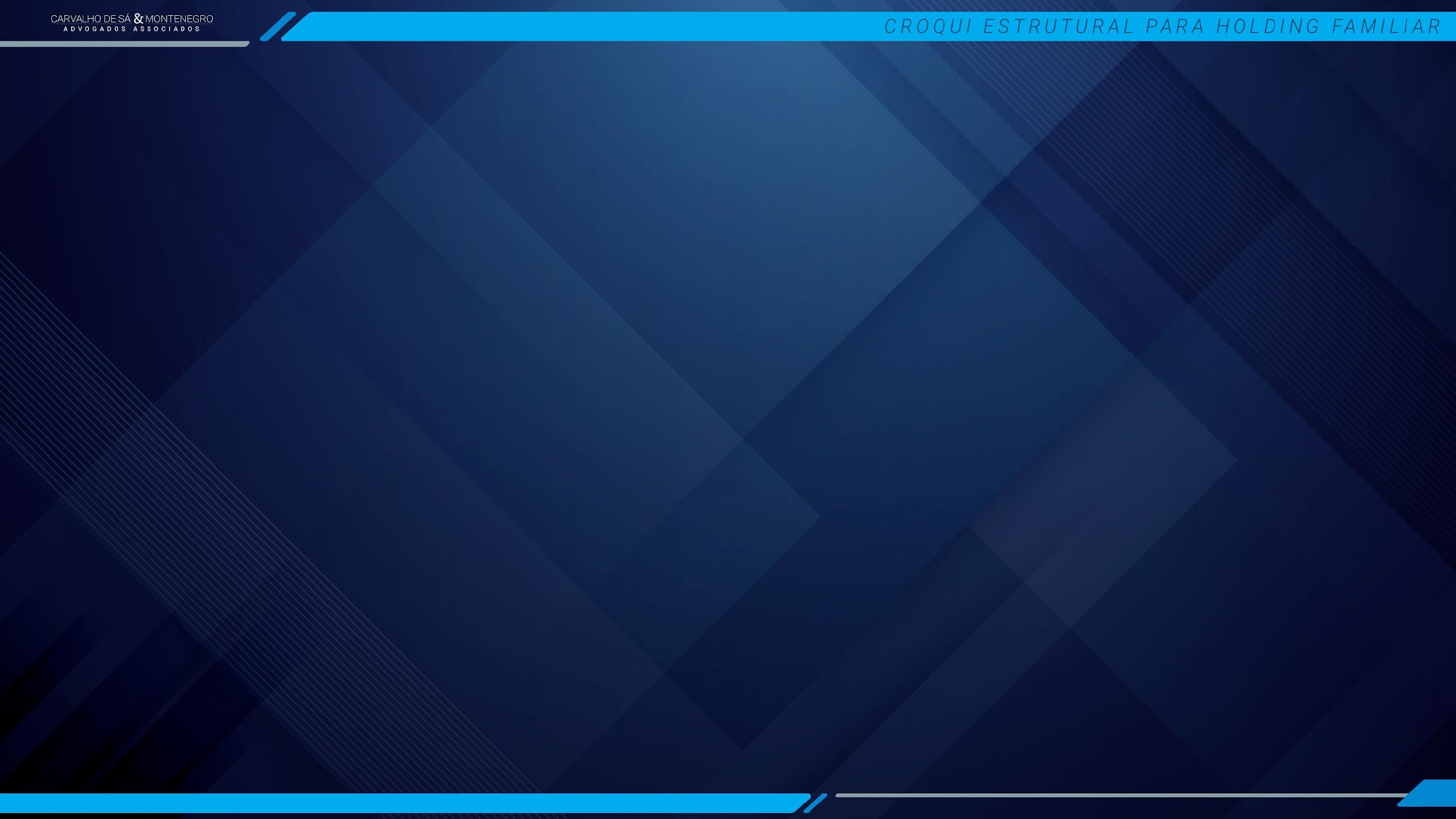 COMPARAÇÃO DOS CINCO CENÁRIOS
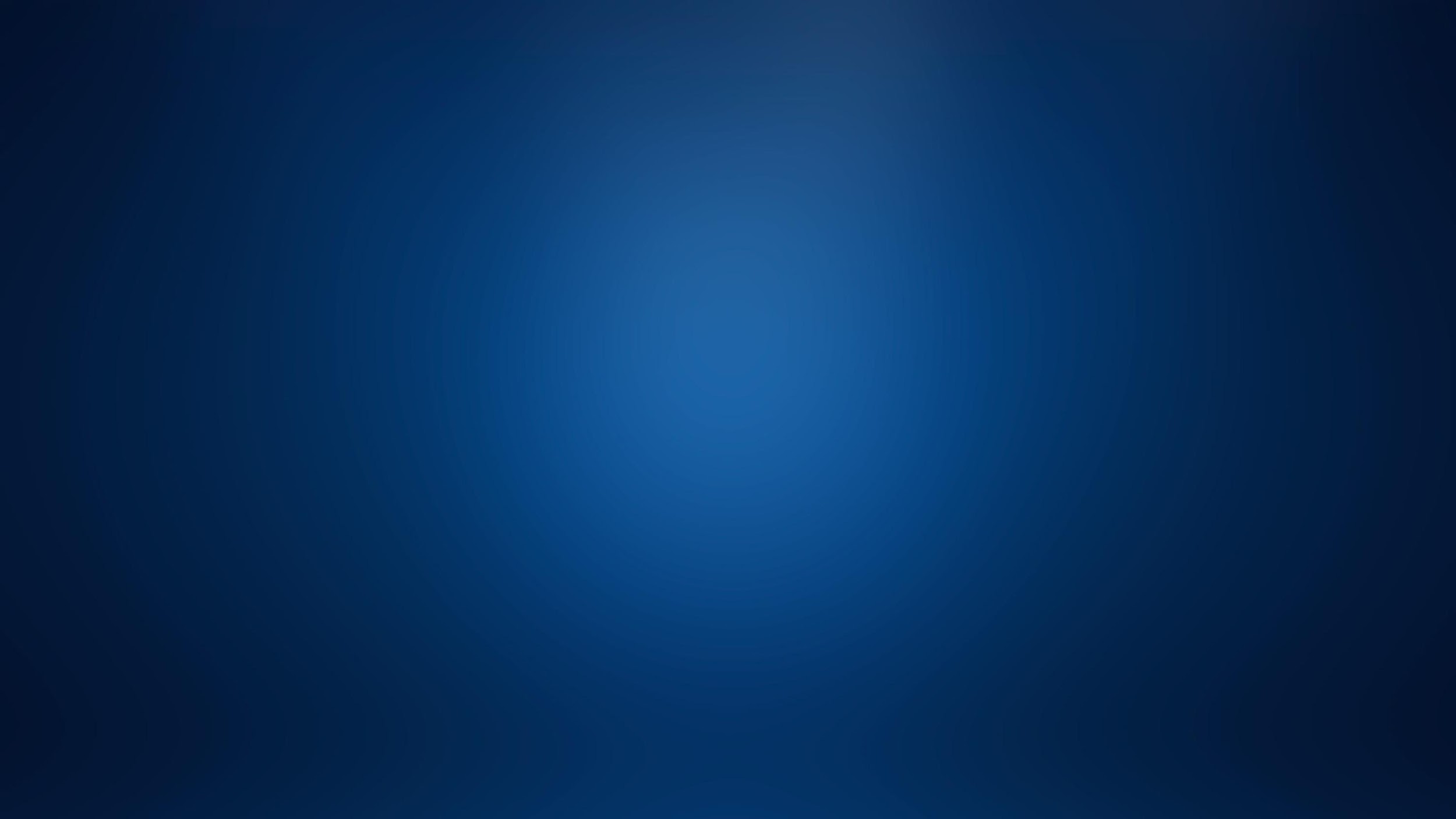 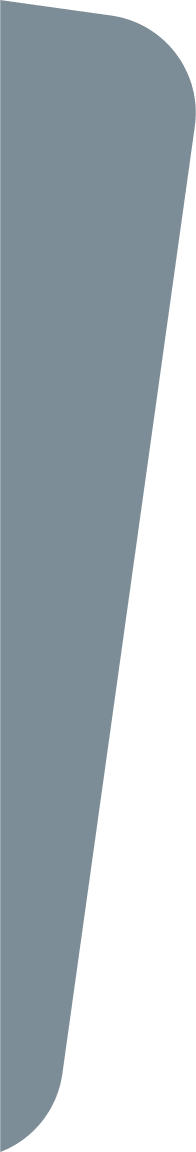 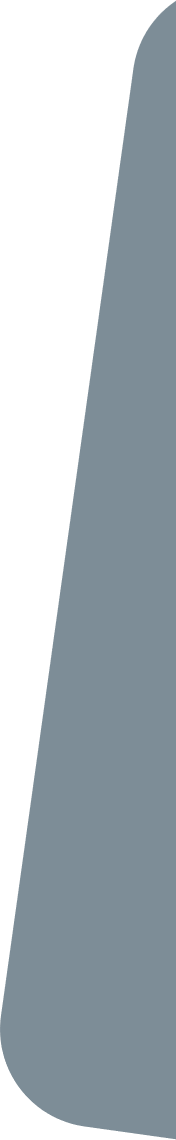 ATENÇÃO ESPECIAL AO ITBI
Algumas cidades vêm adotando erroneamente uma cobrança de ITBI. A Jurisprudência vem intervindo contra esses municípios. Mas é importante estar ciente da possibilidade de haver tal cobrança na formação do sistema.
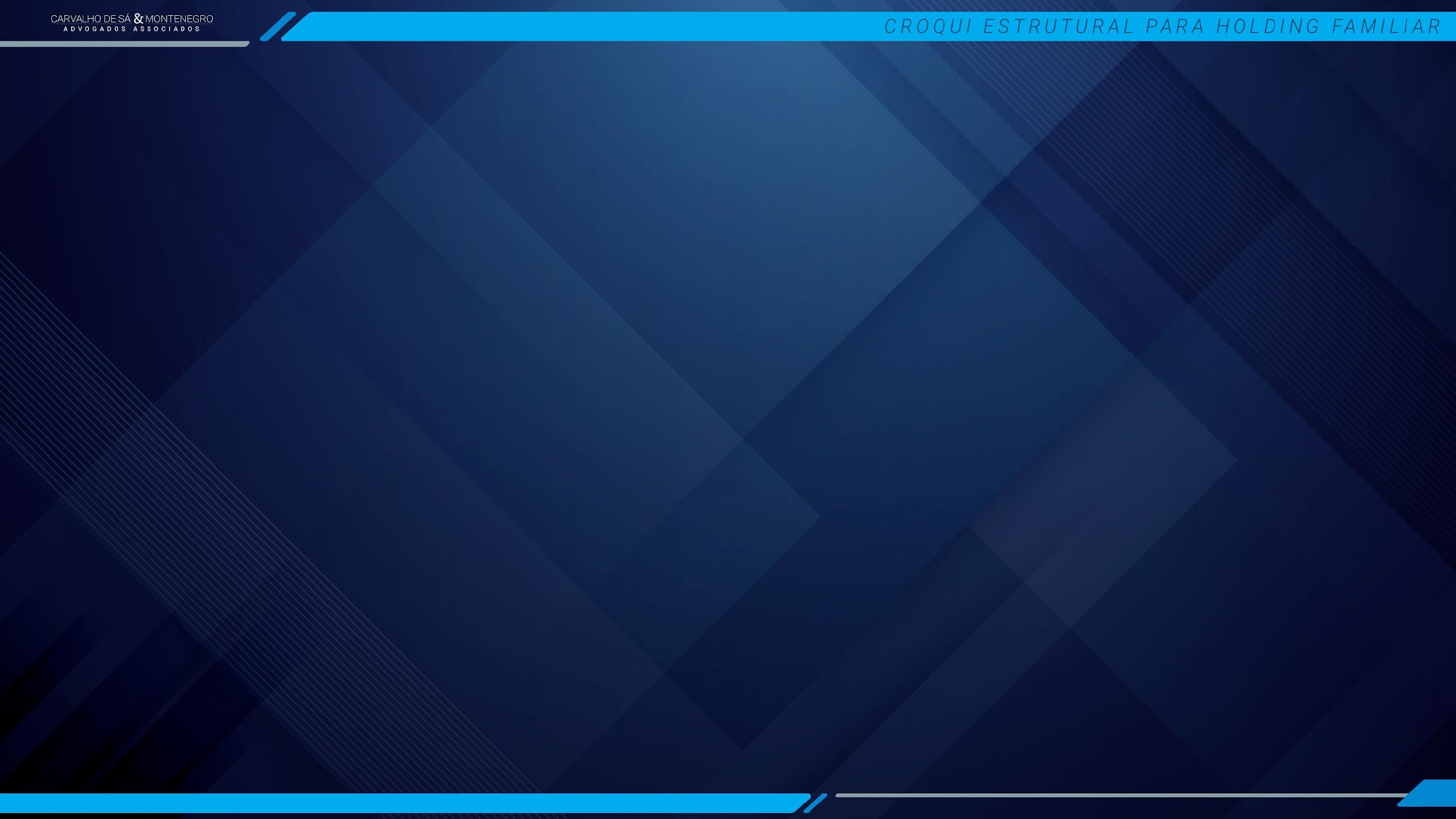 COMPARAÇÃO DOS CINCO CENÁRIOS
Possível ITBI =  R$ 000.000,00
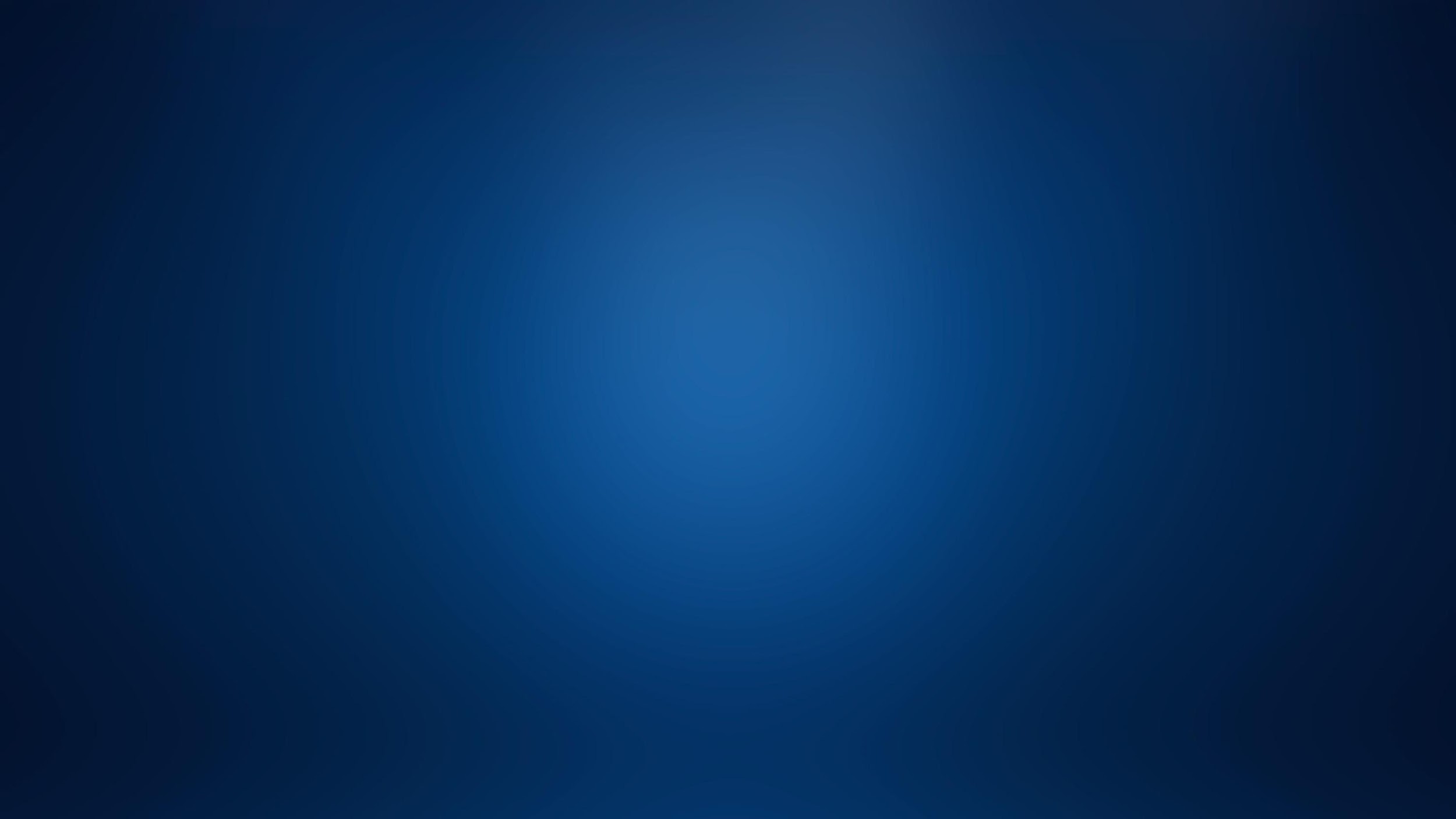 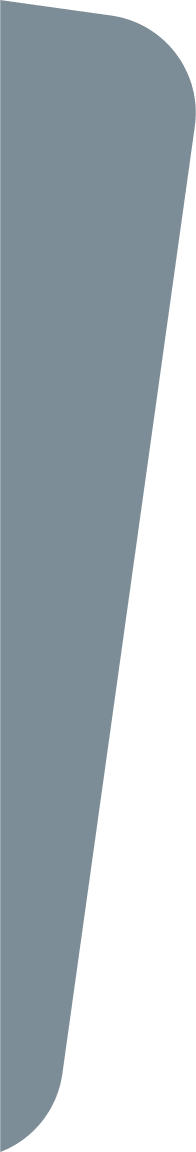 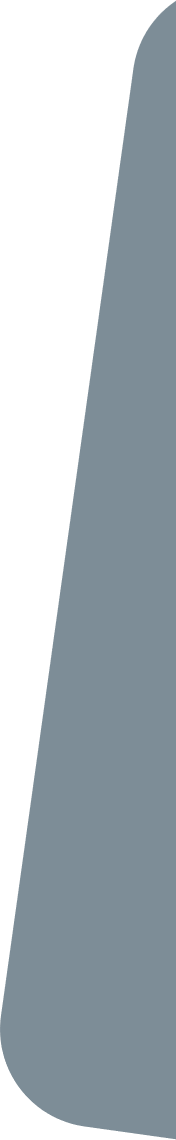 HONORÁRIOS
Orçamento do serviço de construção 
do Sistema de Holding Familiar.

Os honorários para a prestação do serviço de montagem do sistema de Holding familiar é calculado com base na quantidade de horas de trabalho que serão empregadas, conforme a seguinte tabela:
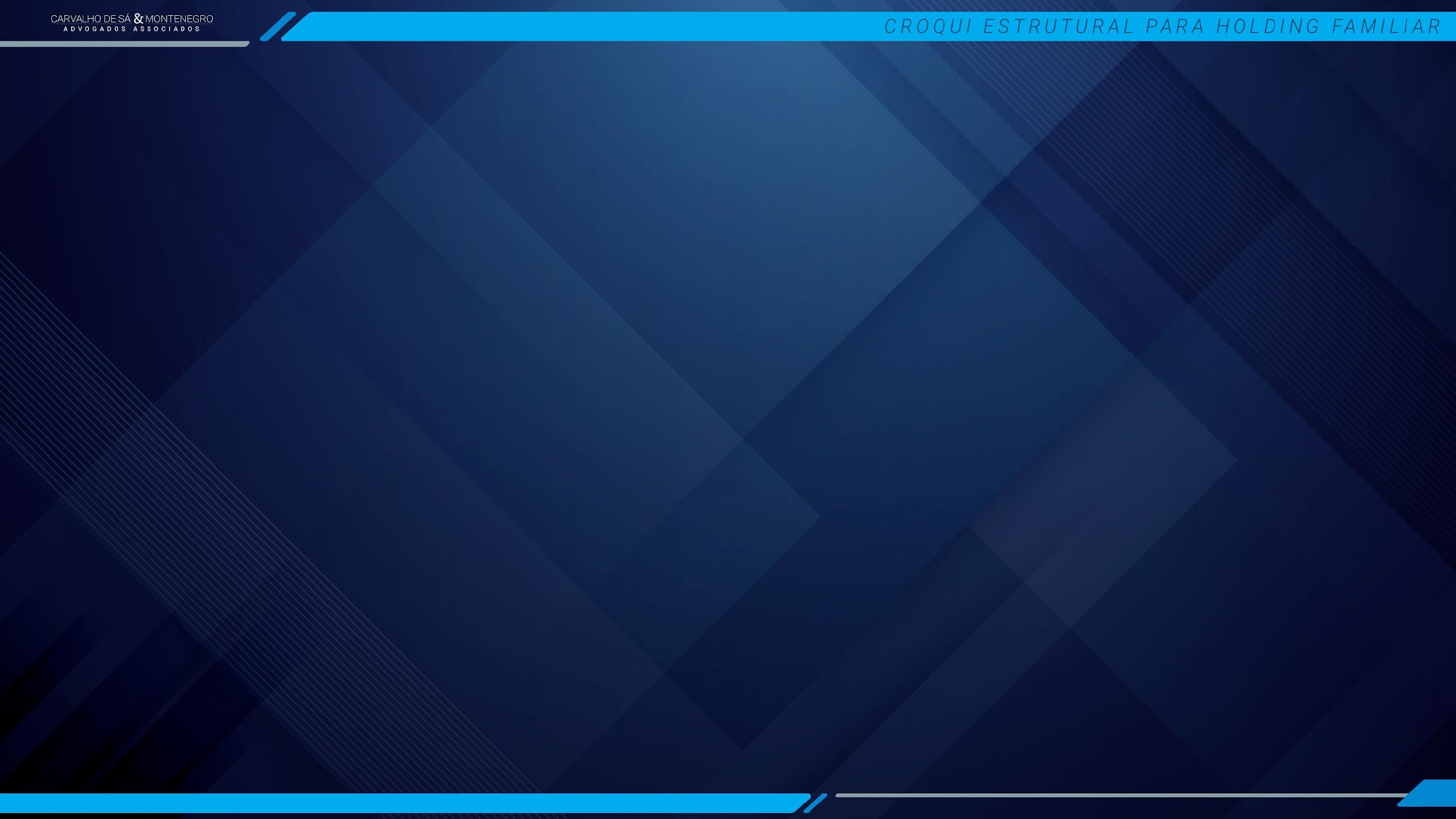 HONORÁRIOS
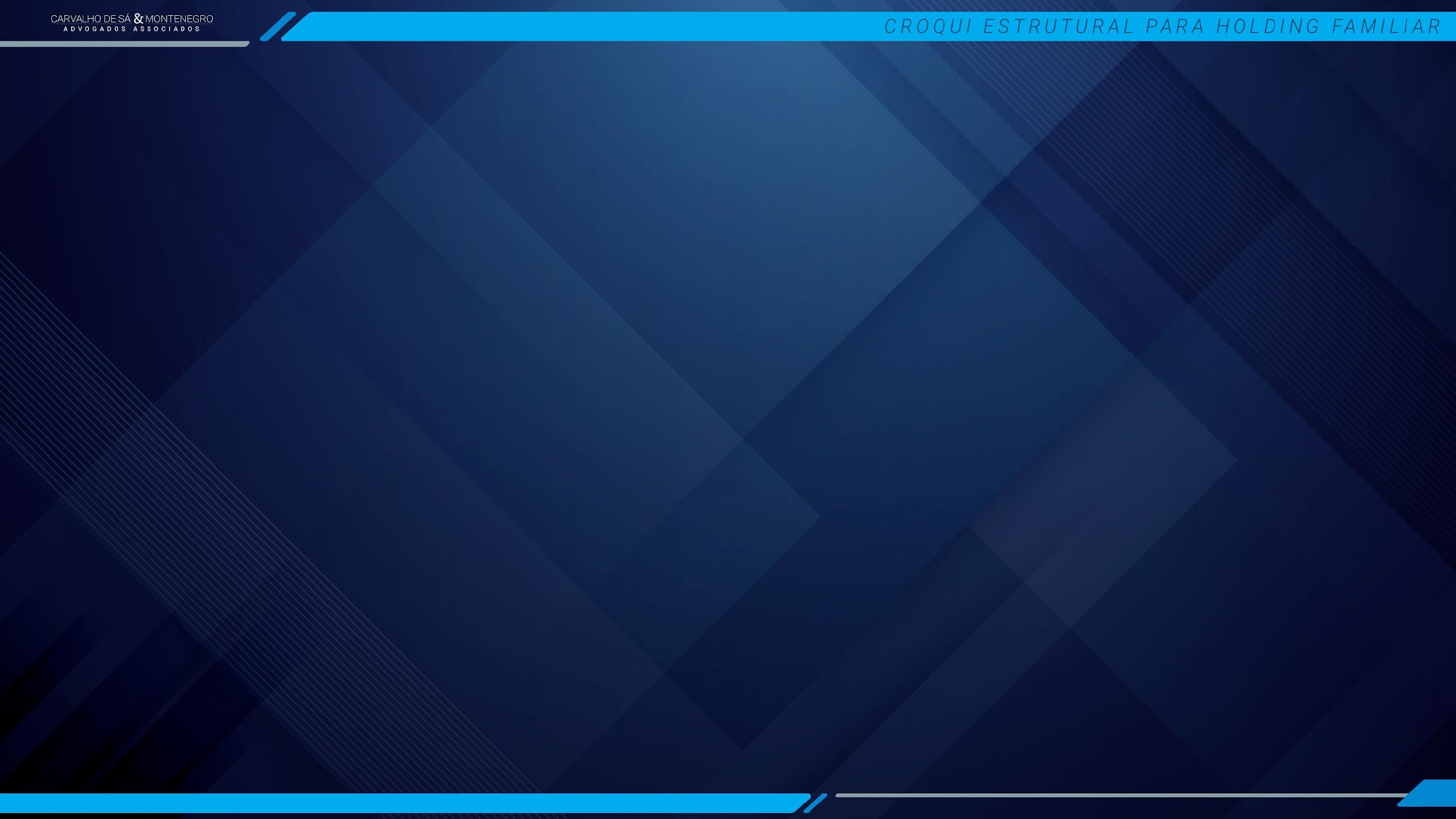 Deduções
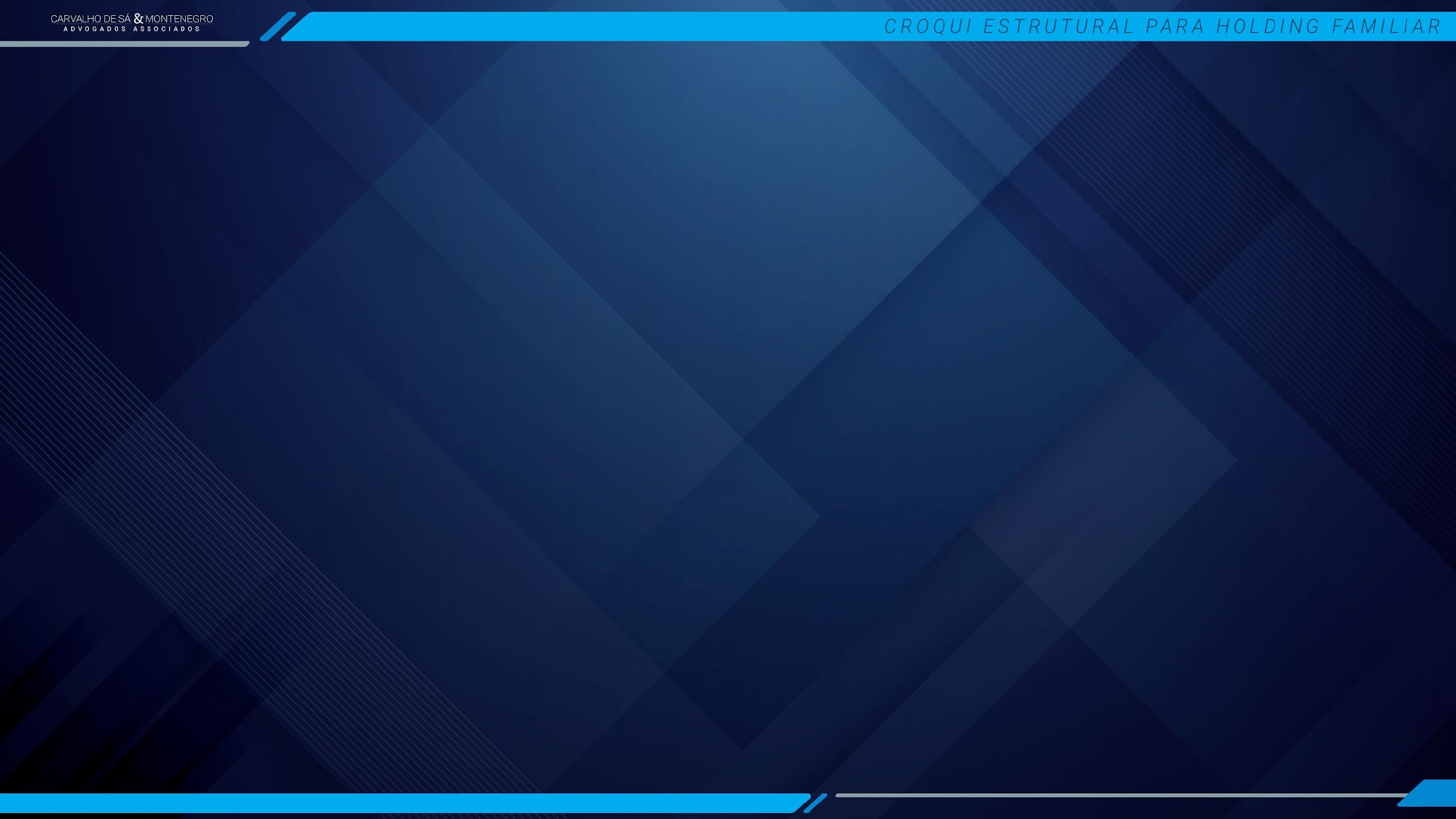 FORMA DE PAGAMENTO
Sinal de Incentivo Resolvedores 10% maior =  R$ 000.000,00
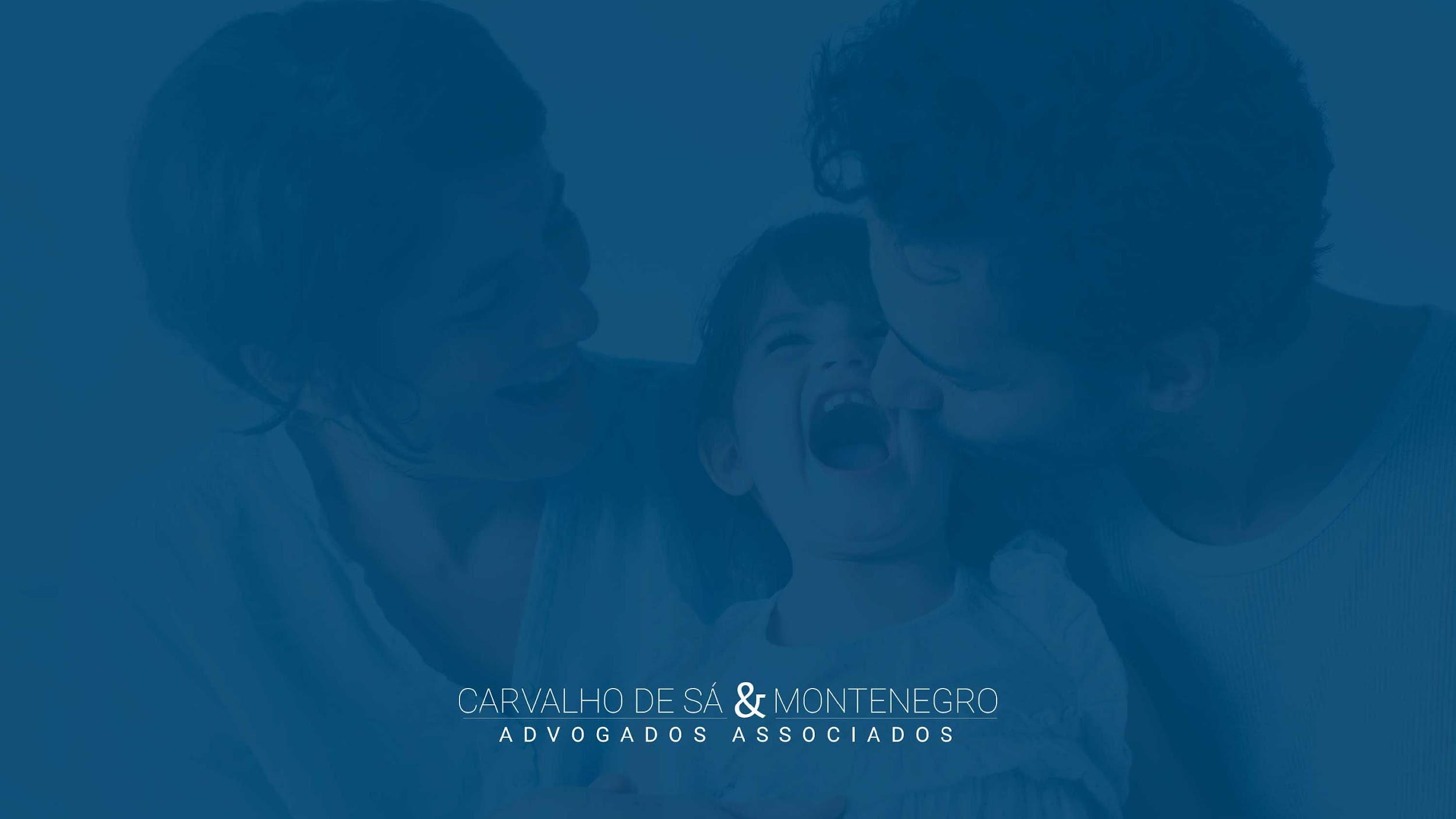 INSERIR AQUI A LOGO DO SEU ESCRITÓRIO